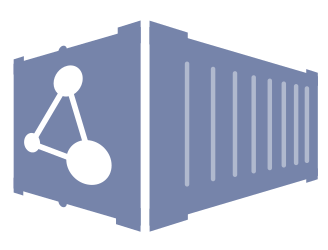 Intro to Dockstore
Louise Cabansay
UC Santa Cruz, Genomics Institute
Software Engineer, Dockstore
[Speaker Notes: presentation will be a combination of a end-user overview and some interoperability highlights for developers

For time, I’ve cut out the live demos here, but Beth will largely be covering the same content during her presentation tomorrow]
What is Dockstore?
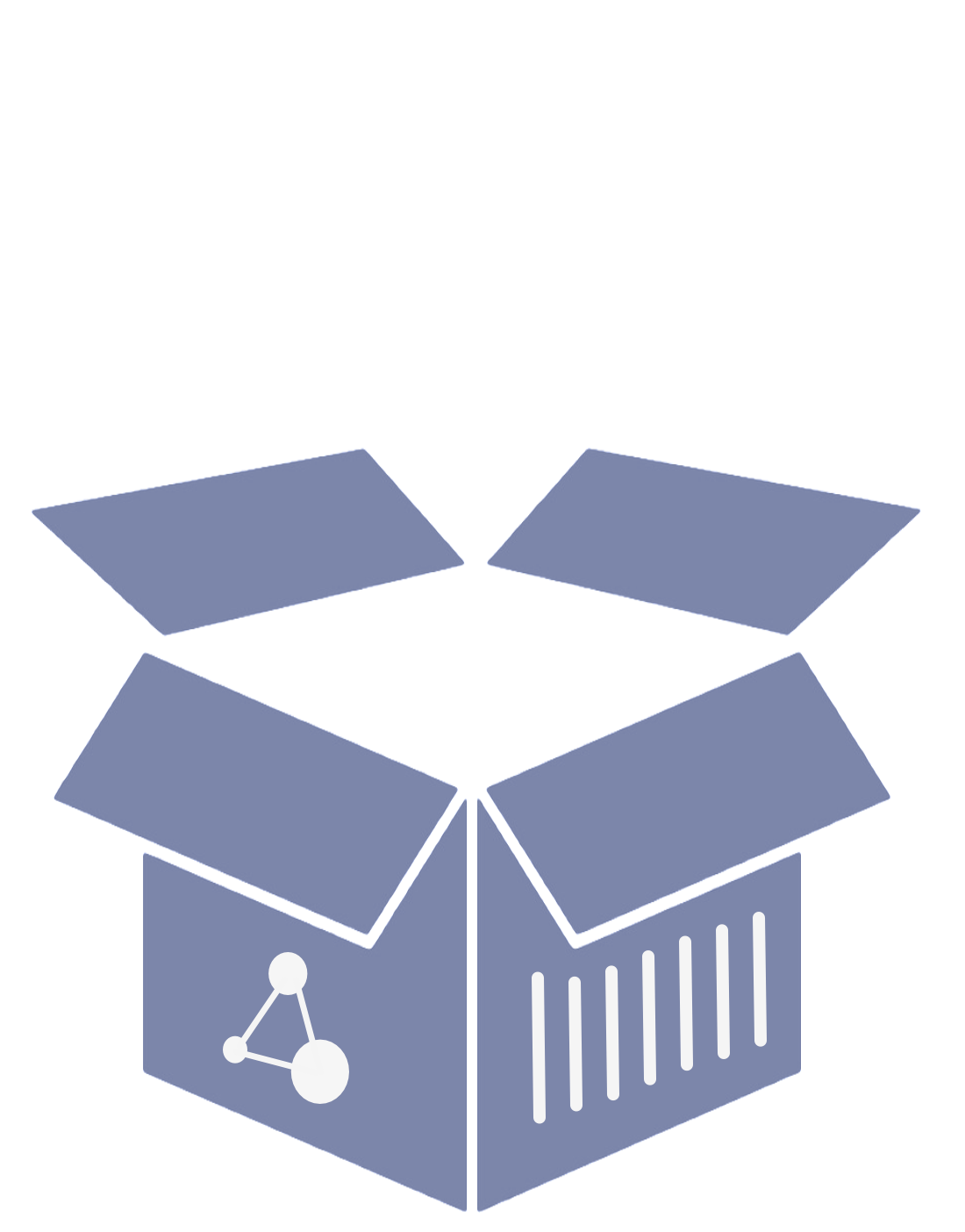 Dockstore is a free and open source platform for sharing scientific tools and workflows. It is a registry of Docker-based resources described using popular workflow languages CWL, WDL, and Nextflow.

Portability
Run workflows in any environment that supports Docker	
Interoperability
Standardize computational analysis through GA4GH APIs
Reproducibility
Create, Share, Use
Containers + Popular descriptor languages
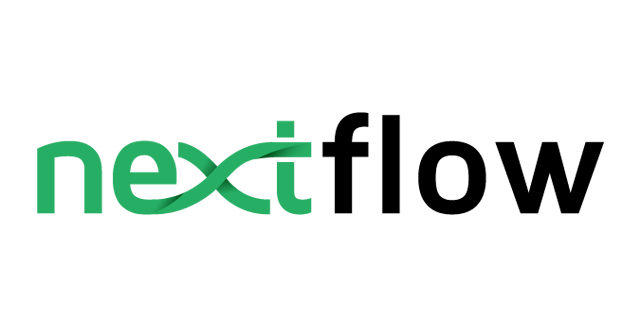 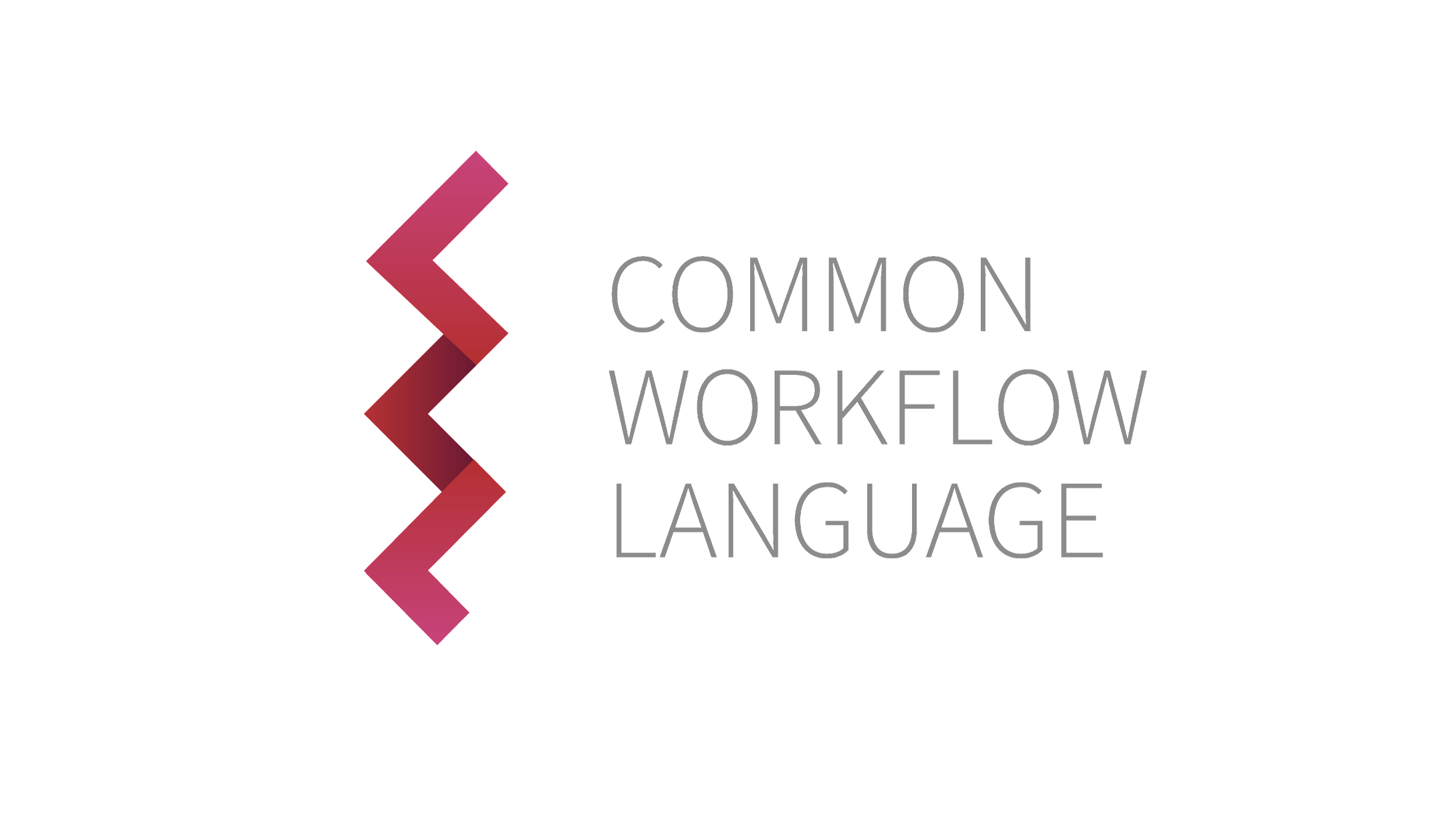 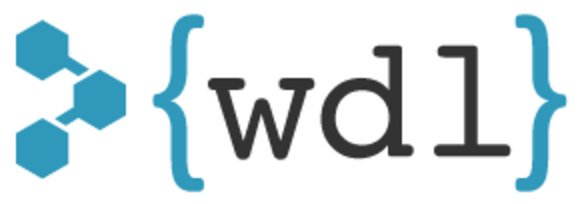 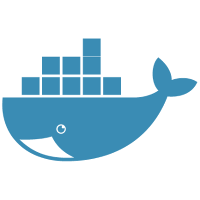 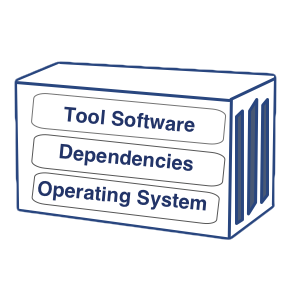 [Speaker Notes: What is Dockstore? Let me first give you the full description.

Our goals are to increase the portability, interoperability, and reproducibility of research in the sciences.
Portability means workflows should run in any environment that supports Docker, 
And for interoperability we follow the GA4GH API standards and support multiple integrations
Use preferred compute and data storage environments
Most importantly, Reproducibility 
Dockstore is a place for researchers and developers to share their work so that others can use it.
The combination of using containers and workflow languages minimizes redundant and error prone installation 
increases the transparency of methods used in analysis
allows others to verify results and apply existing methods into their own research.]
What is Dockstore? (simple, tl;dr)
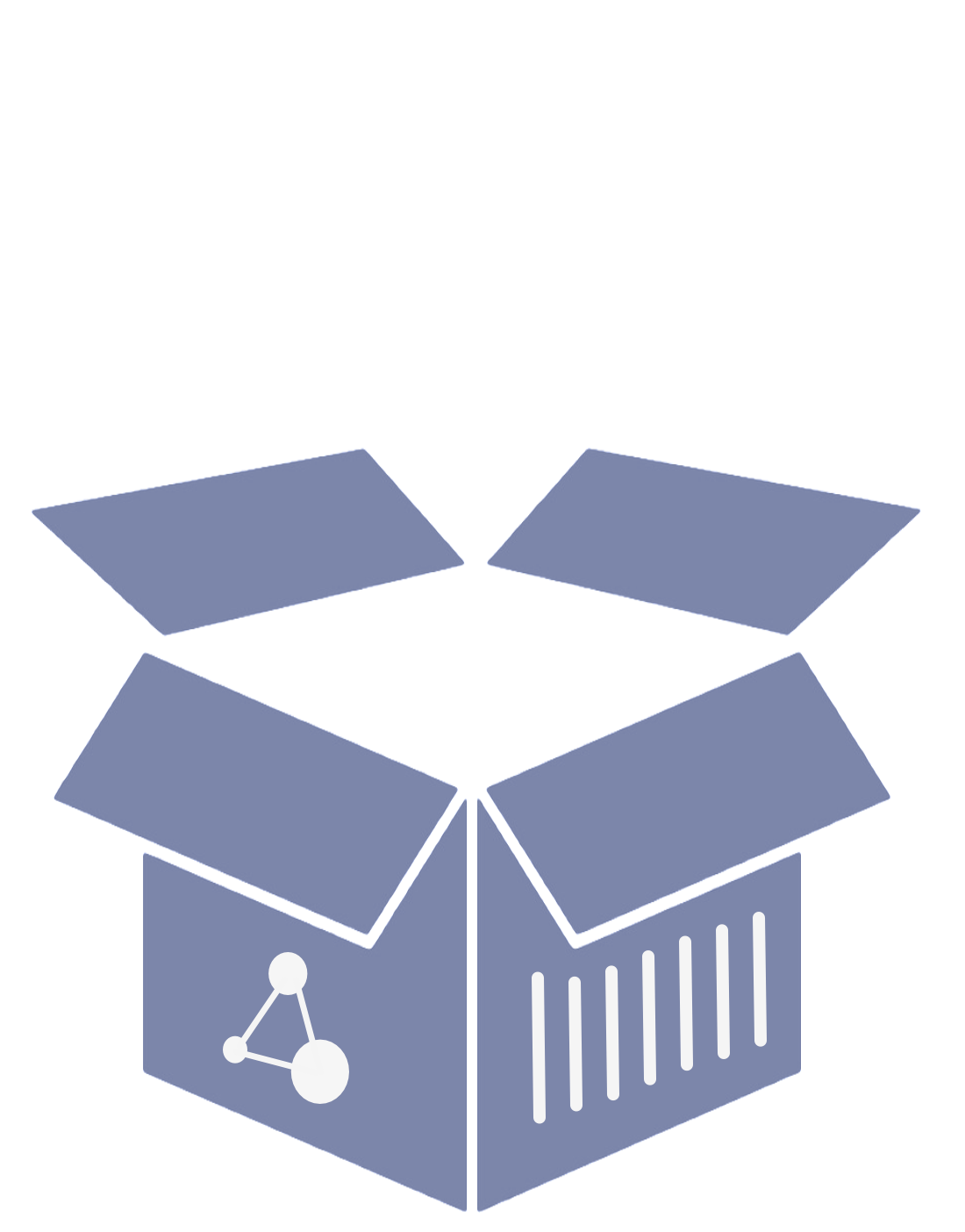 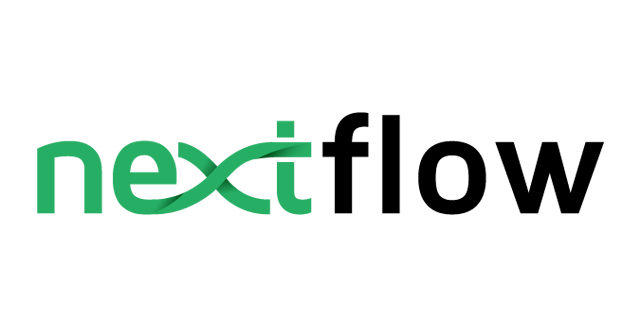 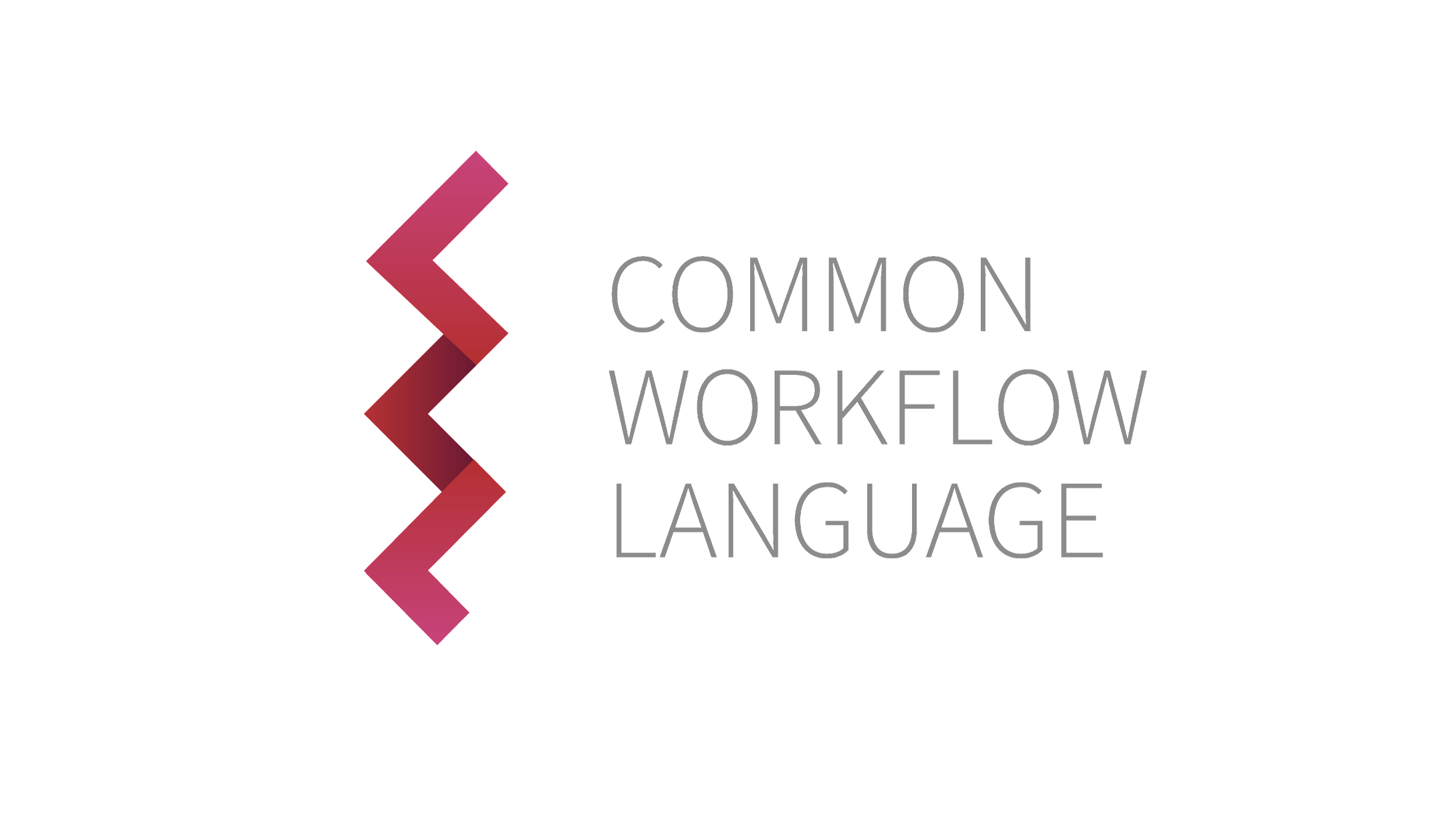 A platform for sharing research software
An ‘app store’ for bioinformatics
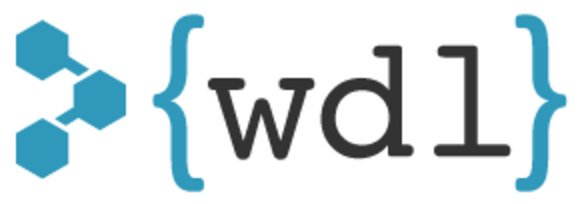 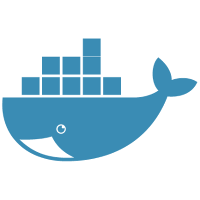 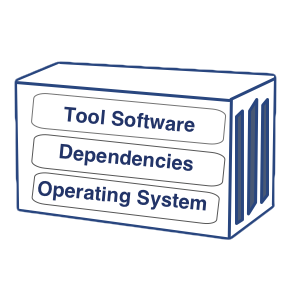 [Speaker Notes: But in simple terms, what is Dockstore?
You can think of it as an ‘app store’ for bioinformatics]
How is Dockstore useful? 
What problems does it solve?
Simplest Use Case: Search and Findability
A researcher wants to do some type of genomics work (assembly, alignment, variant calling, GWAS, etc.)
What software can be used for the job?
What works with their data?
Where do they download the software? What version?
[Speaker Notes: As our first example, let’s go over the simplest use case: search and findability]
Dockstore as a Registry
Searchable and Centralized catalogue of bioinformatics tools and workflows

Many ways to get tools and workflows into Dockstore!
External Hosting: Github, Bitbucket, Gitlab, Quay.io, Docker Hub
Direct Hosting (descriptors)
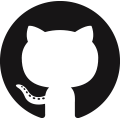 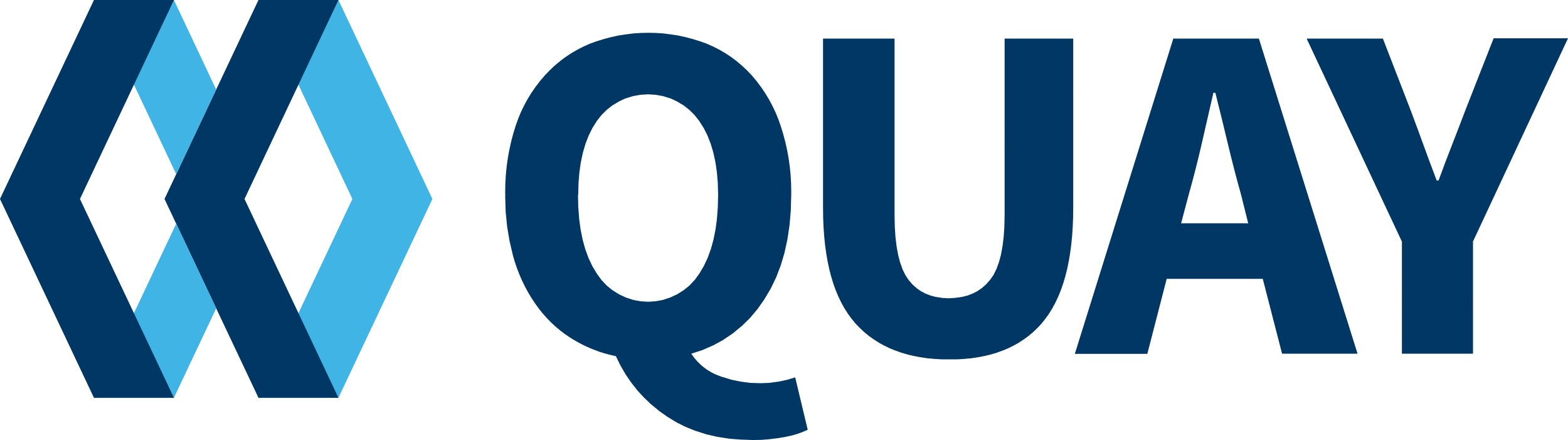 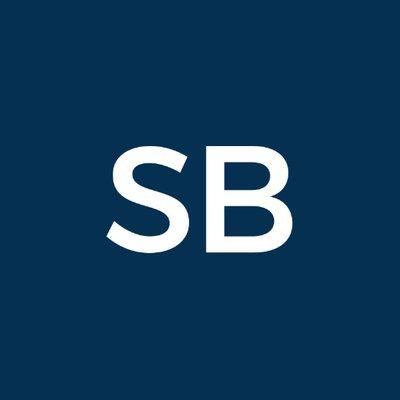 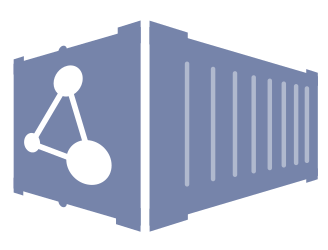 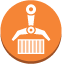 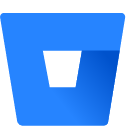 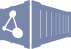 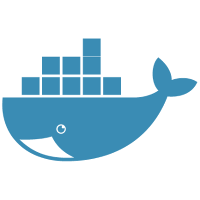 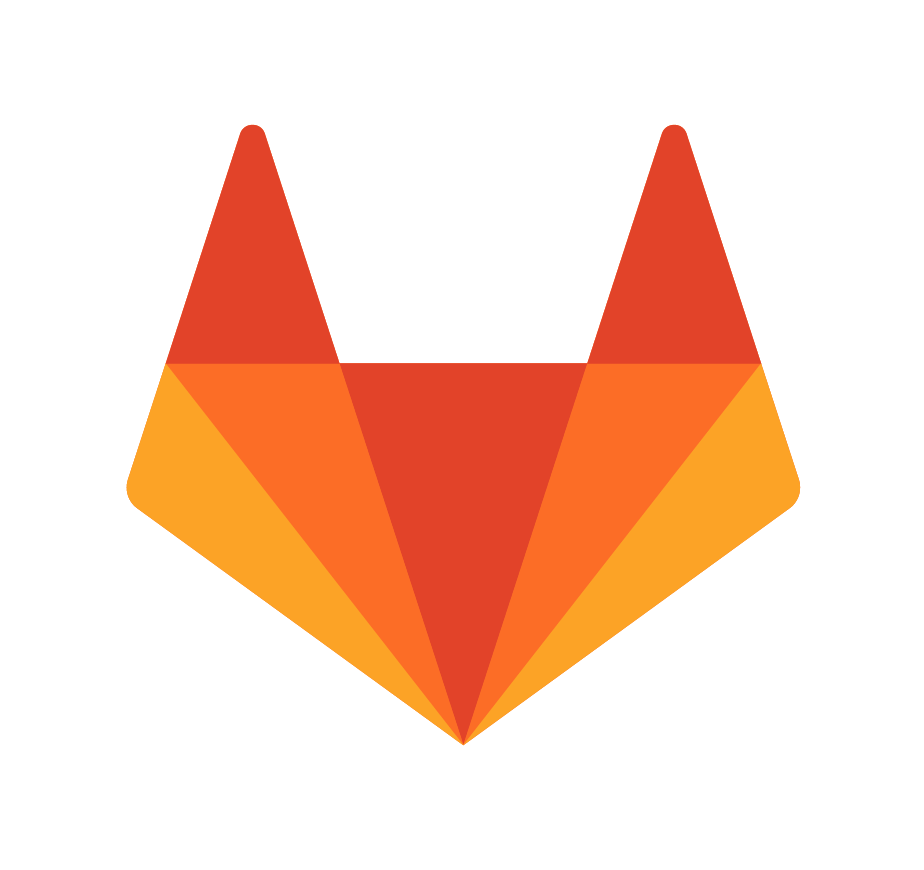 [Speaker Notes: This brings us to Dockstore’s function as a registry
Searchable and Centralized Catalogue
The content on Dockstore can come from multiple locations
Github, Bitbucket, Quay, Dockerhub, or hosted directly on Dockstore
All these resources come together to form a centralized library for a better user experience and functionality

Zenodo: create digital object identifiers for your content and link it directly on your publications]
Search Functionality
Search by name, author, organization, descriptor, etc
Filter results using facets
Descriptor Language
Labels
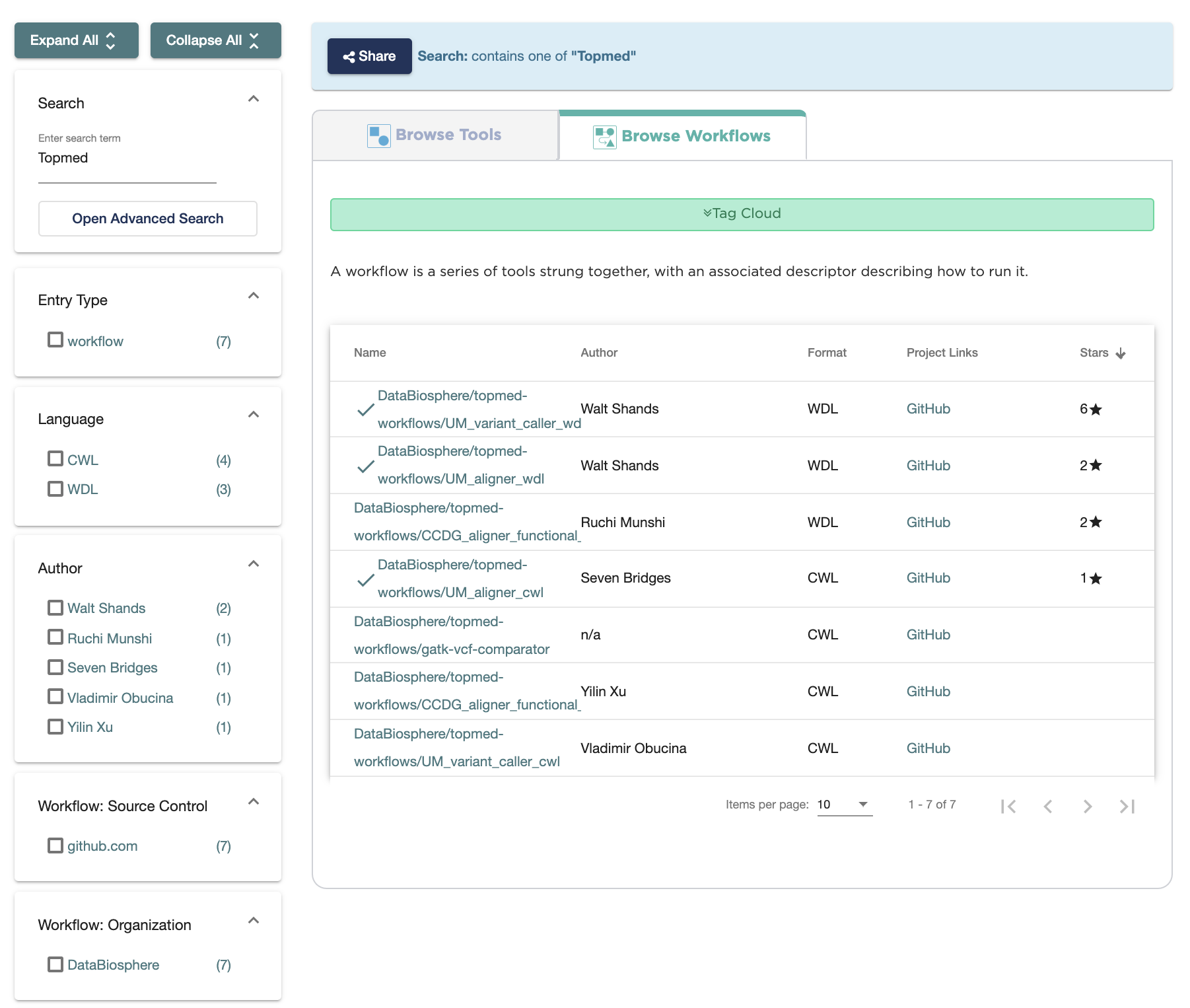 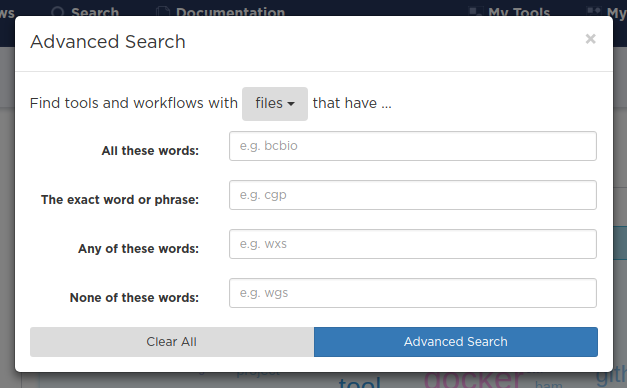 [Speaker Notes: Search Interface
Search by name, author, organization, descriptor type, etc
Filter using facets OR use Advanced Search
Navigate to search using toolbar
Example: GATK, TOPmed
Quite a few entries pop up
Filter by
name, verification, author(s), descriptor type, hosting repository, stars (# of user likes)
Lot of results, some content are customized version made by other users -> organizations feature for better curation]
Organizations and Collections
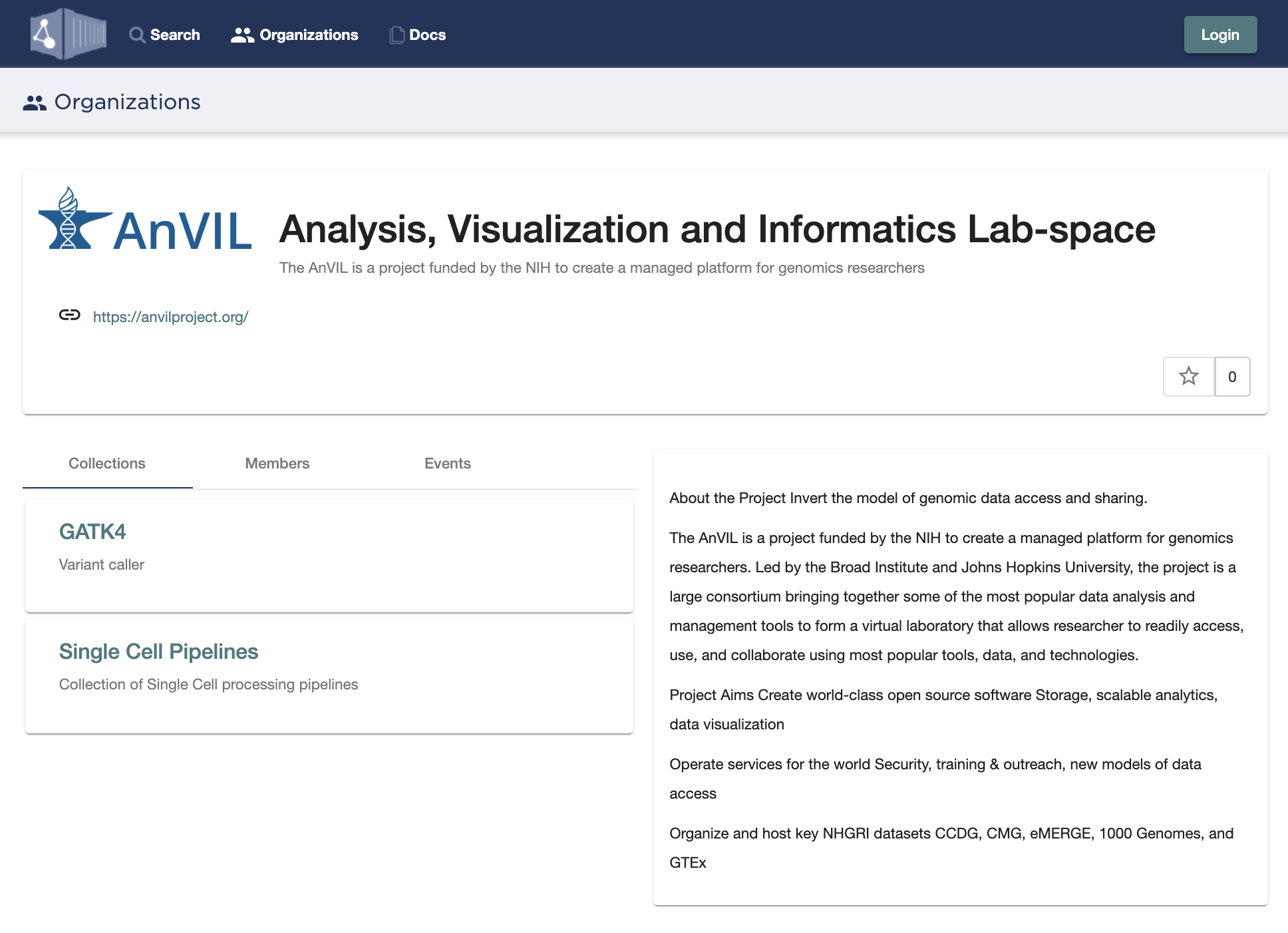 Organizations
A place for groups, labs, consortiums, etc to showcase their projects
Markdown descriptions 
Membership roles
Collections
Group of tools/workflows into highlighted by an organization
Markdown descriptions
[Speaker Notes: The organizations and collections feature makes it easier for groups to collaborate and showcase their work
For example, a team working together can make a collection of the specific workflows they’re using for a project
This can make sure that collaborators or reviewers are using the proper software versions for that project
Permissions based roles for members of an organization to control for who can edit the page, add others, and create/add to collection]
Common Use Case: Simplifying Installation Process
A researcher already knows what software they want to use, but…
Installation problems
Software was built on a different OS (executable files don’t run)
Other problems: compiler or build issues
Dependency problems
Software requires different version than one installed on machine (ex. Java, Python)
Multiple tools need the same dependency, but different versions of that dependency
[Speaker Notes: Now that I’ve shown how you can use dockstore for sharing and searching
 
Let’s go over a more common reason to use Dockstore: which is to simplify installation process

Just as common as findability issues, but definitely more frustrating

So a researcher already knows what software they want use for analysis BUT

They run into a ton of problems installing it for a variety of mysterious reasons

For example the tool was built on a different operating system and doesn’t work

Even compiling the source code runs into multiple errors

Also common: you need to use more than one tool, and they both need the same dependency, but different versions of that dependency.
So how do you manage switching off between the conflicts?
Ex: tools uses Java 8 or python 2.7, but the machine I’m using has java 11 or python 3.6]
How It Works: Packaging Content
Container
Descriptor
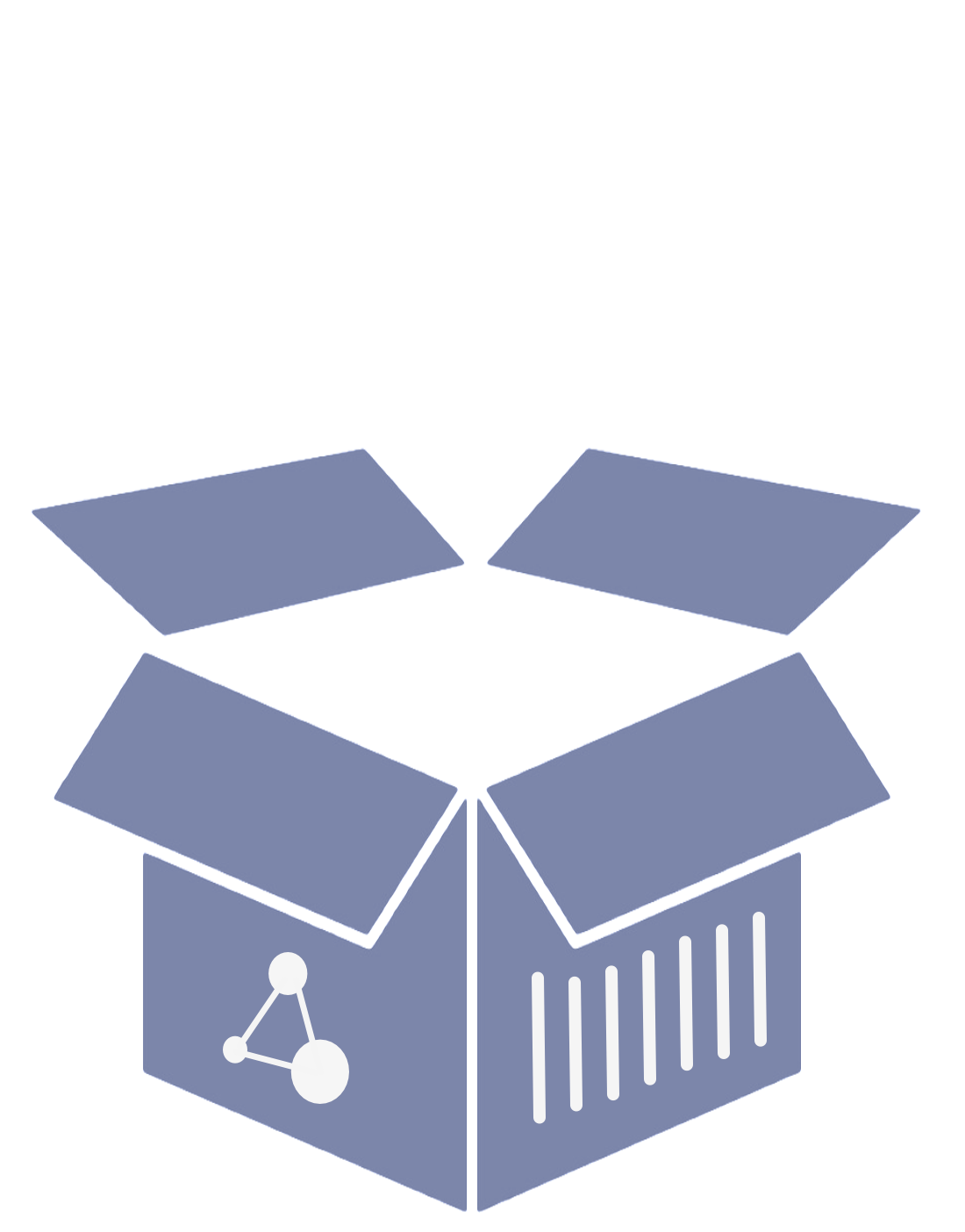 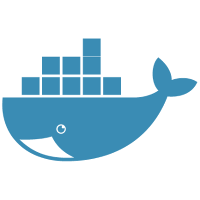 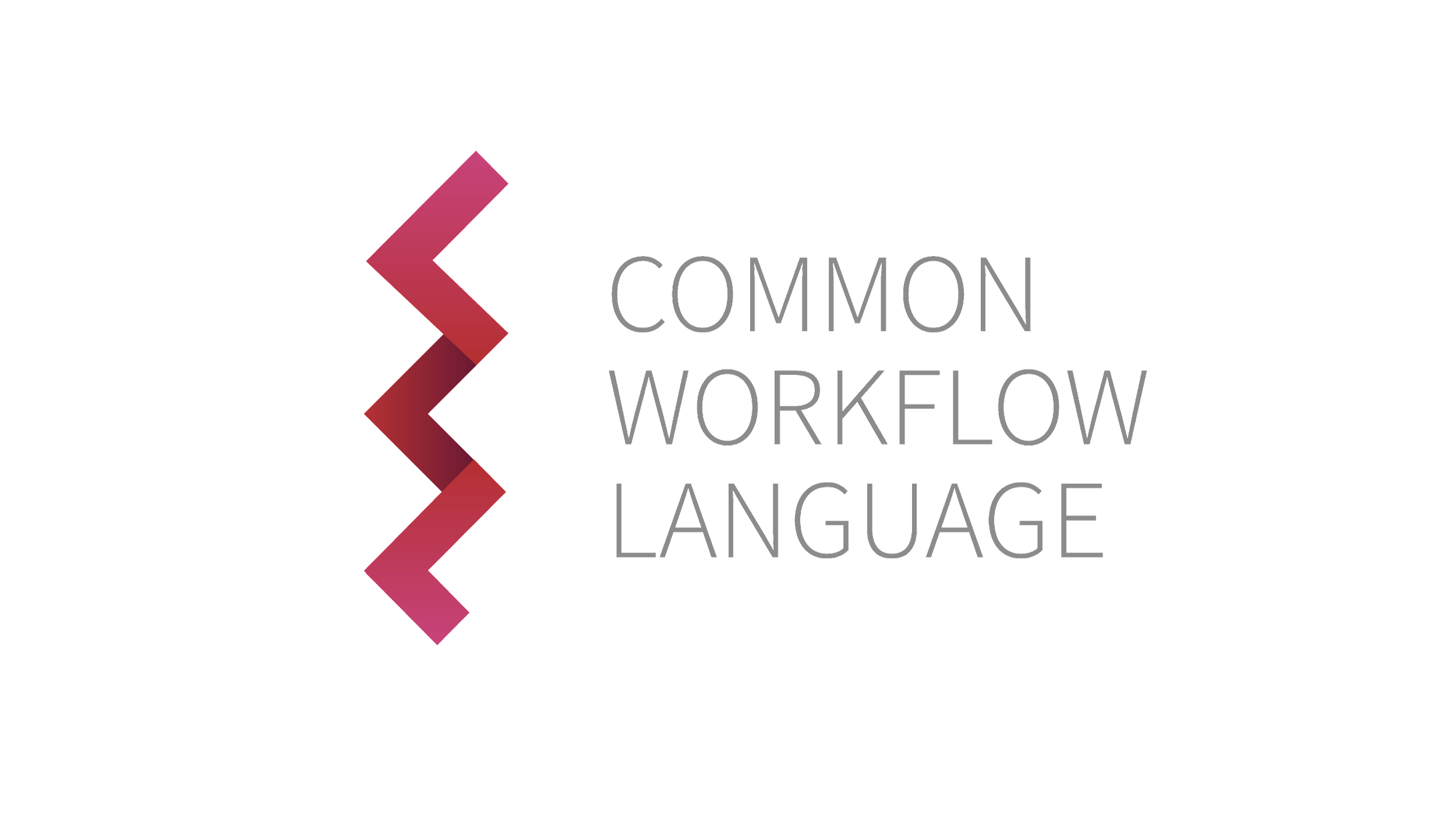 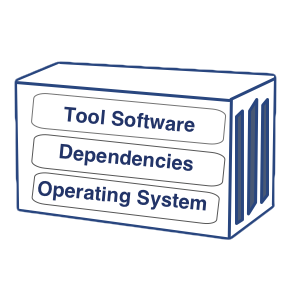 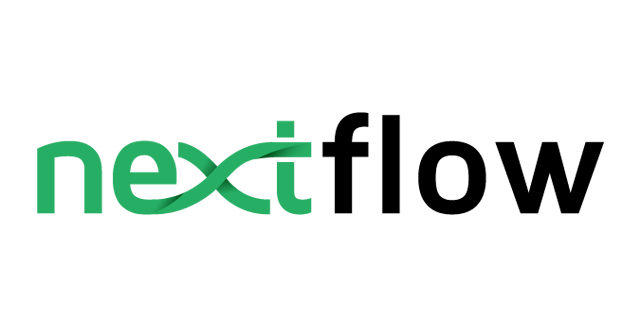 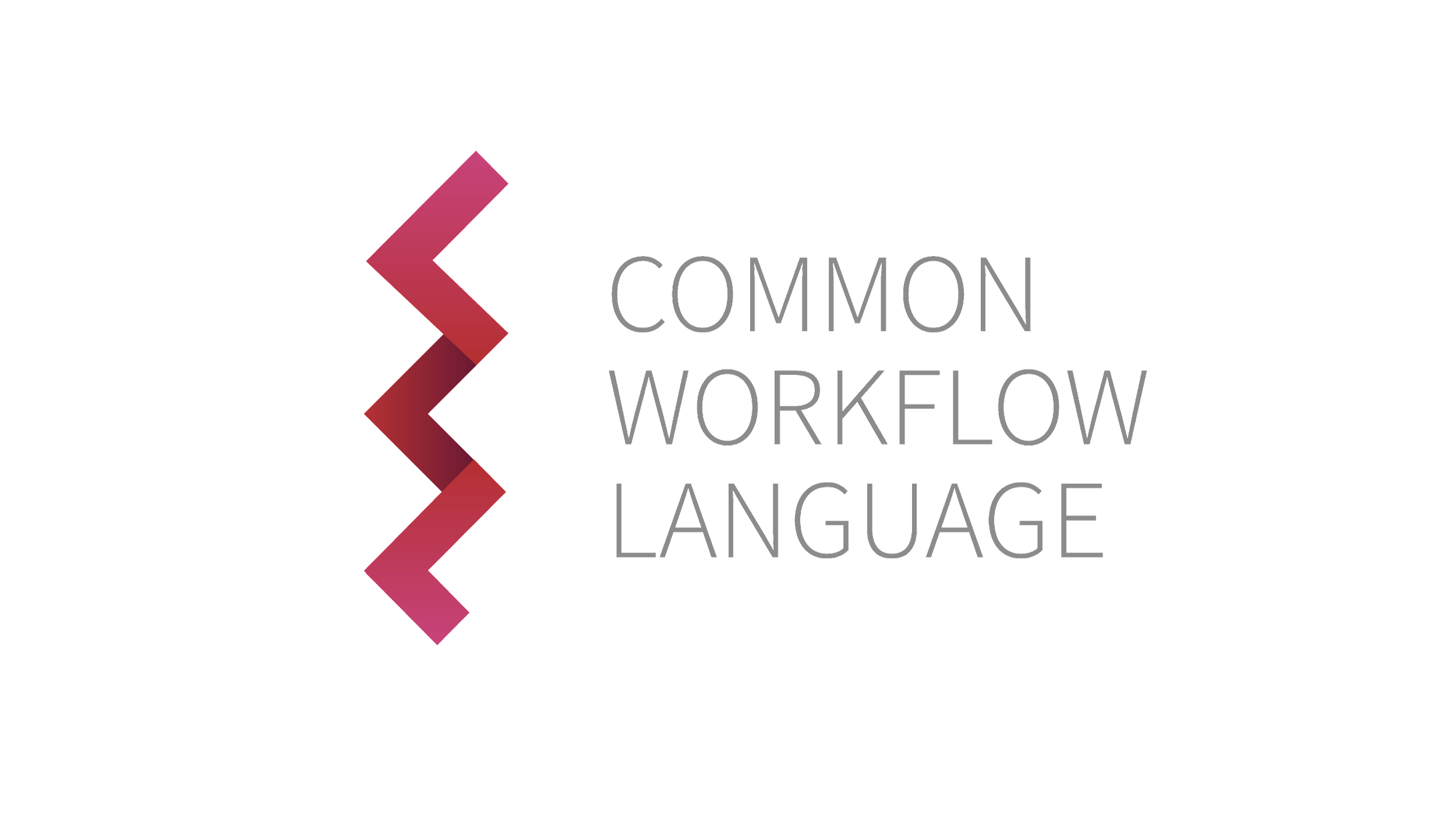 +
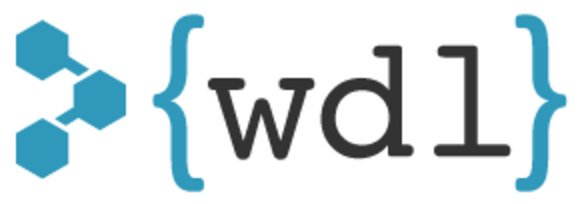 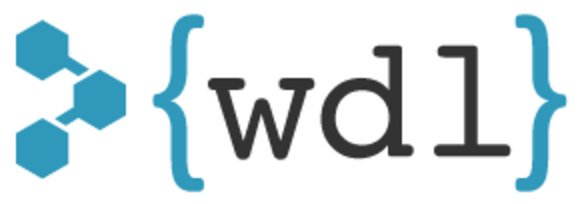 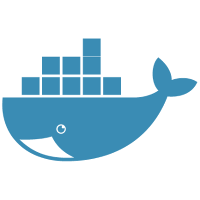 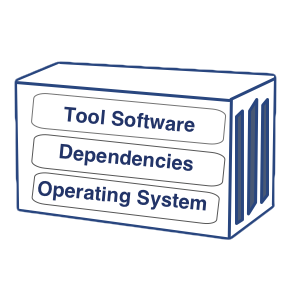 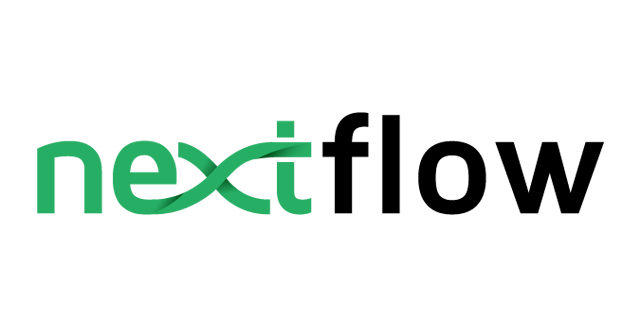 Software is “packaged” using containerization technology and described using descriptor language
Analysis can be moved from cloud-to-cloud, VM-to-VM, server-to-server and yet be guaranteed to run on anything that supports Docker
[Speaker Notes: Dockstore solves these problems by the way it packages content.

Software is packaged up in a docker container which includes all the code, dependencies, and operating system required to run the program.
This resolves common installation problems. 

The script that outlines how the software is used is written in a descriptor language.

Dockstore currently supports 3 Descriptor Languages: CWL, WDL, and Nextflow. 

I’ll go into more detail about containers and descriptors, but the main takeaway here is 

That the combination of containers and descriptors makes analysis portable.

You can move from cloud-to-cloud, VM-to-VM, server-to-server and it will be 
guaranteed to run on anything that supports docker
*Note: we are currently experimenting with other container technologies like singularity, uDocker, and converting from one to another]
Containers, Descriptors, and Parameter Files
[Speaker Notes: Let’s go into a more details about Containers, Descriptors, and Parameter Files]
Containers, Descriptors, and Parameter Files
Container:

Packaged up code with its all dependencies. This allows for portable software that runs quickly and reliably from one computing environment to another.
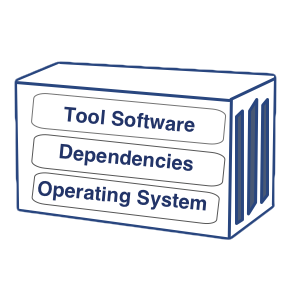 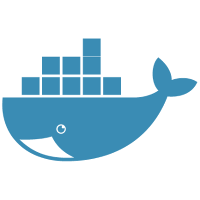 [Speaker Notes: A container is the packed up code with all its dependencies.

Parameter files completes this picture. This file is where you’ll actually ‘fill in the blanks’ and say use this reference, these bam files, run using this much memory, etc.]
Containers, Descriptors, and Parameter Files
Container:

Packaged up code with its all dependencies. This allows for portable software that runs quickly and reliably from one computing environment to another.
Descriptor: 

The workflow language used to describe how to run your tool or workflow/pipeline.
Which tools/containers
What steps and when
Define parameters
I/O data 
compute requirements
Metadata
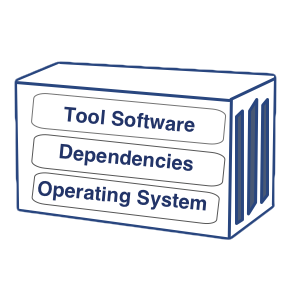 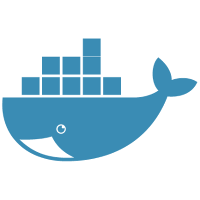 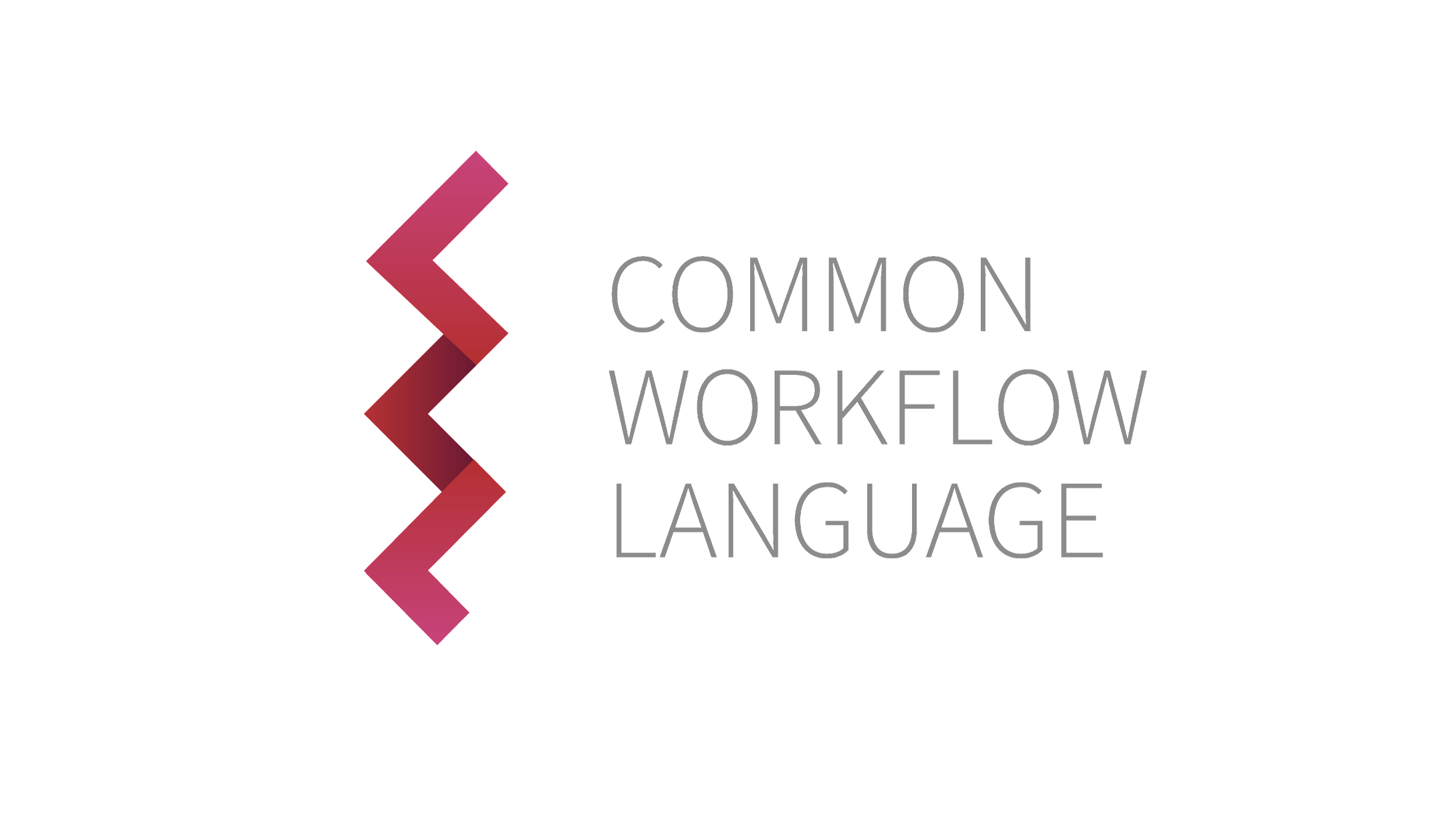 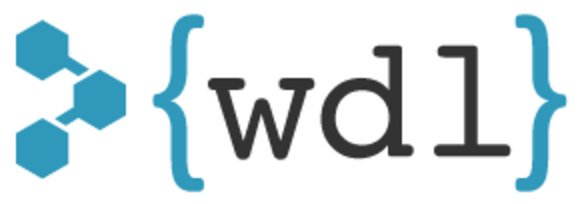 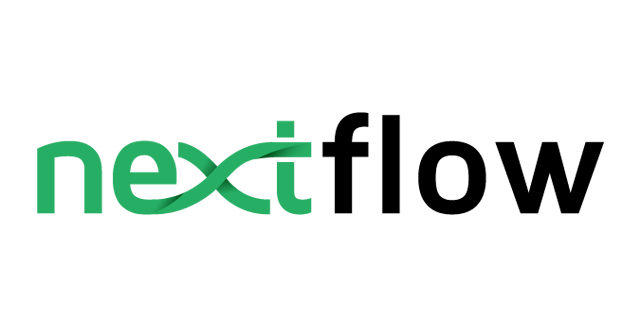 [Speaker Notes: Emphasize ‘script’ in descriptor. 

Programmatic instructions/steps to run the software. (What, when, parameters, etc).

Parameterized values are used in the descriptor so it can act as a template.]
Containers, Descriptors, and Parameter Files
Container:

Packaged up code with its all dependencies. This allows for portable software that runs quickly and reliably from one computing environment to another.
Descriptor: 

The workflow language used to describe how to run your tool or workflow/pipeline.
Which tools/containers
What steps and when
Define parameters
I/O data 
compute requirements
Metadata
Parameter File (wdl, cwl):
Specifies the actual input/output files (local, ftp, http, or cloud)
Set compute resources
JSON, YAML
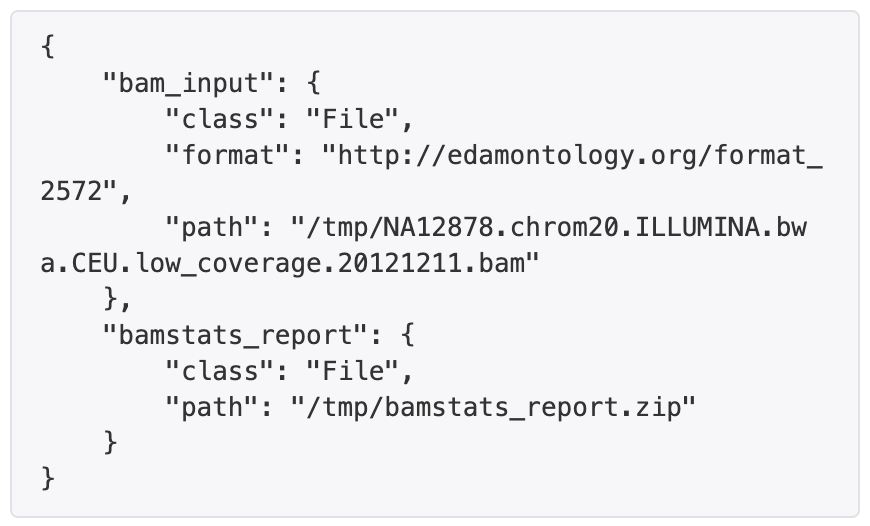 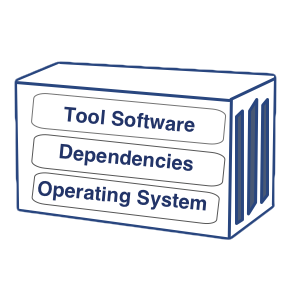 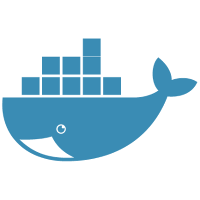 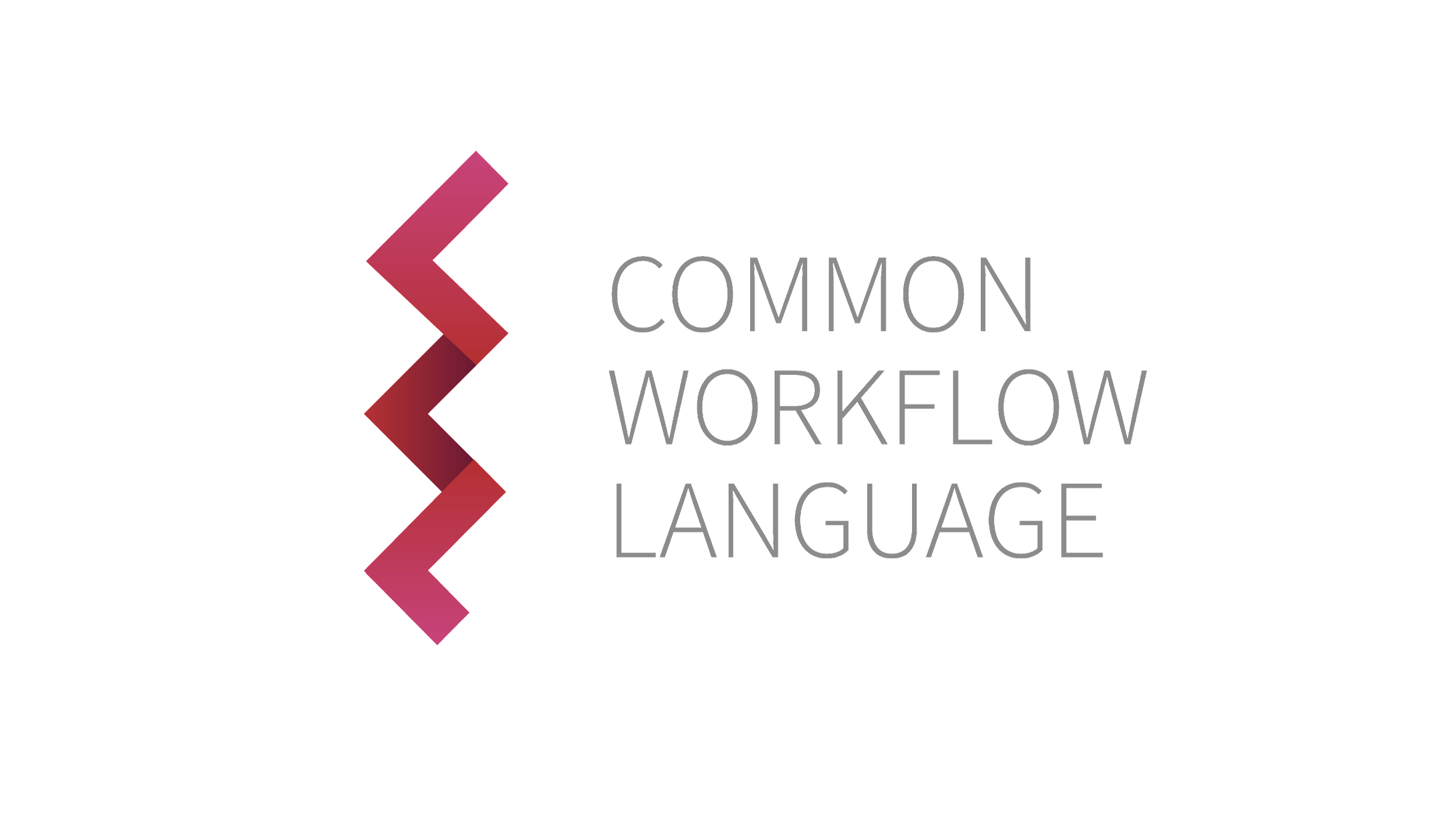 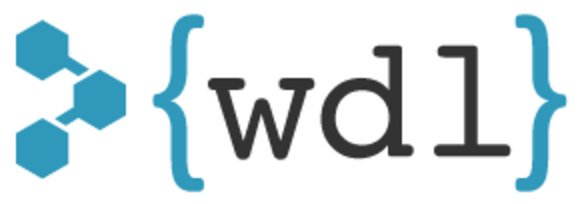 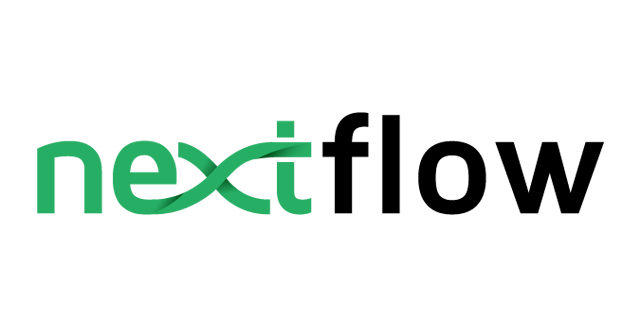 [Speaker Notes: Parameter files completes this picture. This file is where you’ll actually ‘fill in the blanks’ 

use this reference genome, these bam files, run using the workflow using this much memory, etc. 

Descriptor will say you need to use a bam file for this tool.

Whereas, the parameter file is how you specify use a particular bam file by giving a file path or url]
Container Simple Example
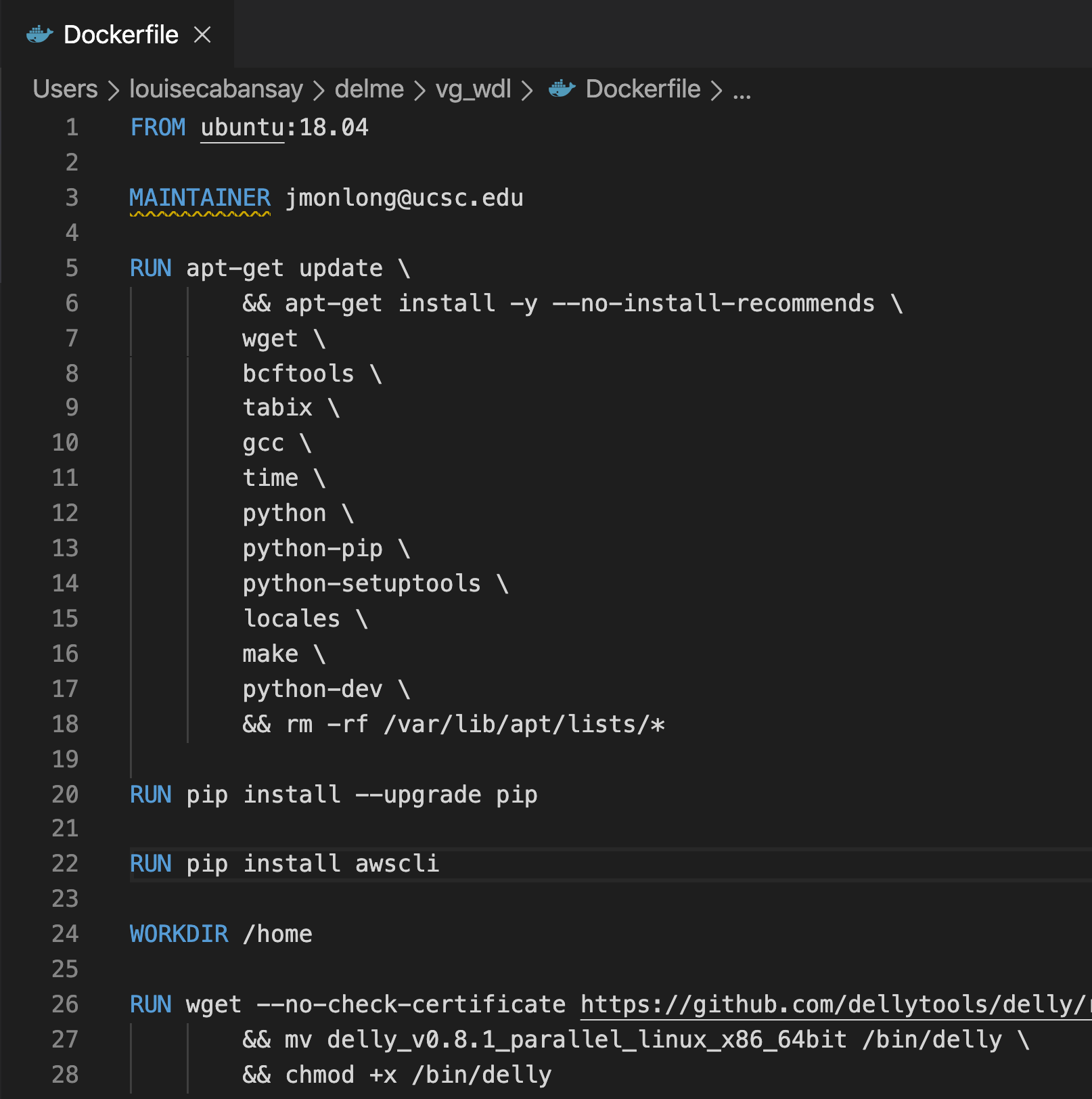 Images of containers are built from dockerfiles which describe the packaged up environment:
Operating System or Base Image to build upon
Dependencies to install
Scripts or commands to run to complete environment set- up
Descriptor Simple Example (wdl task snippet)
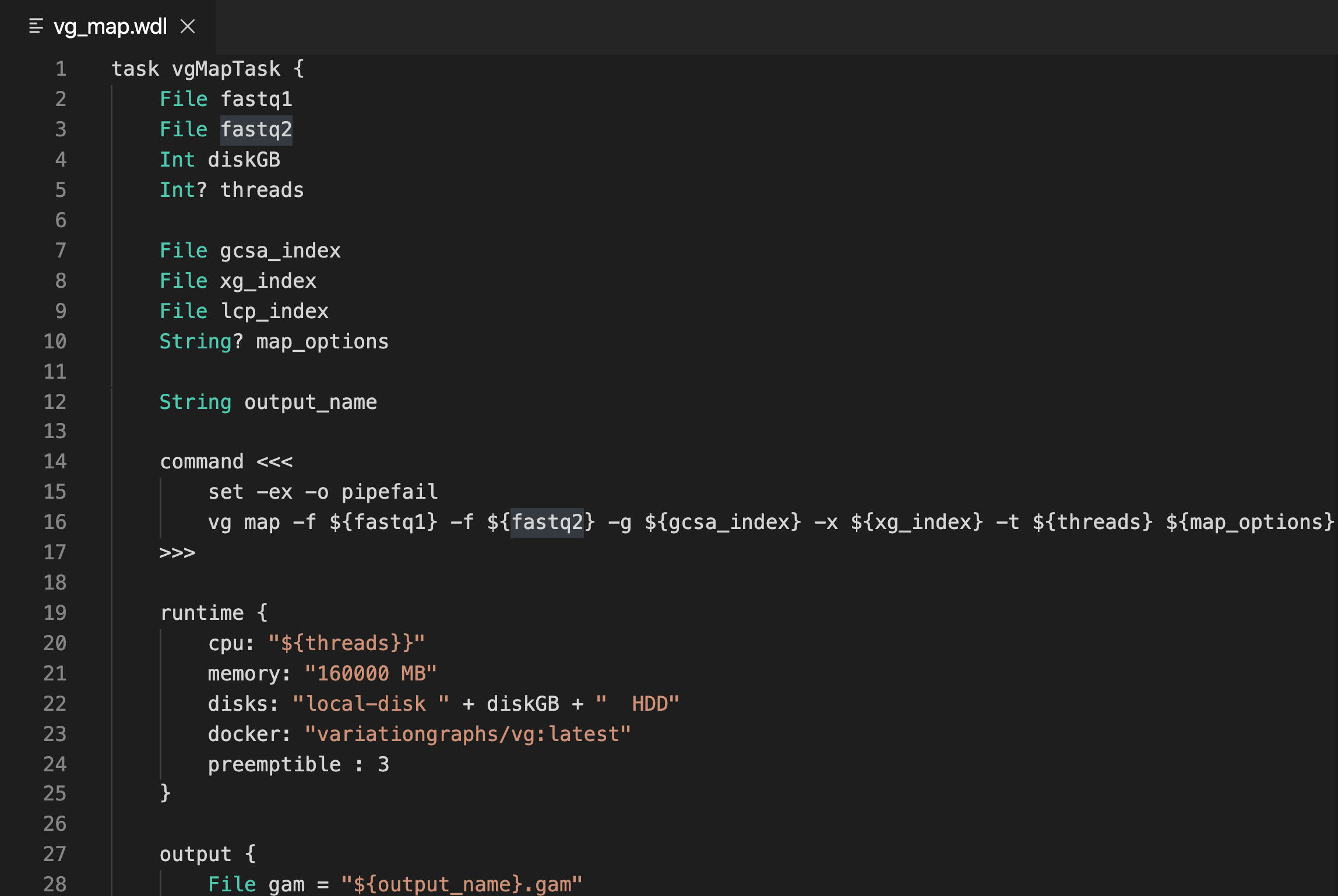 Descriptor: A workflow language used to describe how to run your tool or workflow/pipeline.
Define workflow into tasks and what order to run those tasks (aka a script)
Define parameters
Input and output files
Parameterized commands 
Compute requirements
Metadata
Authorship, contact information, etc
Parameter File Simple Example:
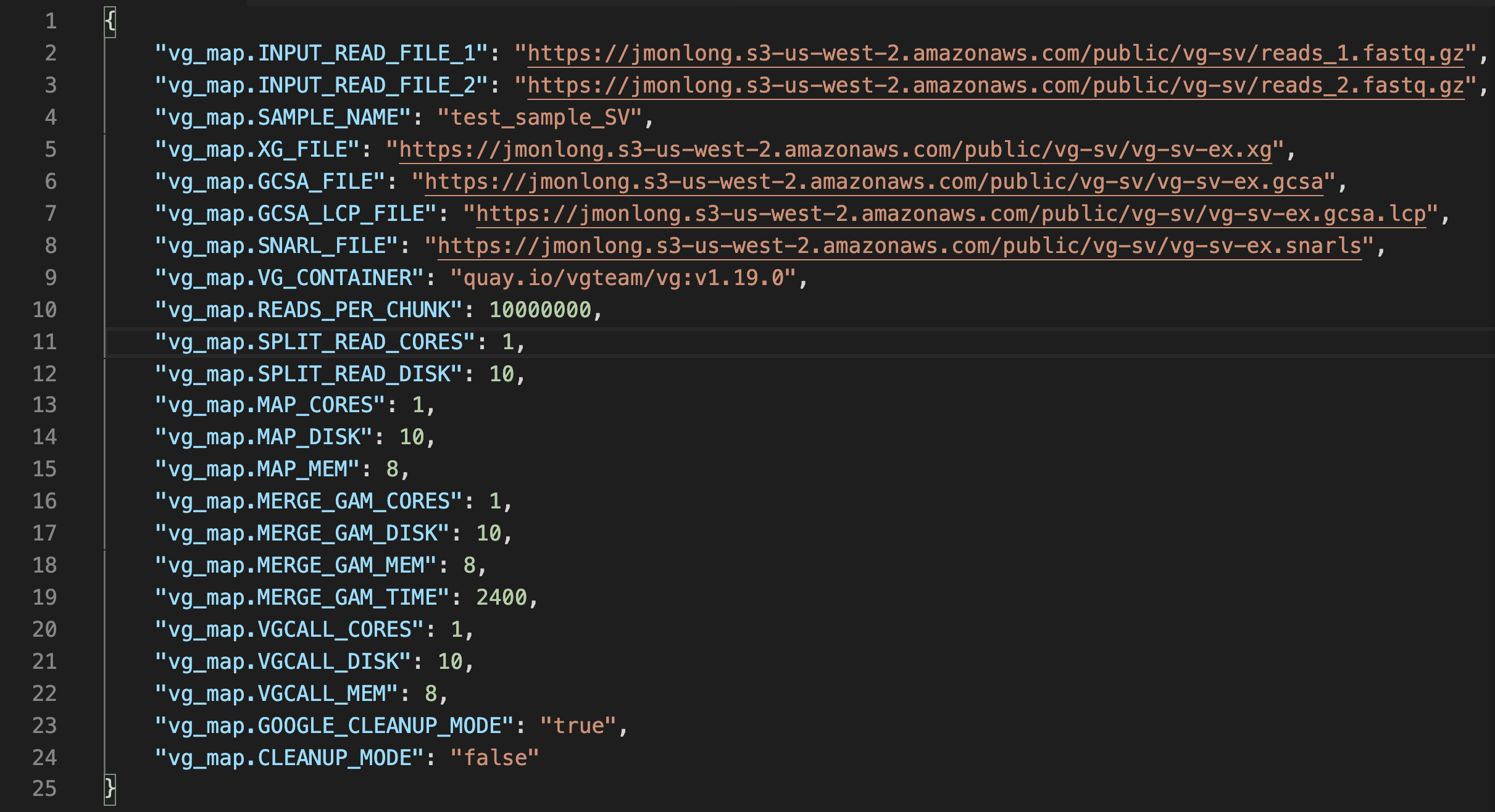 Specify the actual input and actual files/values to use when running tasks
File provisioning plug-ins allow for data to be fetched from cloud storage (s3, gs, etc.)
Ways to Register to Dockstore
(A) Automated builds using quay.io and the source control repos triggering them
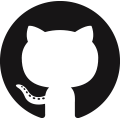 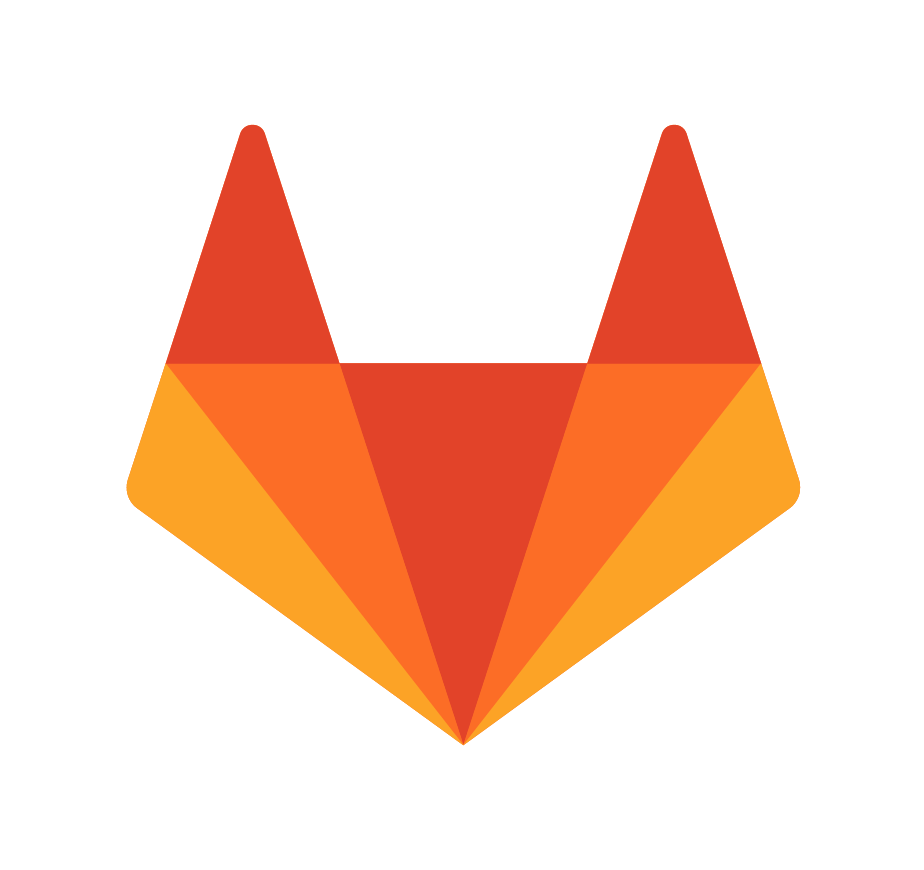 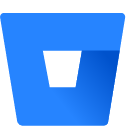 Descriptor
Containerized Tool
+
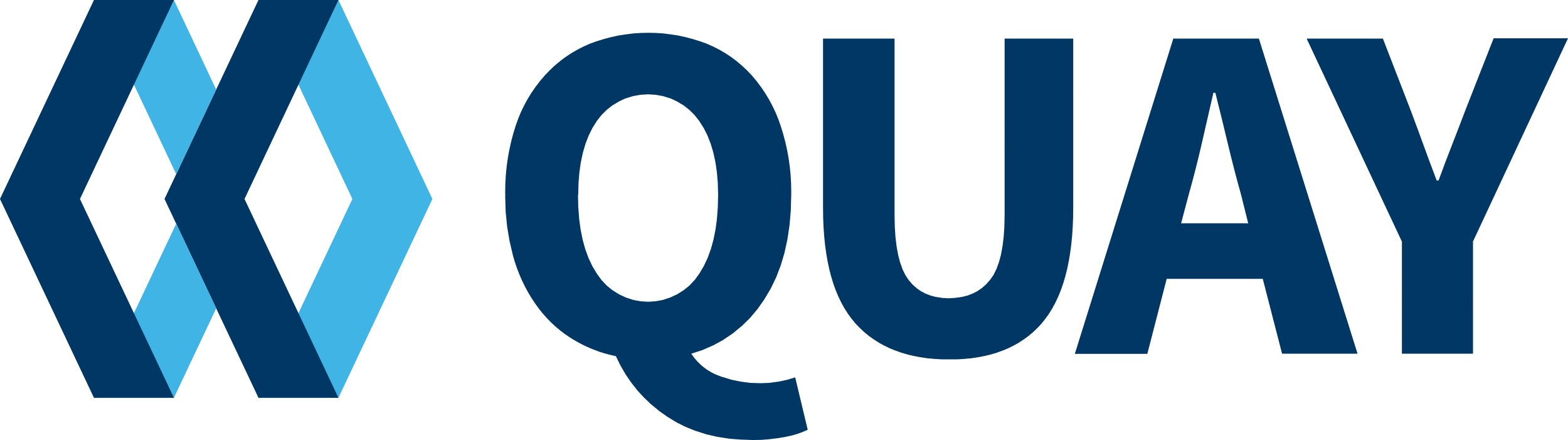 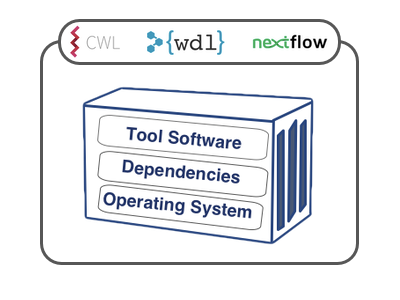 Dockerfile
Build
System
Docker image
(B) Retrieve workflow and tool descriptors from external source control directly
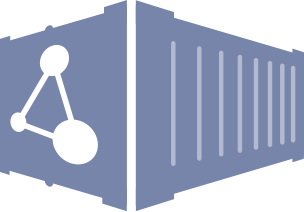 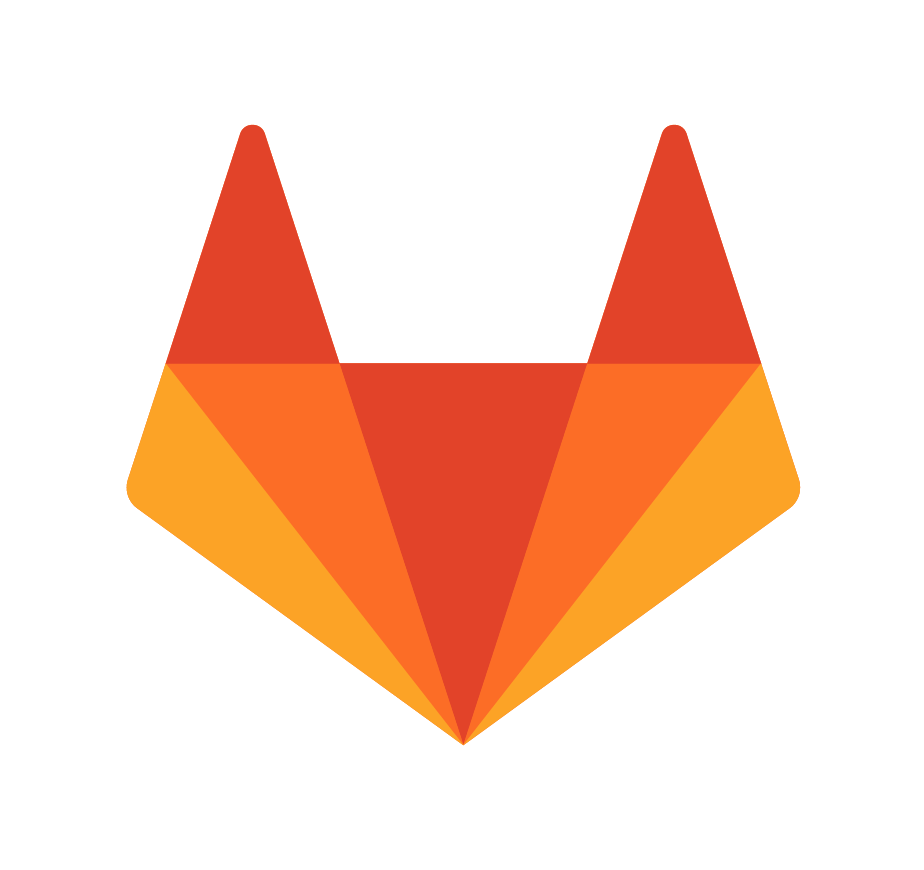 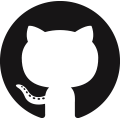 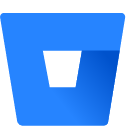 Workflow: 
Tools + Descriptor
External Hosting
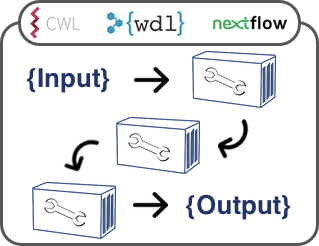 Dockstore Registration
(B/C) point to docker image(s) on quay or dockerhub
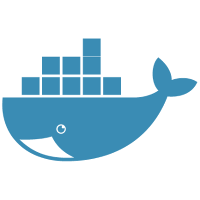 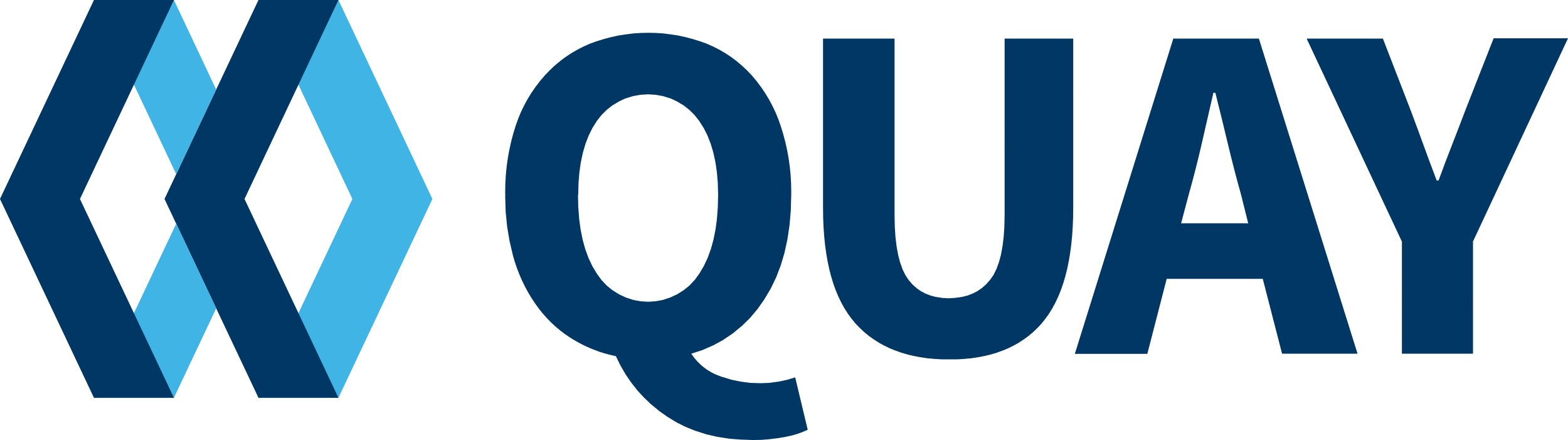 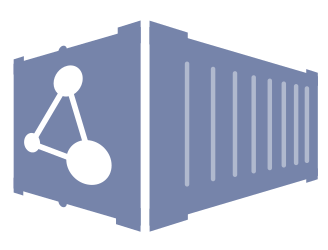 (C) Store workflow descriptors on dockstore.org
Host on Dockstore.org
[Speaker Notes: For the visually inclined,
Here’s a summary diagram of the many ways to register your Tool or Workflow into Dockstore

This diagram is more directed at a workflow developer rather than an end user. We’ll cover the details of this process in a future webinar.]
Complex Use Cases: Collaborations and Scale
Ex: A team of collaborators from 8 different institutions are working together on a study that analyzes the genomes of thousands of individuals.  But…
Each institution uses a different compute environment for analysis
Workstations, local machines, or small servers for development
Large analysis on various cloud platforms or different custom HPCs
Pipeline/Script is designed to work for one institution’s data but can’t easily be interchanged or doesn’t scale properly at another
Everything seems to have installed, but the output differs between compute environments
[Speaker Notes: These building blocks are the dockstore fundamentals that let us tackle more complex use cases

The ones that arise is large scale collaborations or when we increase the scale of data]
Solution: Interoperable Cloud Ecosystem
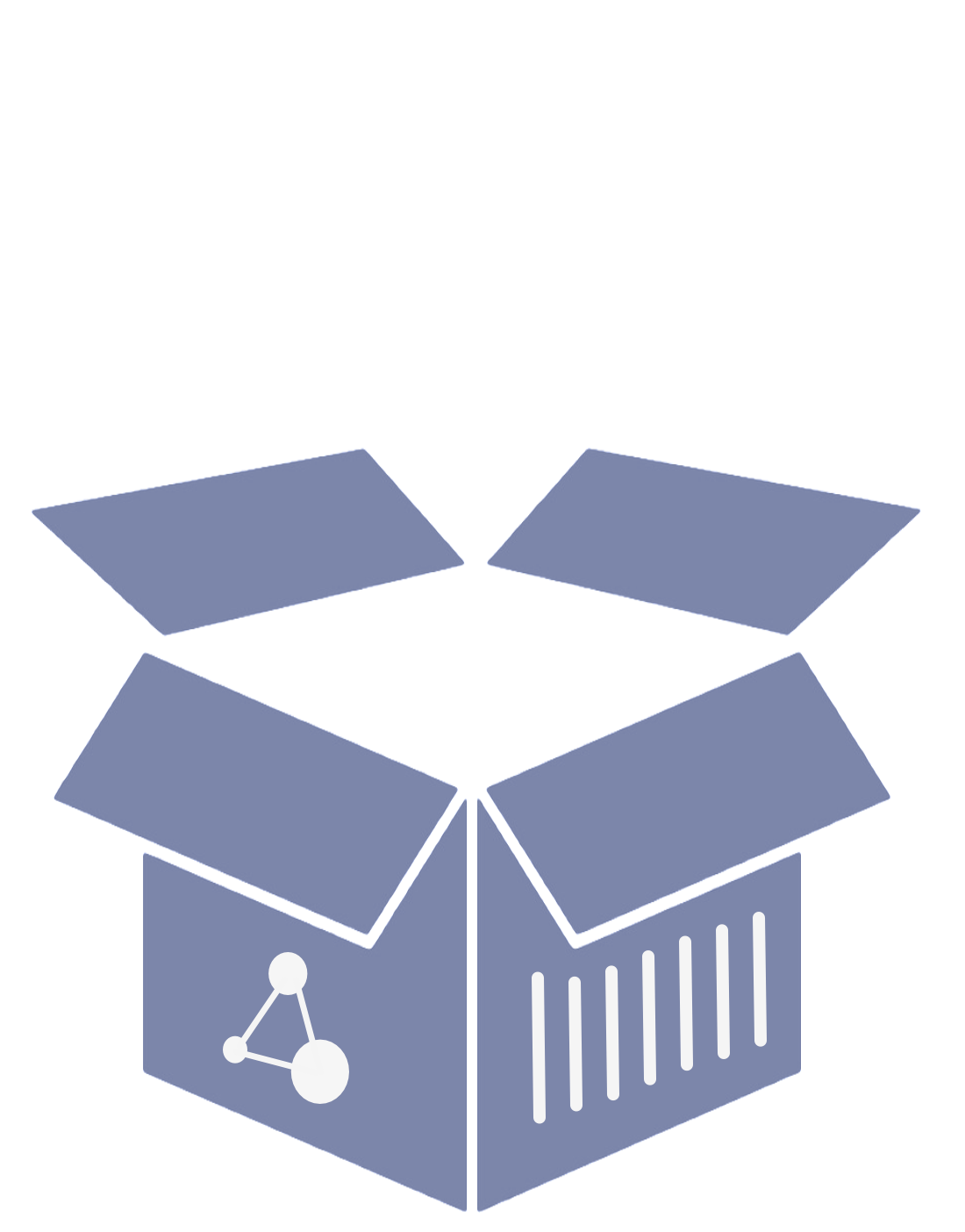 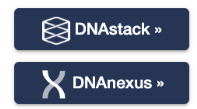 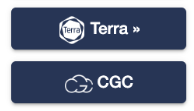 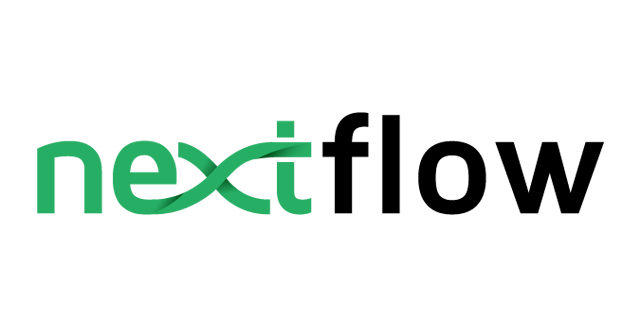 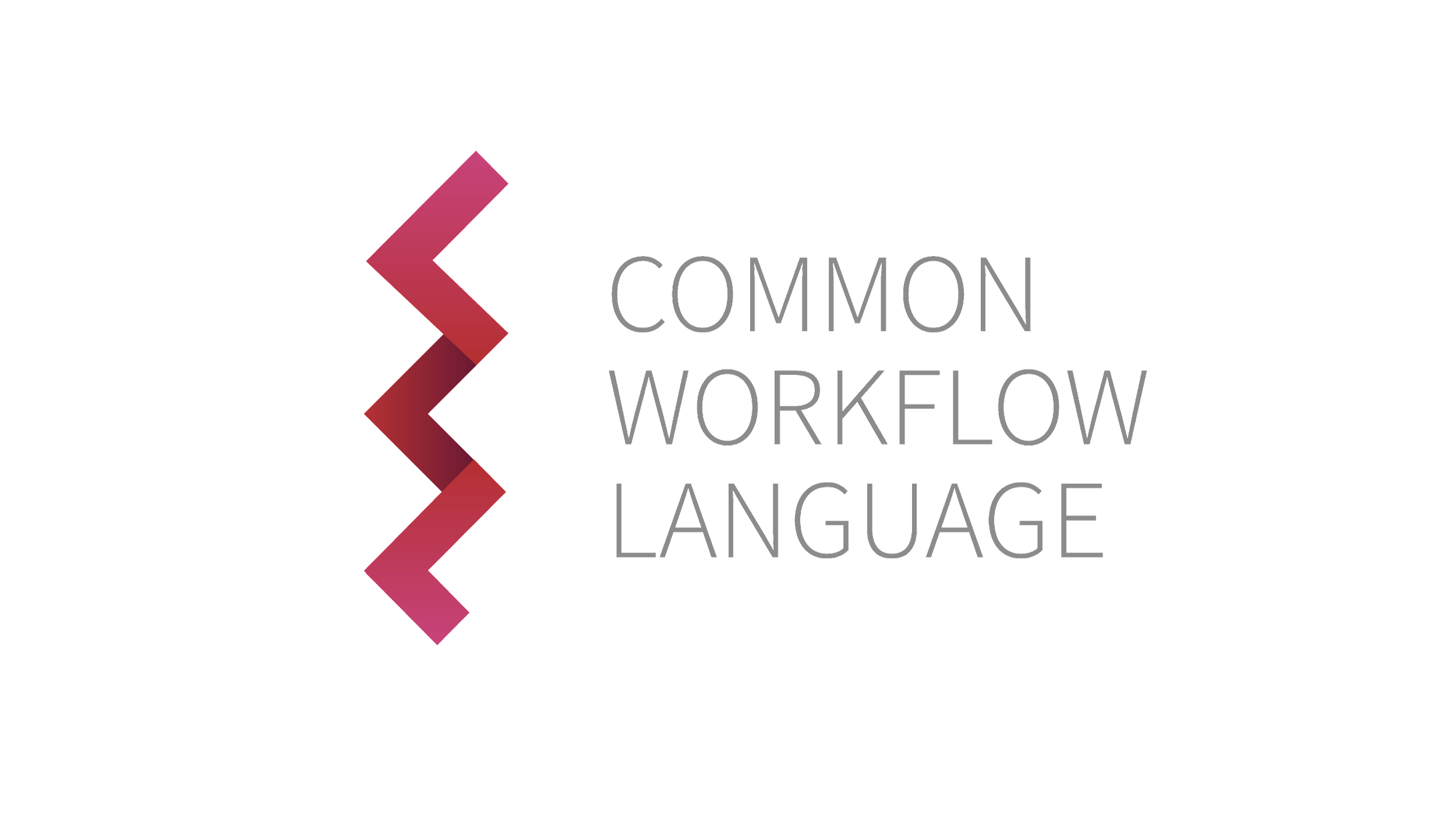 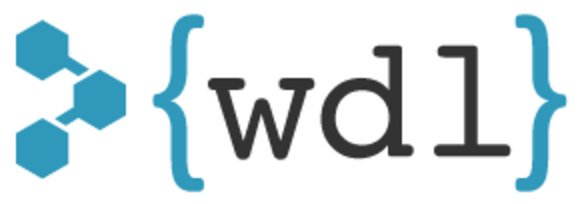 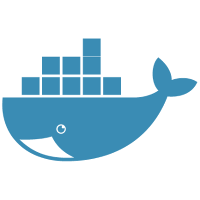 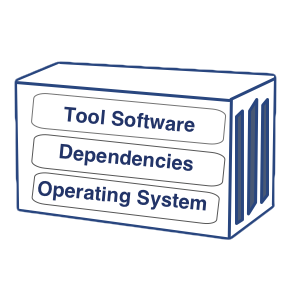 Dockstore CLI
Execution Environment
Data
Standardized APIs allow Dockstore to connect to a variety cloud execution and data storage environment
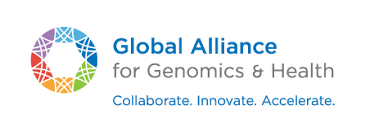 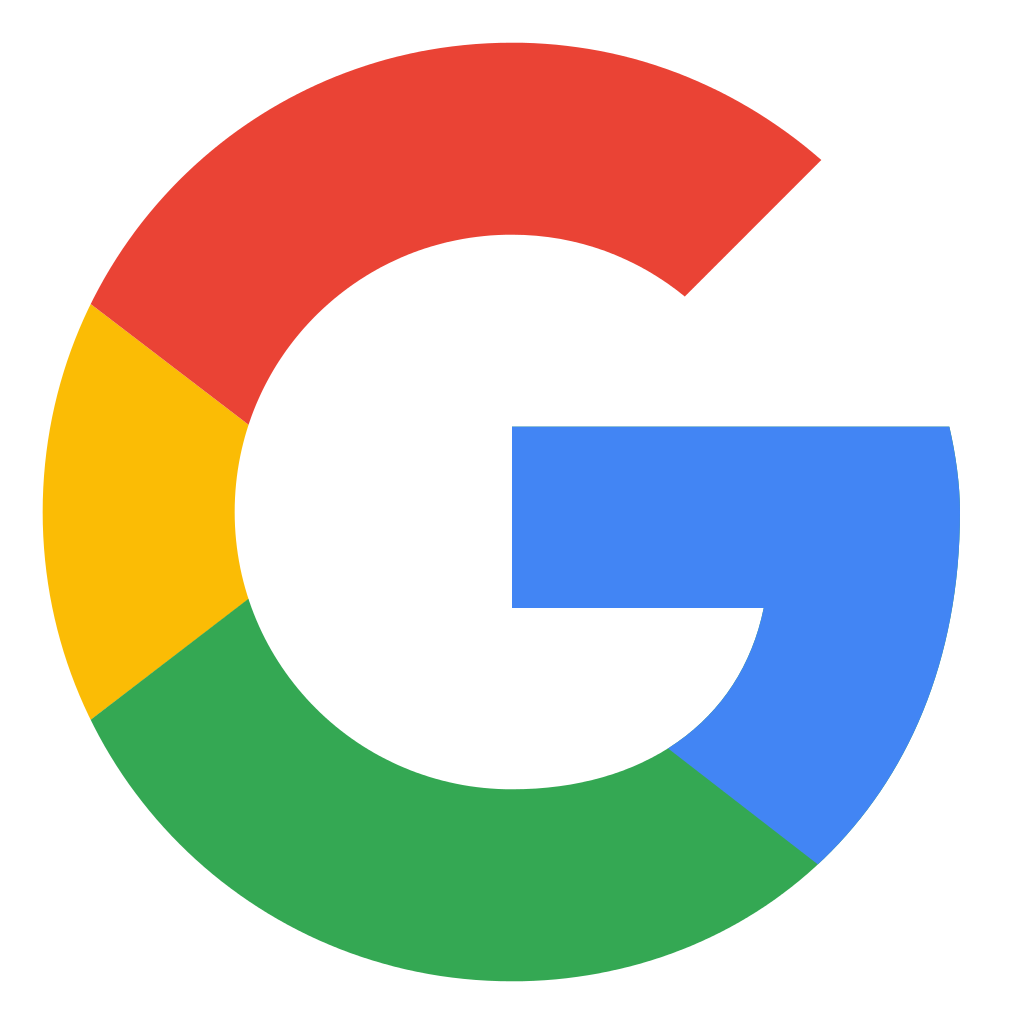 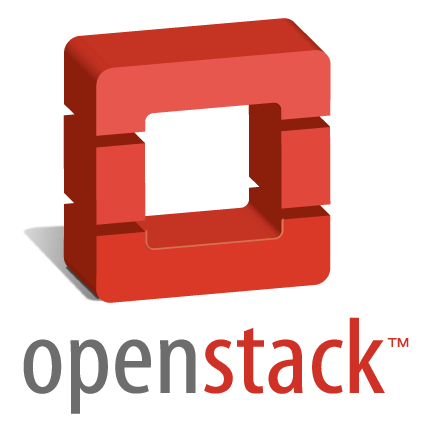 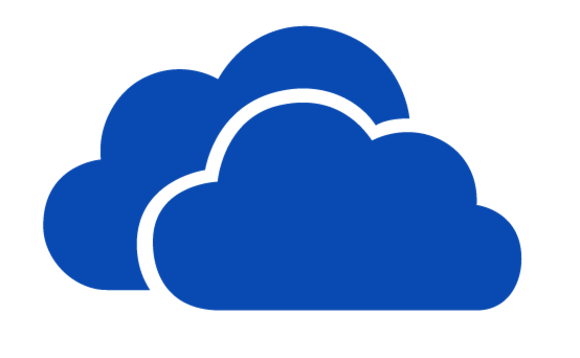 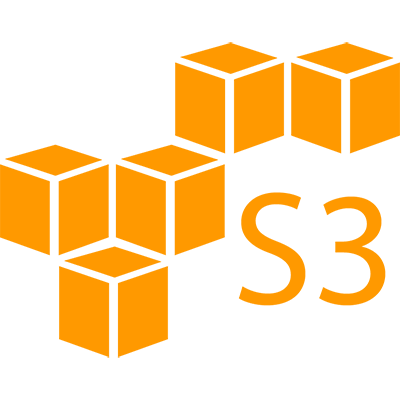 [Speaker Notes: Dockstore GA4GH Standard APIs 

Current platforms are DNAstack, DNAnexus, Terra, CGC]
Launching Analysis
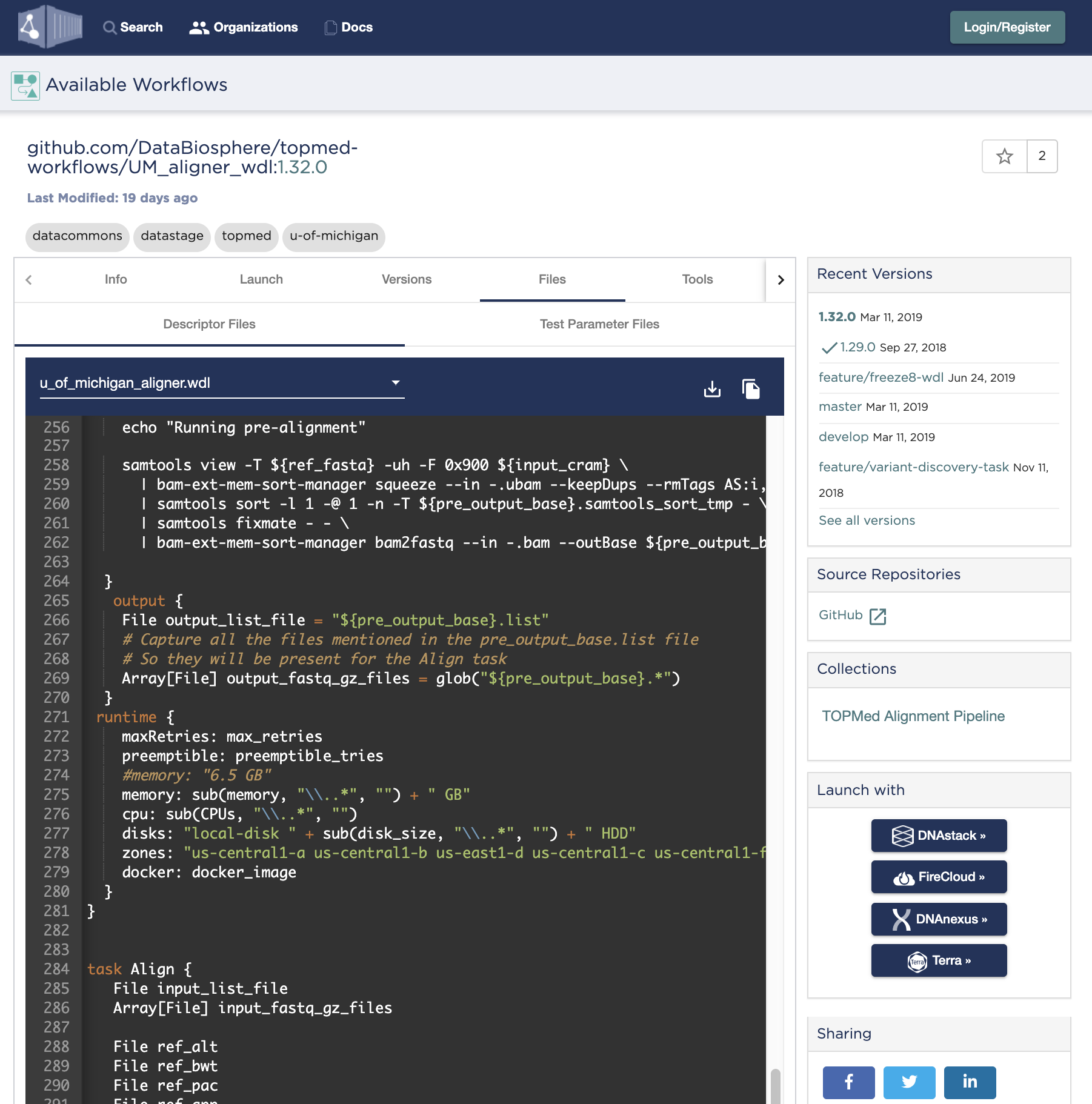 Partner Platforms 
DNAstack
DNAnexus
Terra
CGC : Cancer Genomics Cloud (Seven Bridges)
BioData Catalyst
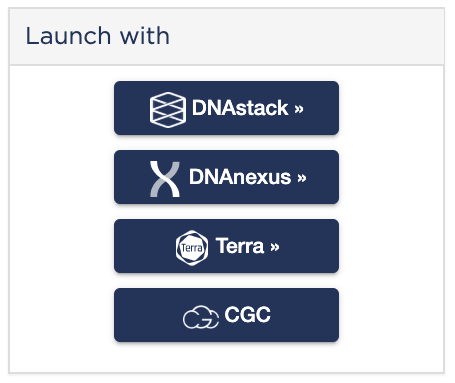 [Speaker Notes: Figures aren’t updated here, but we now have BDCatalyst and AnVIL launch buttons to send workflows into those respective workspaces]
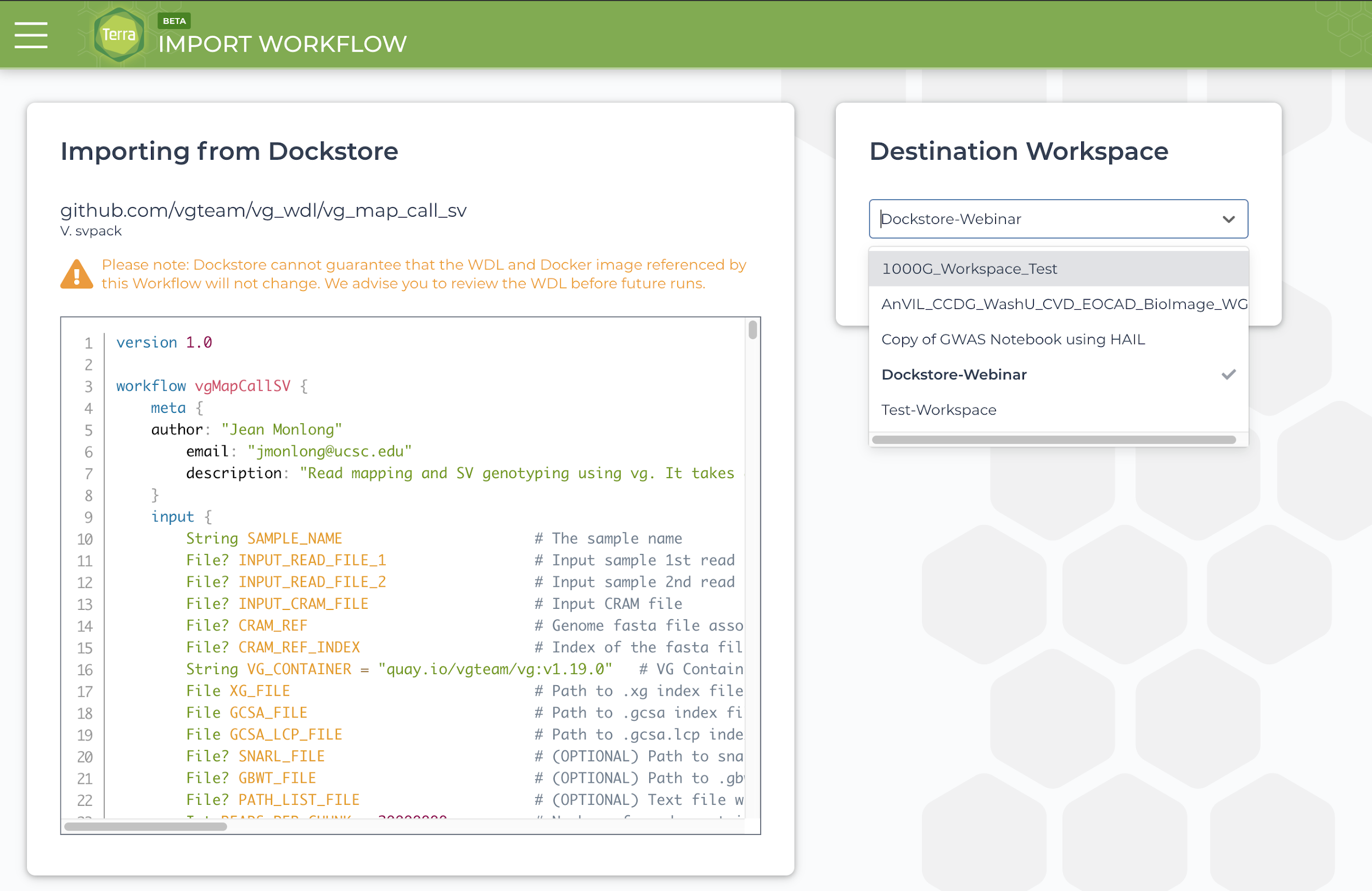 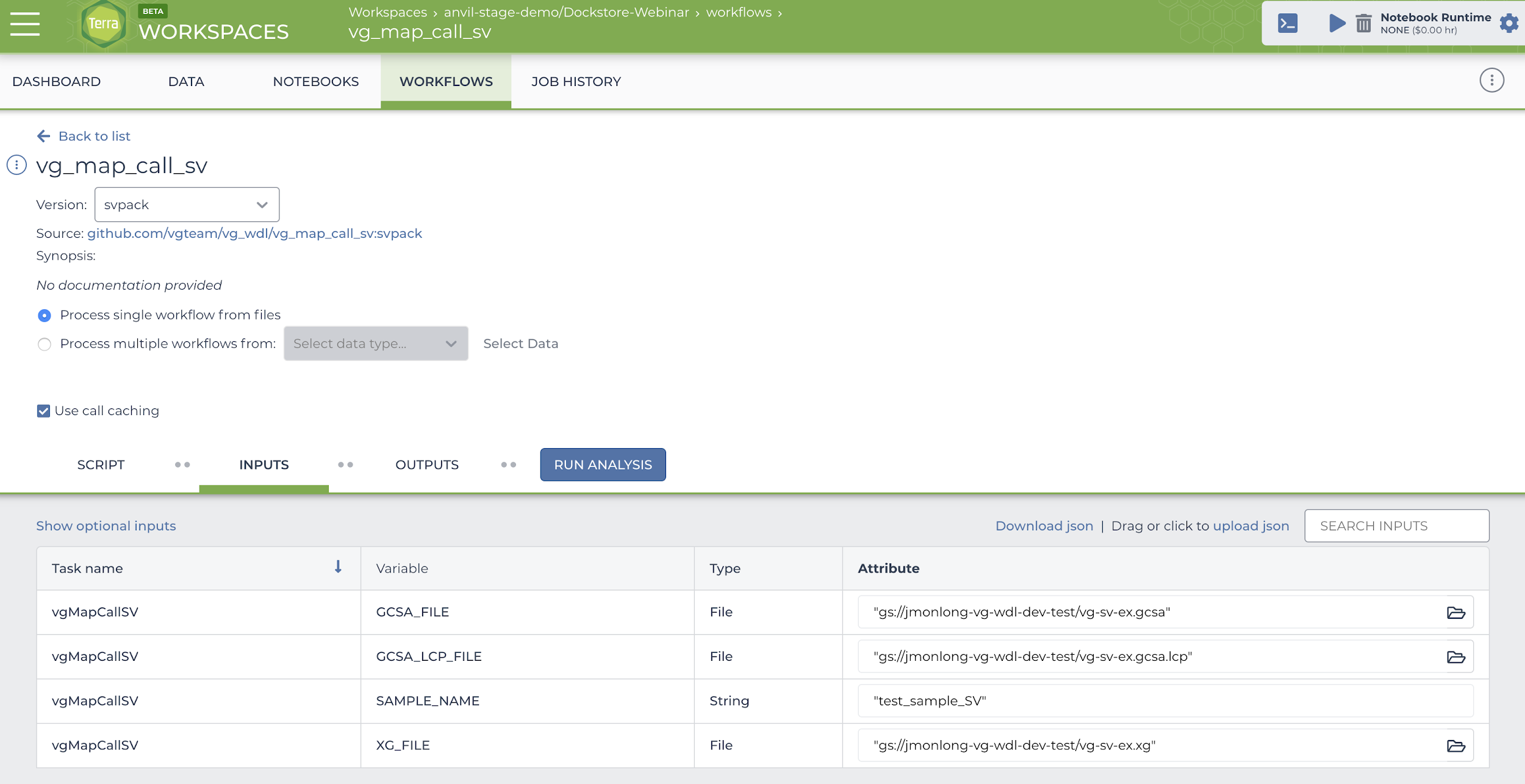 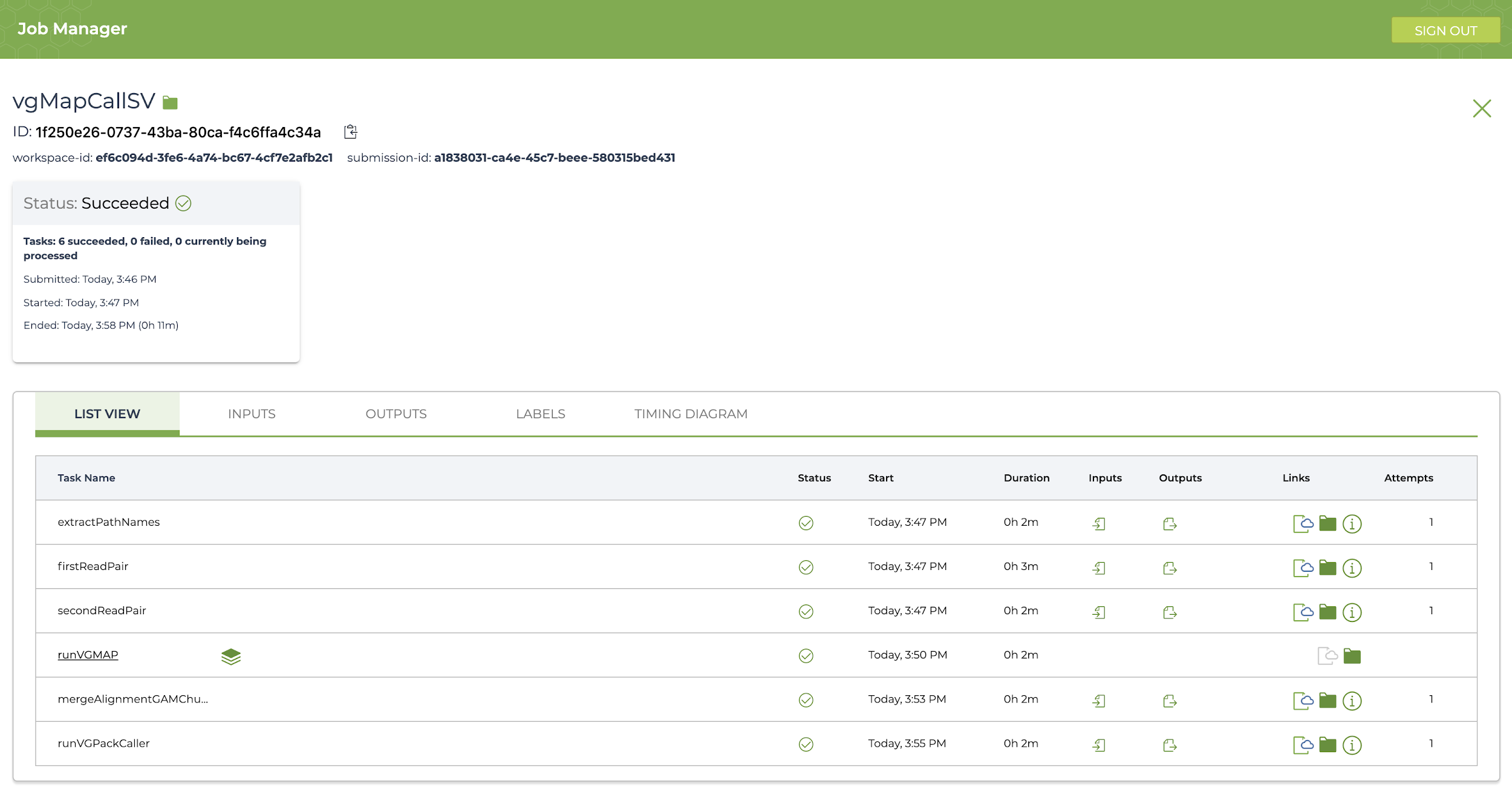 Dockstore CLI
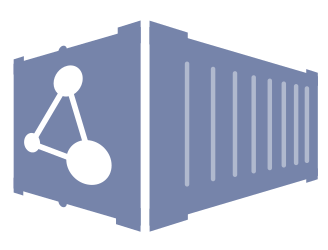 A handy command line resource for users to run content locally
Pulls tool/workflow from dockstore 
File provisioning
Execute locally with Cromwell or CWLtool
dockstore workflow launch --entry github.com/vgteam/vg_wdl/vg_map_call_sv:svpack --json parameter.json
Execution with the Dockstore Command Line Interface (CLI)
provision input files
stage CWL/WDL
execute with Cromwell /CWLtool
provision output files
Simple Dockstore Command Line
[Speaker Notes: dockstore workflow launch --entry github.com/vgteam/vg_wdl/vg_map_call_sv:svpack --json vg-run-mini.json]
Other Dockstore Features
Language Support
Syntax Highlighting and Validation 
DAG visualization
Snapshot and DOI generation
Freeze workflow versions using our new snapshot feature
Request DOIs for frozen workflows via Zenodo to use as publication references
Prototype for Apps and Services now public!
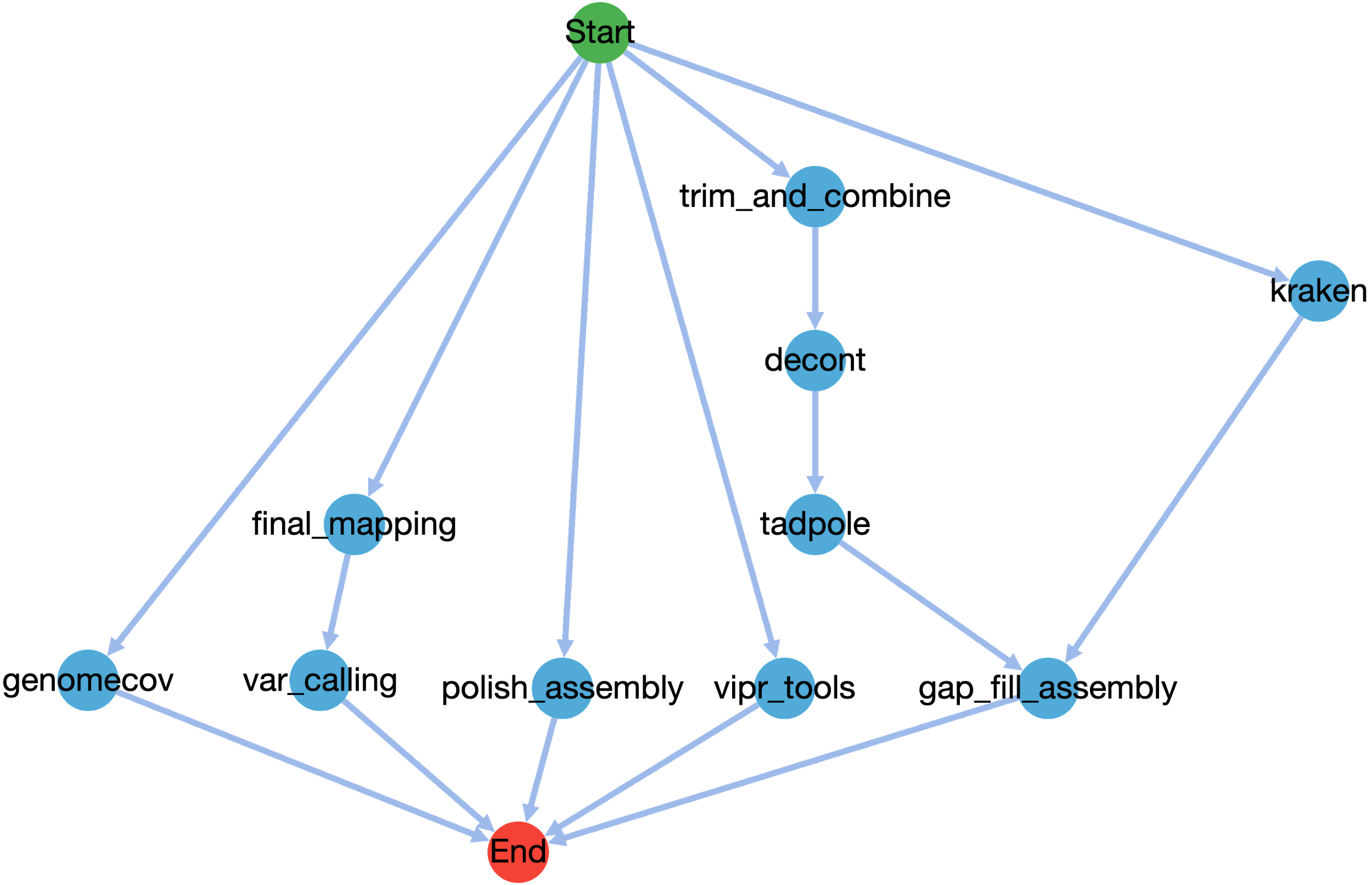 Brief Developer Details
https://dockstore.org/
Source Code and API
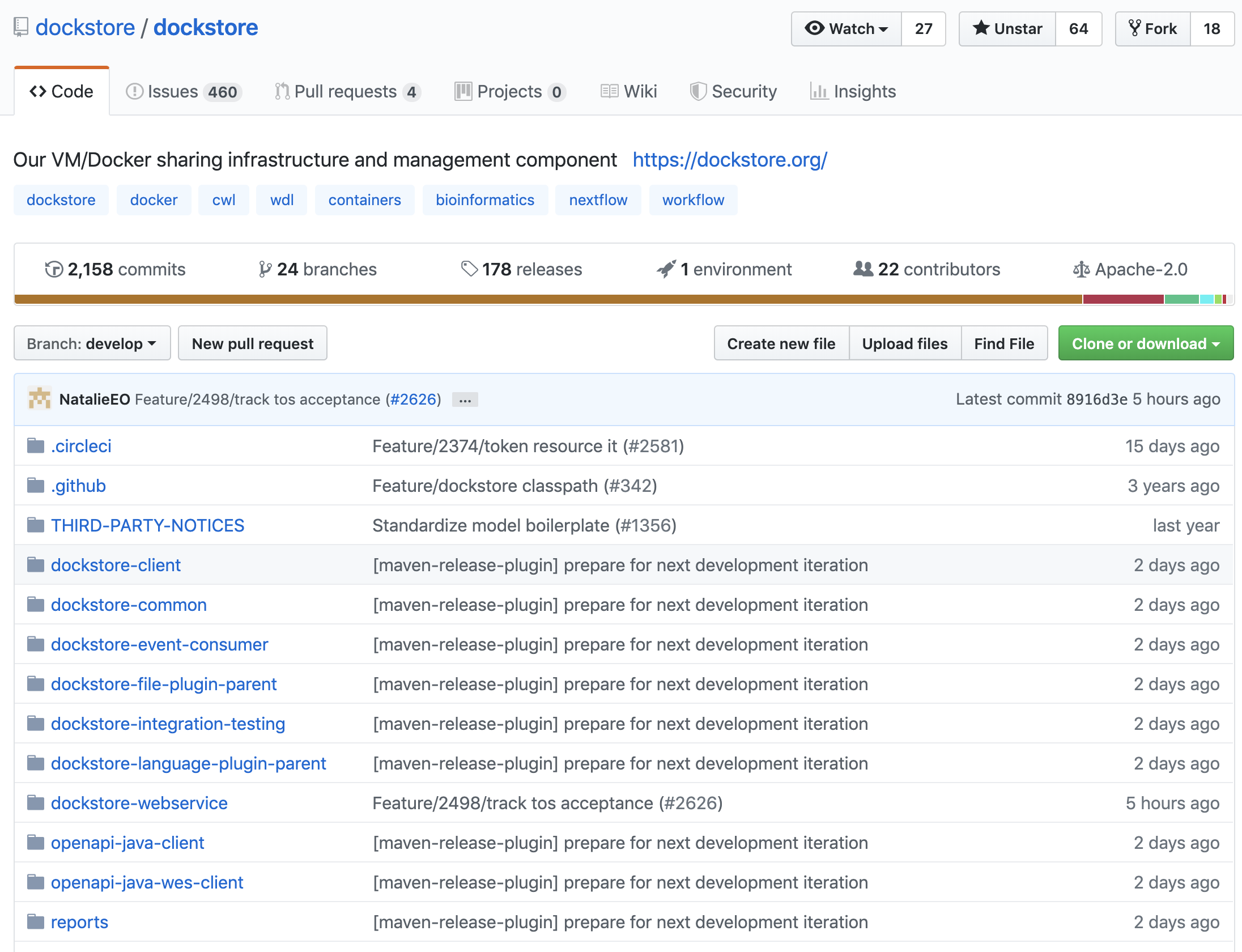 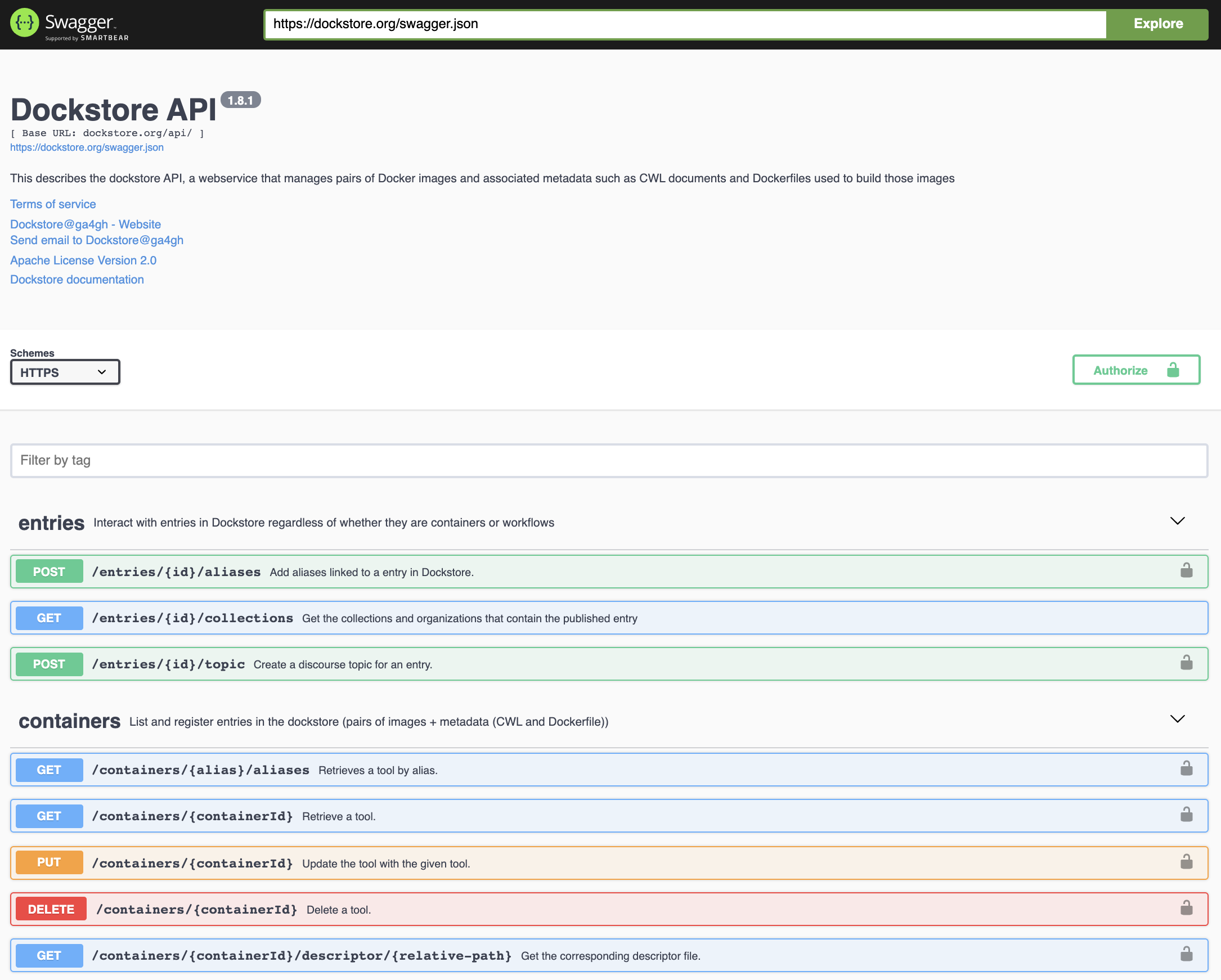 Github: https://github.com/dockstore/dockstore
Swagger: https://dockstore.org/api/static/swagger-ui/index.html#
GA4GH Tool Registry Service (TRS) API
The Global Alliance for Genomics and Health (GA4GH) Tool Registry API standard for listing and describing available tools for exchange, indexing, and searching.
Dockstore implements TRS for launching tools/workflows into external analysis platforms
Sharing API
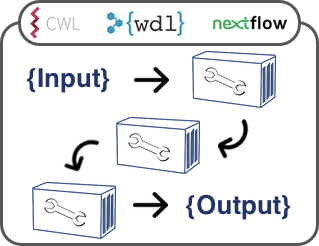 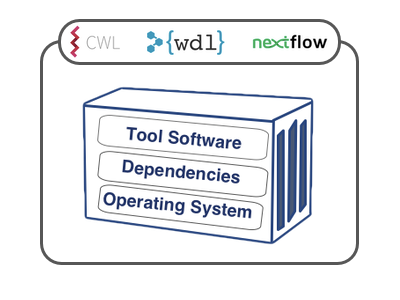 /api/ga4gh/v2/tools/{id}/versions/{version_id}
GET
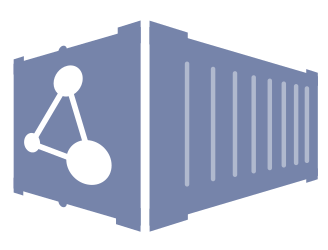 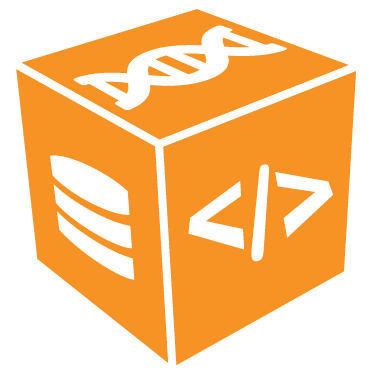 or
GET
/api/ga4gh/v2/tools
Containerized Tool
+ Descriptor
Workflow: Tools + Descriptor
GitHub page: https://github.com/ga4gh/tool-registry-service-schemas
Latest draft release: 1.0.0, working on 2.0.0 now
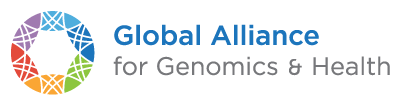 [Speaker Notes: ---
Through collaboration with Global Alliance for Genomics and Health Dockstore helped draft the Tool Registry Service (TRS) API standard. 

TRS defines a minimal, common read-only API for listing and describing tools or workflows located in a given registry so that those entries can be exchanged, indexed, or searched by other services

TRS V1 vs V2:
Conversion of syntax to better support Javascript tooling and better match other GA4GH cloud workstream APIs
Changes to better support other container types (ex Singularity and other Docker alternatives)]
Importing workflows to Terra using TRS
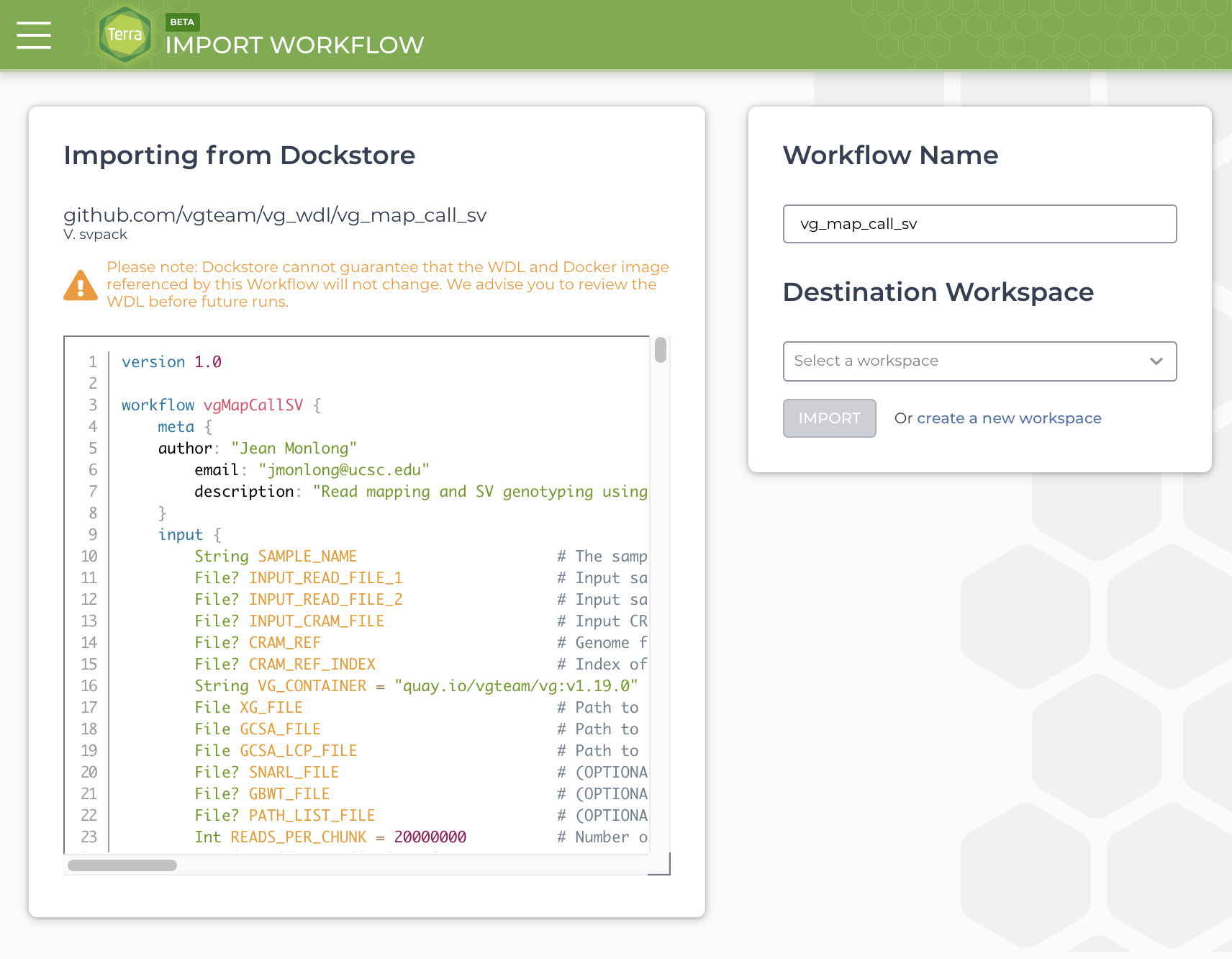 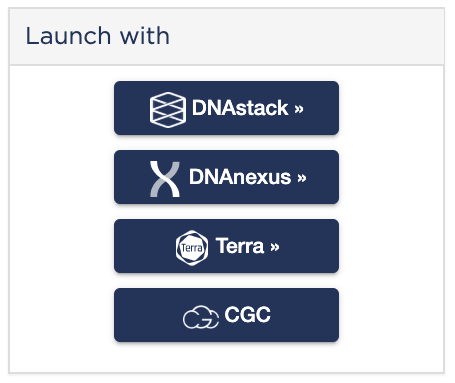 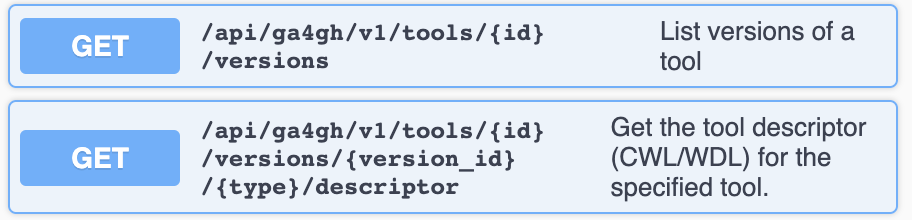 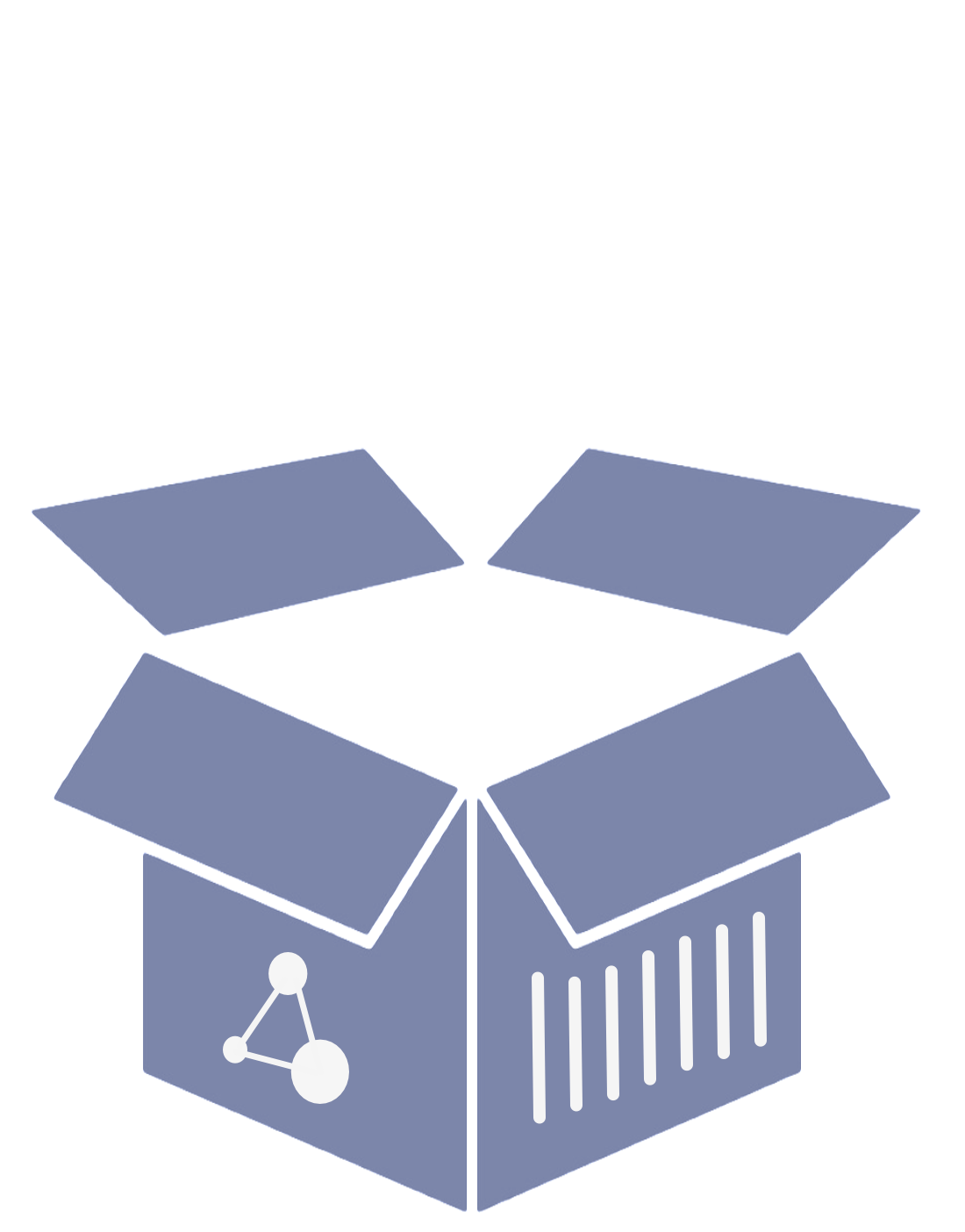 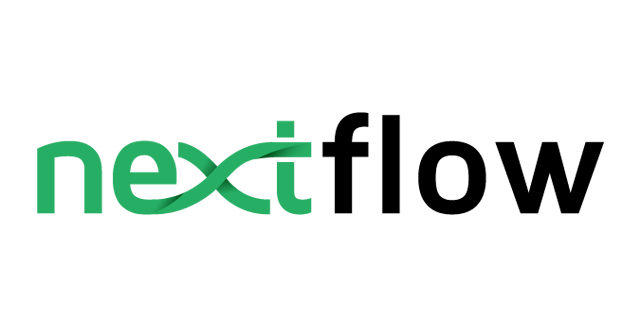 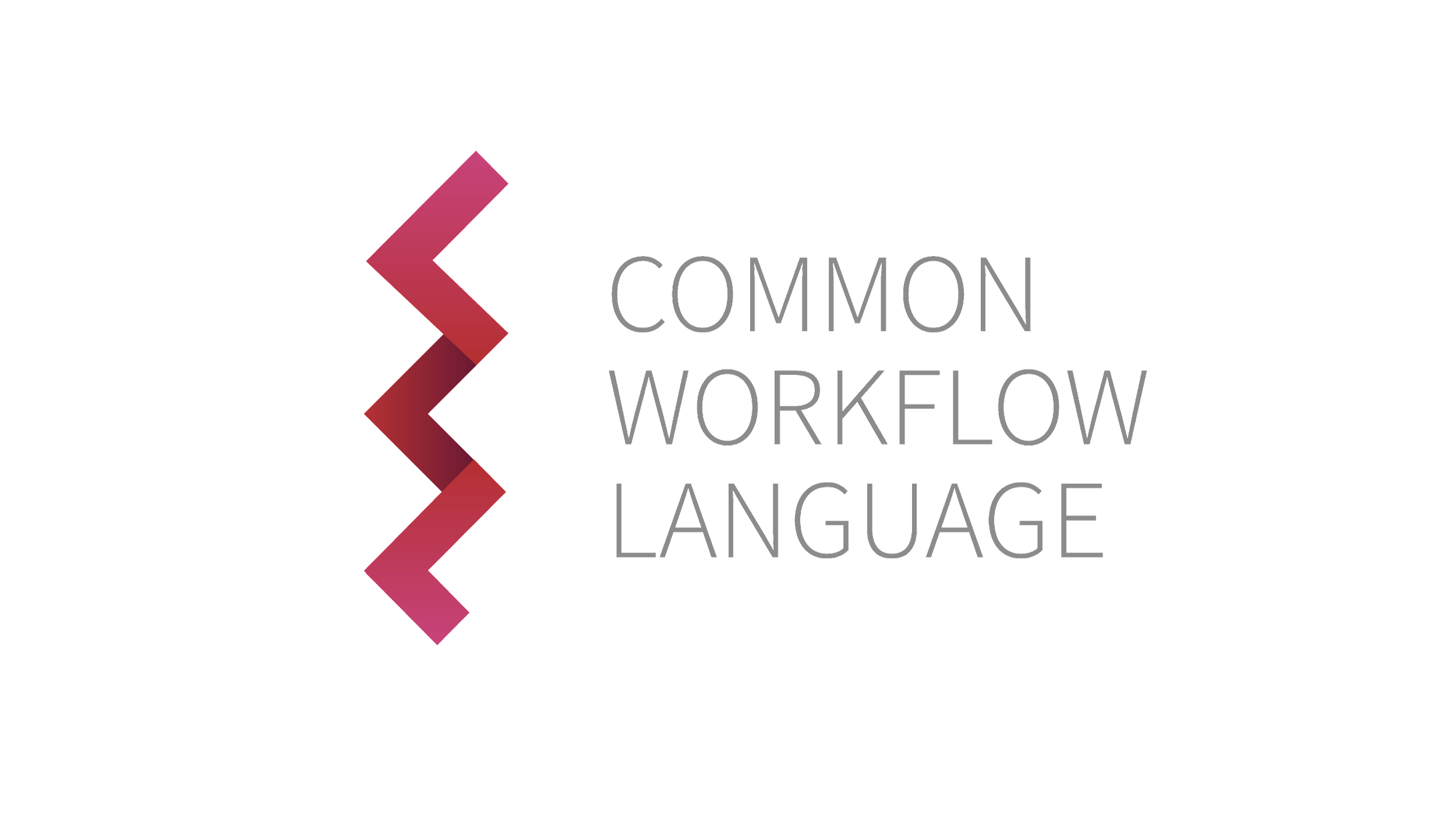 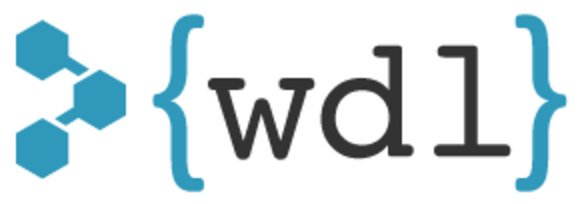 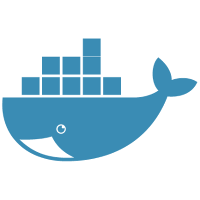 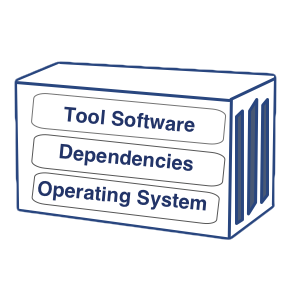 [Speaker Notes: Terra uses V1 TRS endpoints shown to import a workflow from Dockstore

Caveat, right now test parameters files are not brought in during import]
Importing to Seven Bridges Cancer Genomics Cloud w/ TRS
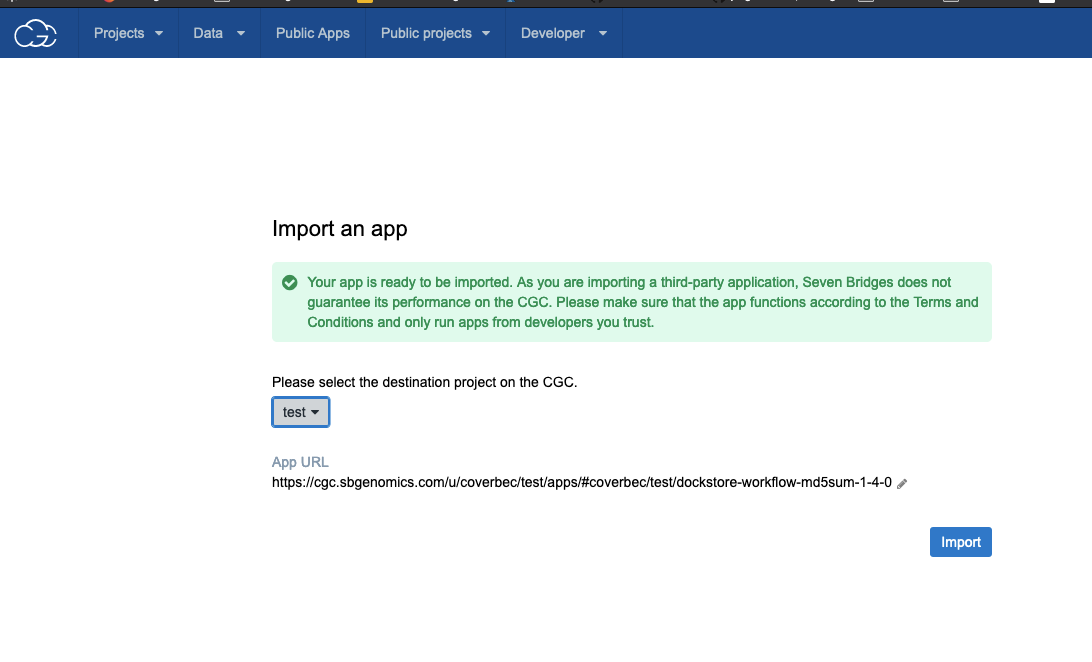 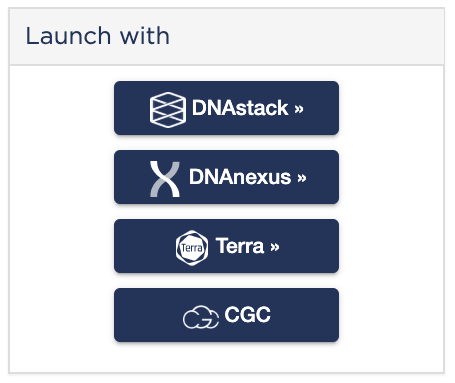 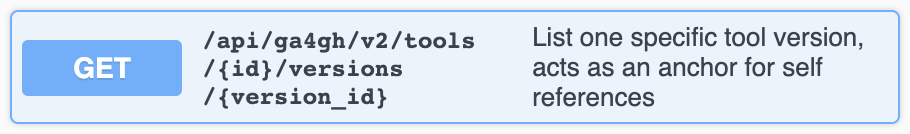 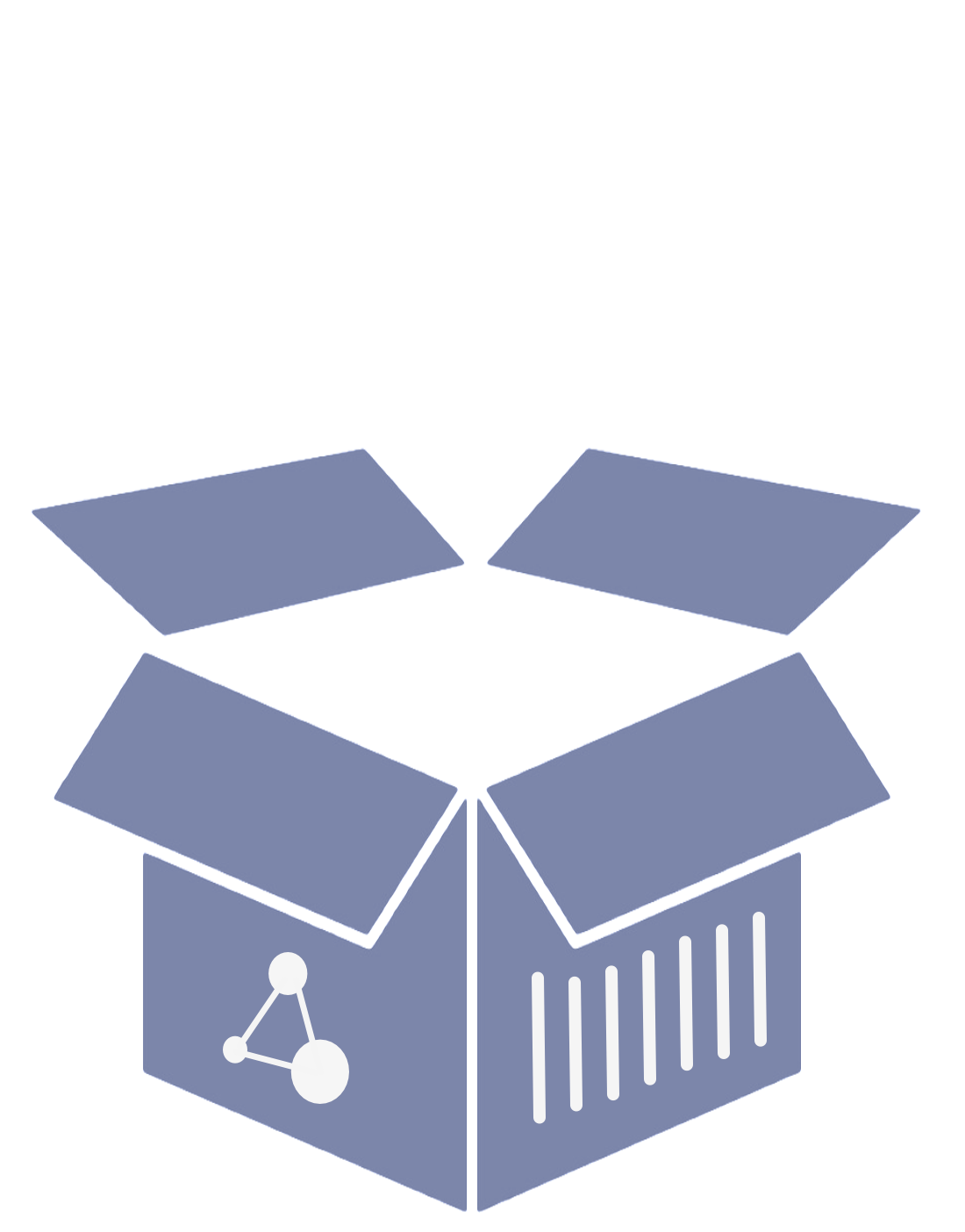 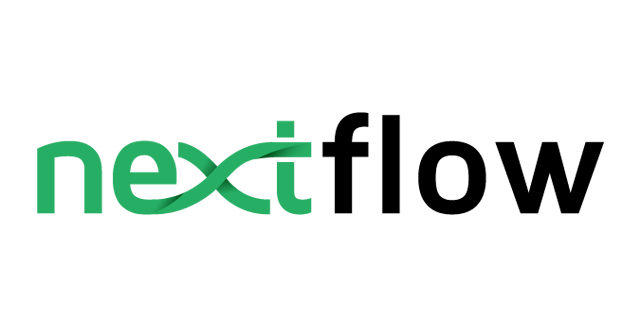 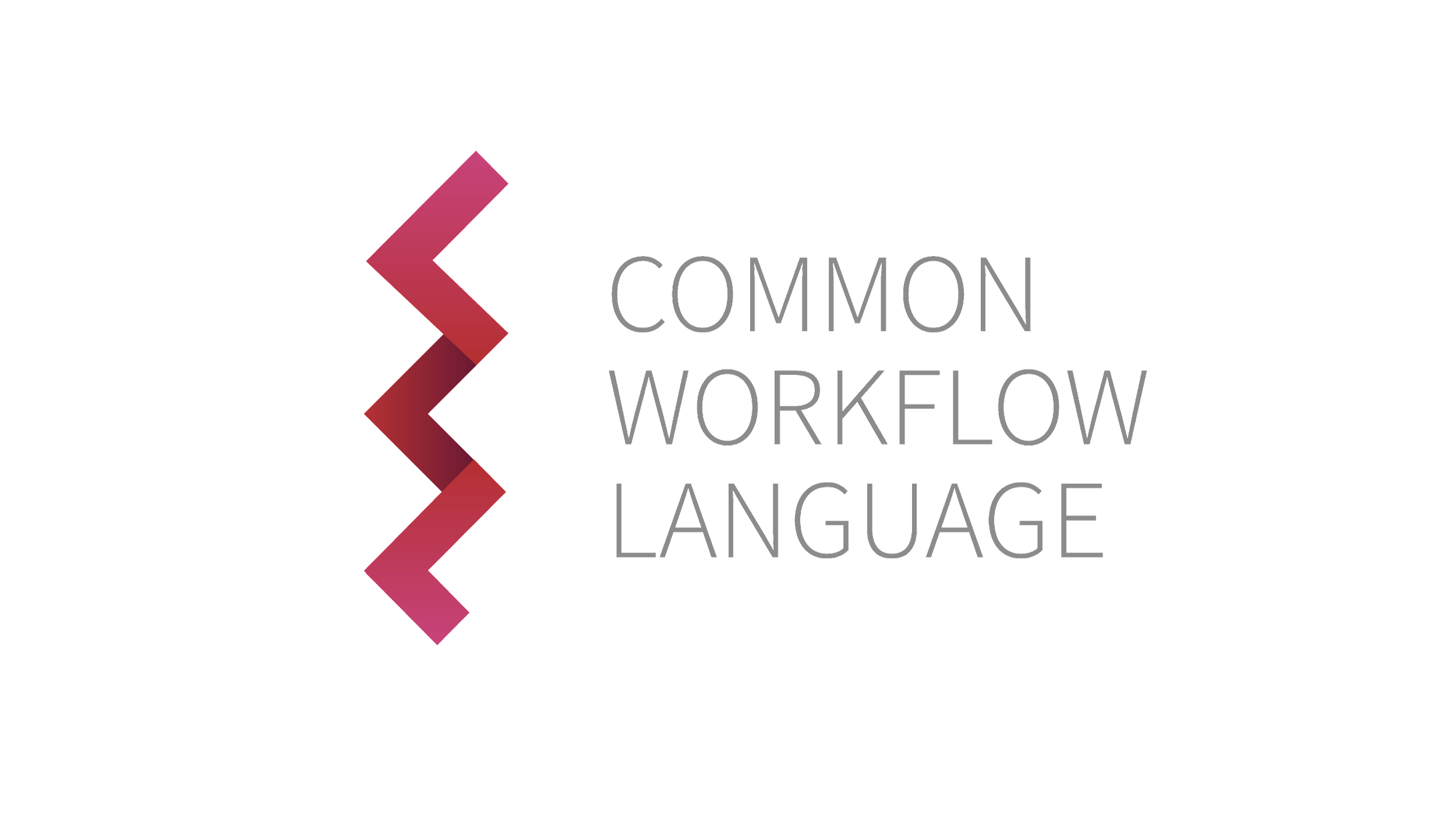 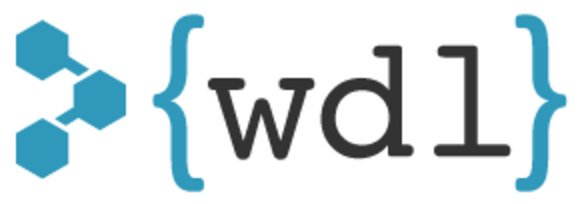 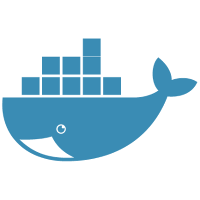 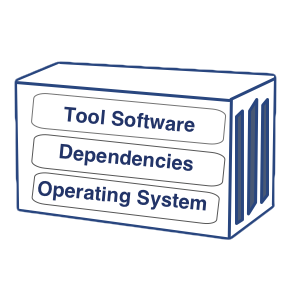 Documentation and Tutorials
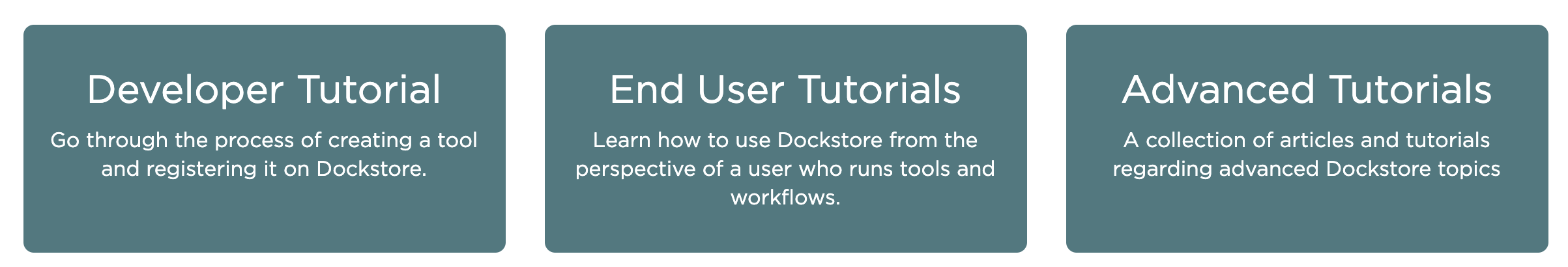 Example Topics:
Getting Started With…(Docker, Nextflow, CWL, WDL)
Launching Tools and Workflows
Writing checker workflows
Developing File Provisioning Plugins
Creating Organizations
And many more!
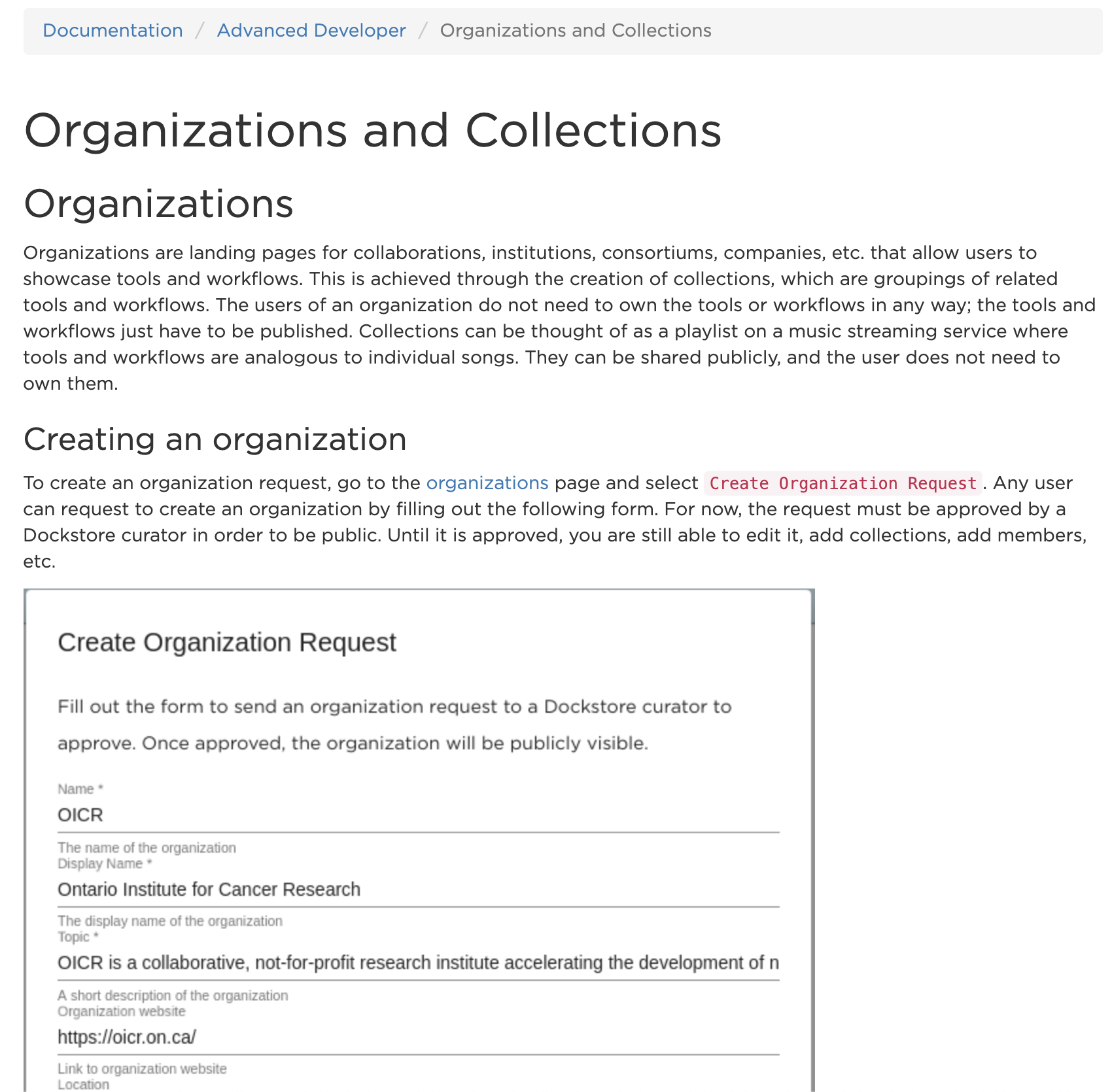 https://docs.dockstore.org/
Next Release (1.9.0)
1.9.0 - couple months
Workflow registration via GitHub Apps
First phase of Galaxy support
Continuing performance, security, and usability
GA4GH Tool Registry Service TRS v2
Workflow lifecycle improvement -- archiving
Refine services schema

2020 Roadmap Highlights
Galaxy - workflows and launch
Continuing development and roll out of Apps and Services
Linking ORCID accounts
More details see full roadmap
[Speaker Notes: Should Cover:
1.7.0 features
Services: genome browsers, notebooks, and reference data providers
Github Apps migration 
Immutable
DOI]
The Dockstore Team
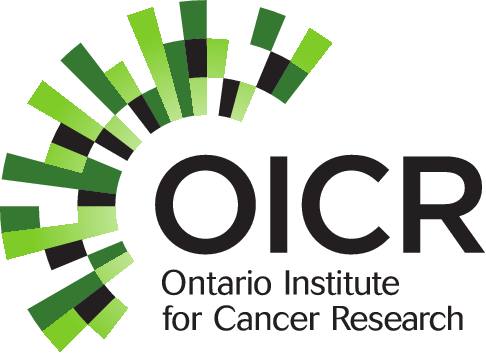 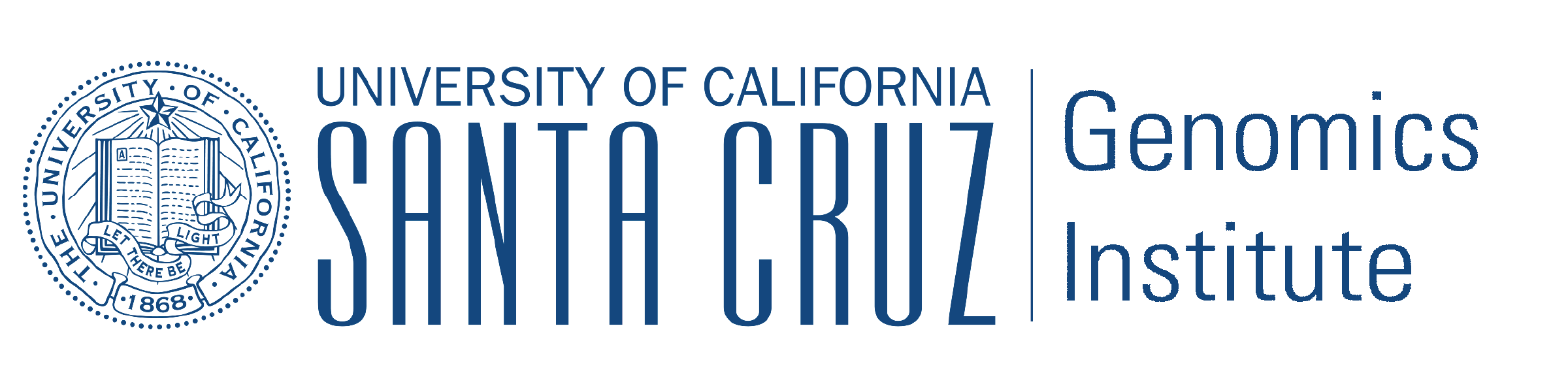 Brian O’Connor
Benedict Paten
Cricket Sloan
Charles Overbeck
Walt Shands
David Steinberg
Louise Cabansay
Natalie Perez
Melaina Legaspi
Emily Soth
Andy Chen
Lincoln Stein
Denis Yuen
Andrew Duncan
Gary Luu
Kathy Tran
Acknowledgements
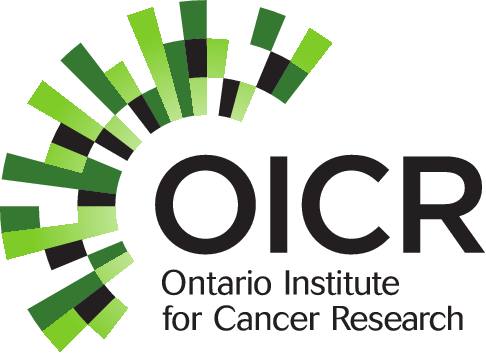 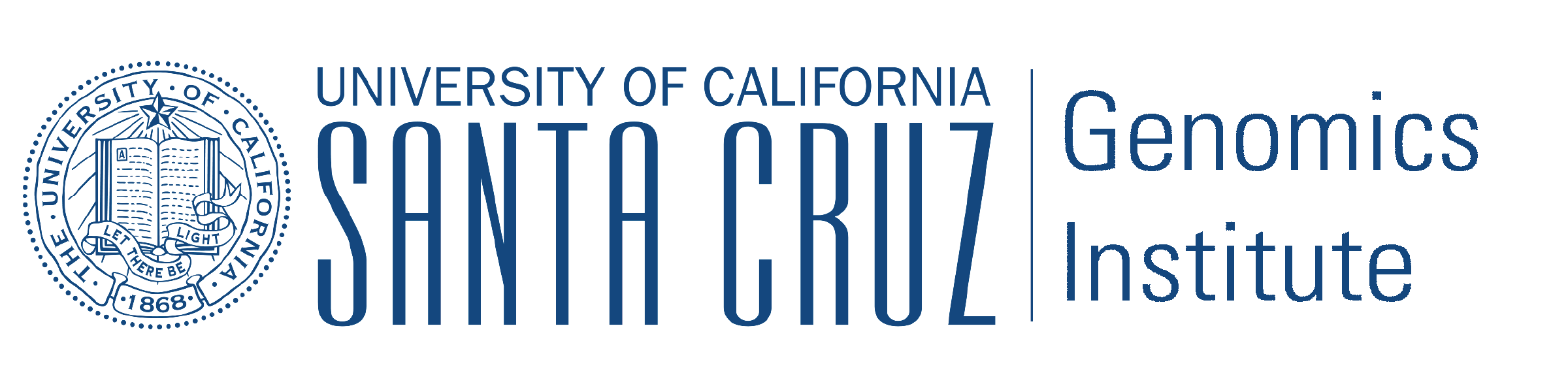 Funded by:
This work was funded by the Government of Canada through Genome Canada and the Ontario Genomics Institute (OGI-168).
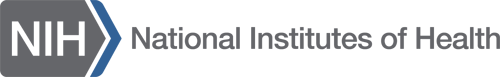 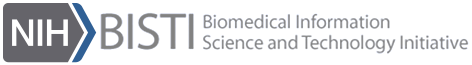 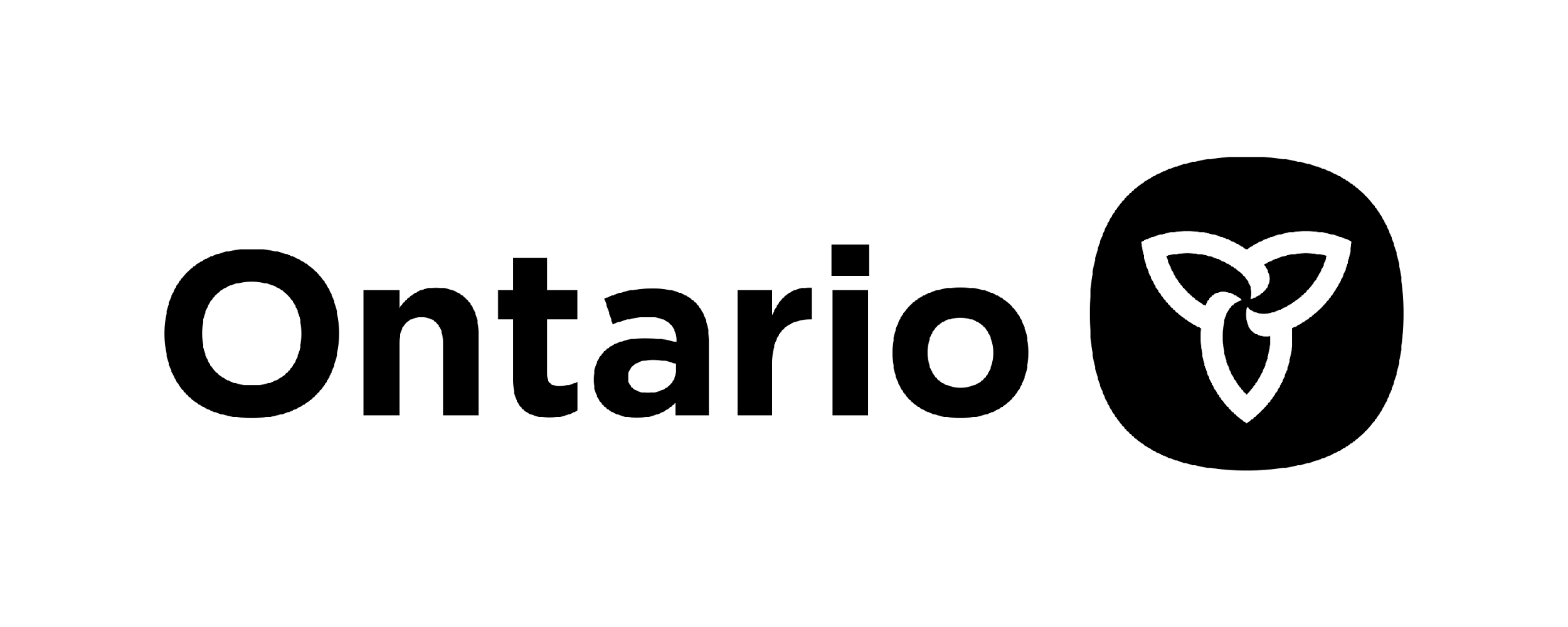 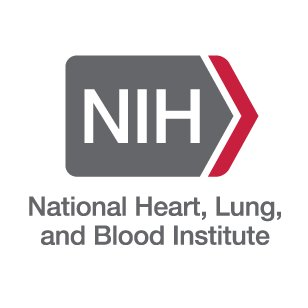 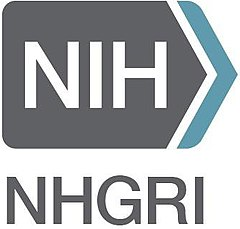 Extra Slides for Q&A
Dockstore Ecosystem
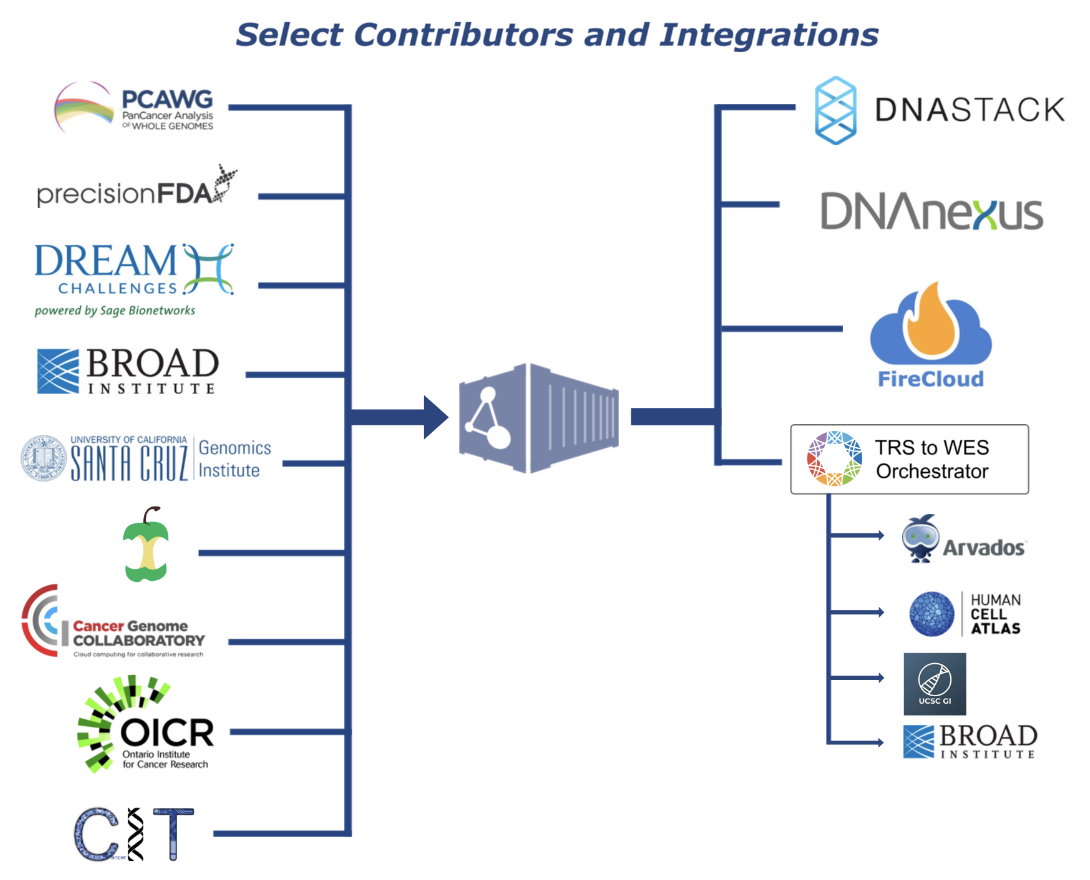 Dockstore is thankful to its many contributors, users, and partners. This community has pulled together a library of over 450 tools and workflows. In the diagram to the right we’ve highlighted a few select contributors to give a sense of what has been occuring in this space.
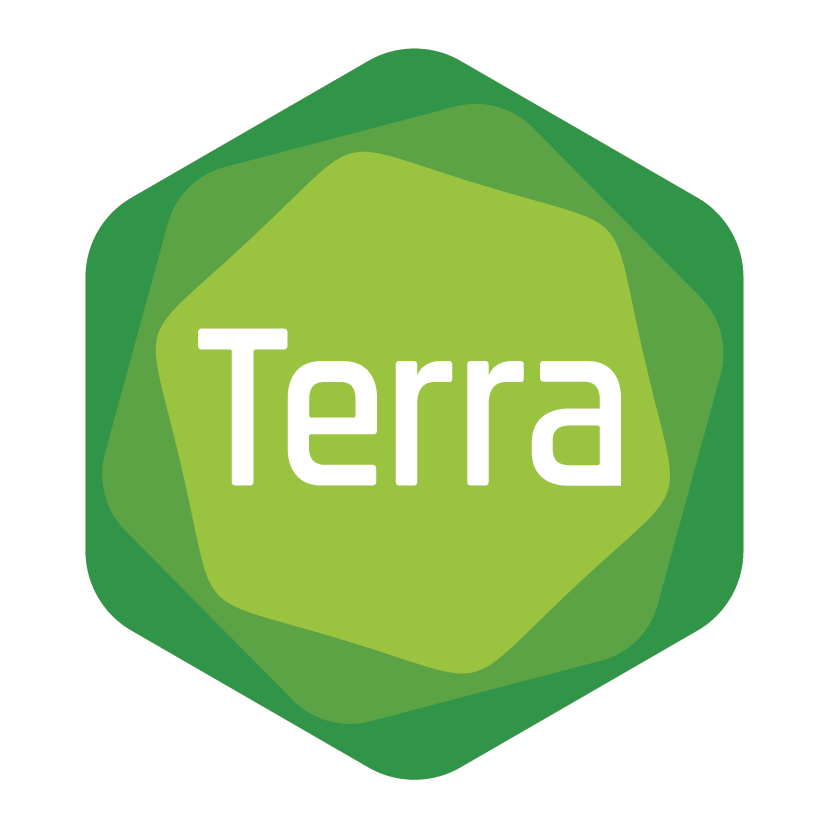 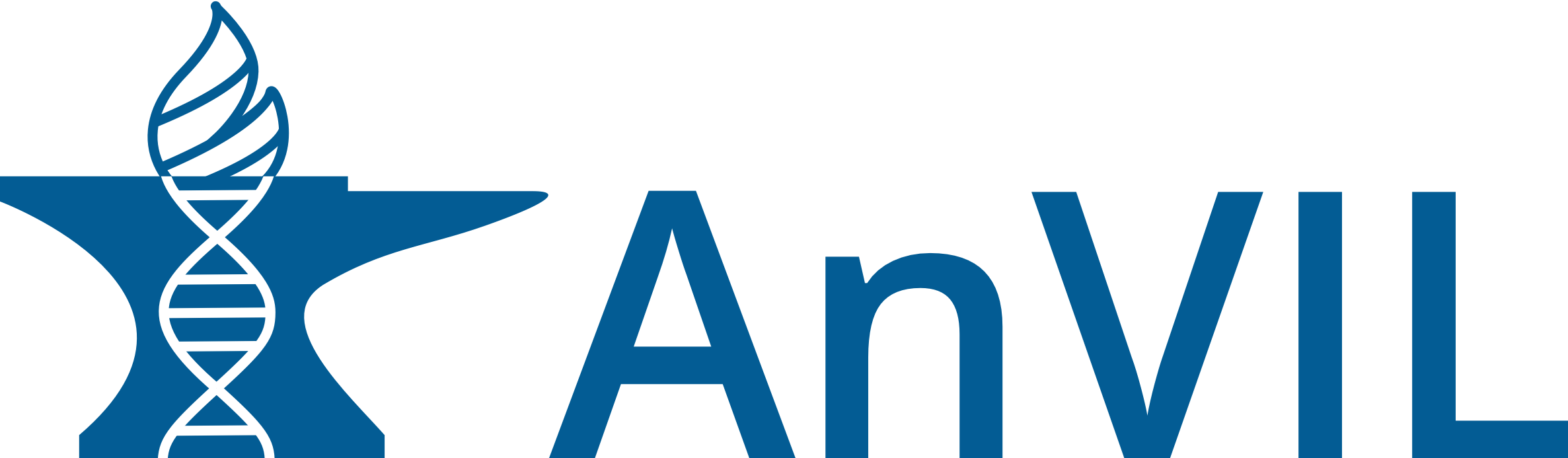 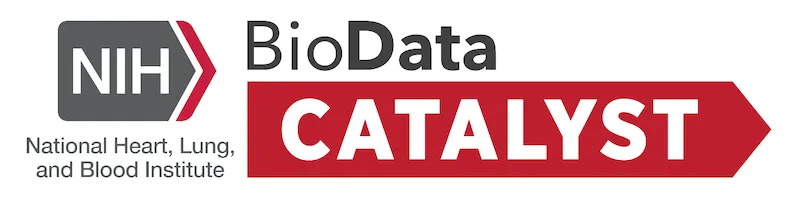 [Speaker Notes: Here’s a helpful diagram that showcases]
TRS V1 vs TRS V2
Breaking Changes
Conversion of syntax to better support Javascript tooling and better match other GA4GH cloud workstream APIs
Removal of protobuf support
Changes to better support other container types (ex Singularity and other Docker alternatives)
Allow for multiple container images, multiple authors, multiple verification sources for versions of tools
Substantial Changes
Addition of Nexflow as a descriptor format
/tools/{id}/versions/{version_id}/{type}/files added to describe all available files a tools
Checker workflows
Process for auto-generation of OpenAPI3 copy of the schema
More information: https://ga4gh.github.io/tool-registry-service-schemas/
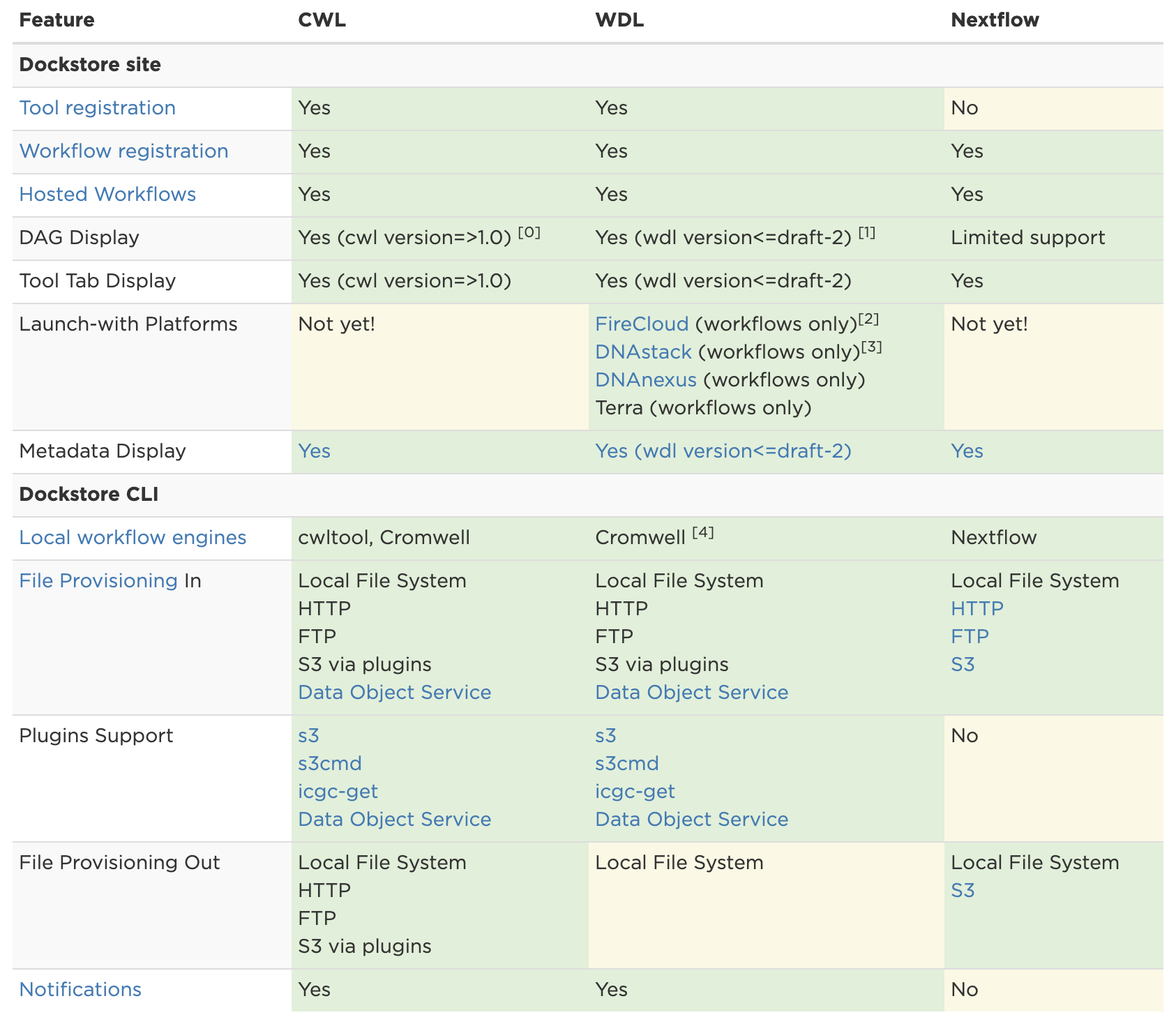 Language Support
More info:
https://docs.dockstore.org/docs/user-tutorials/language-support/
Ways to Register to Dockstore
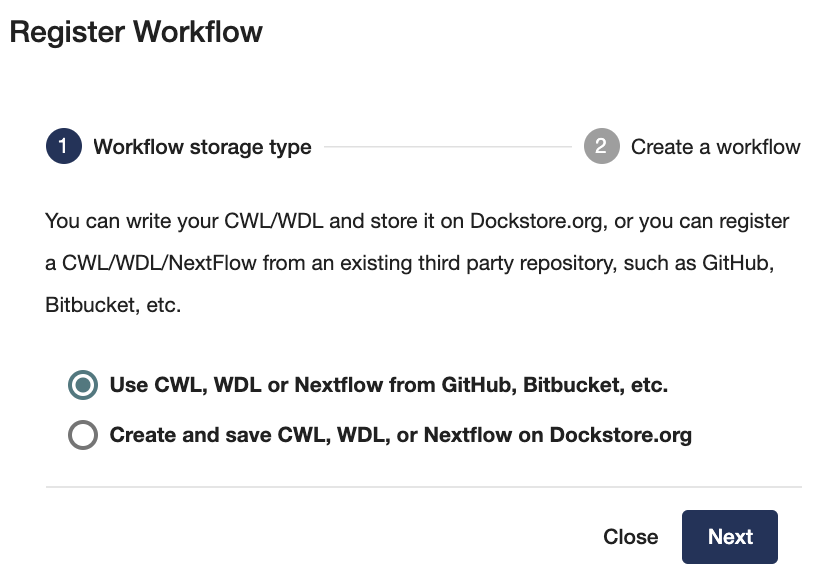 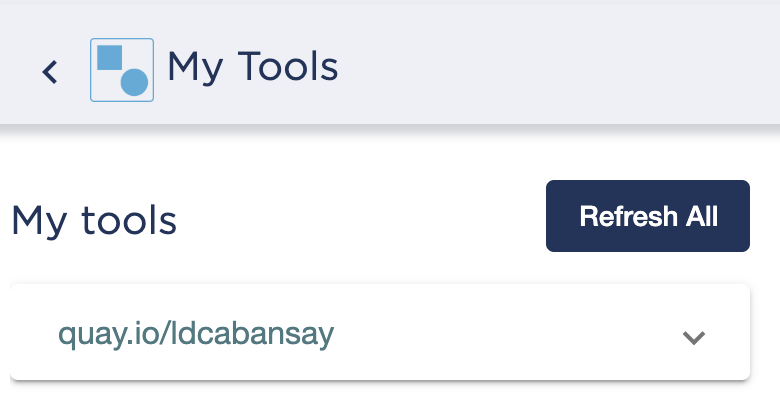 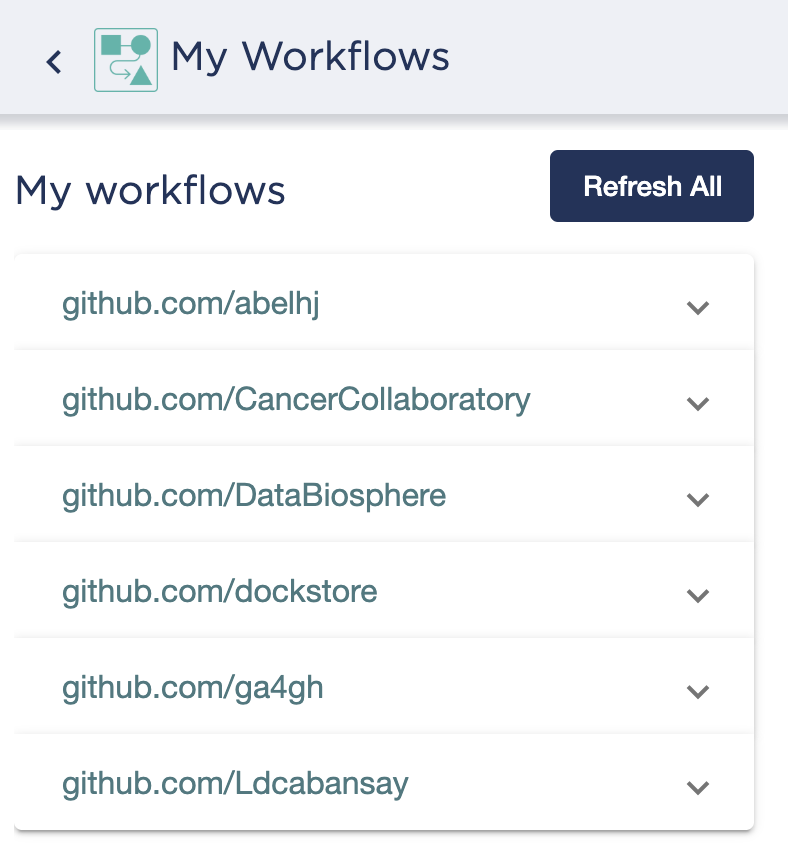 Through linked account via supported public APIs
OR through manual registration pointing to external source repo or directly on Dockstore.org
[Speaker Notes: Linked accounts will auto populate MyTools/Workflows Page, and detect automated builds and tags/versions like on quay

Can also manually register]
Ways to Register to Dockstore
(A) Automated builds using quay.io and the source control repos triggering them
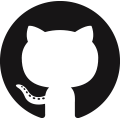 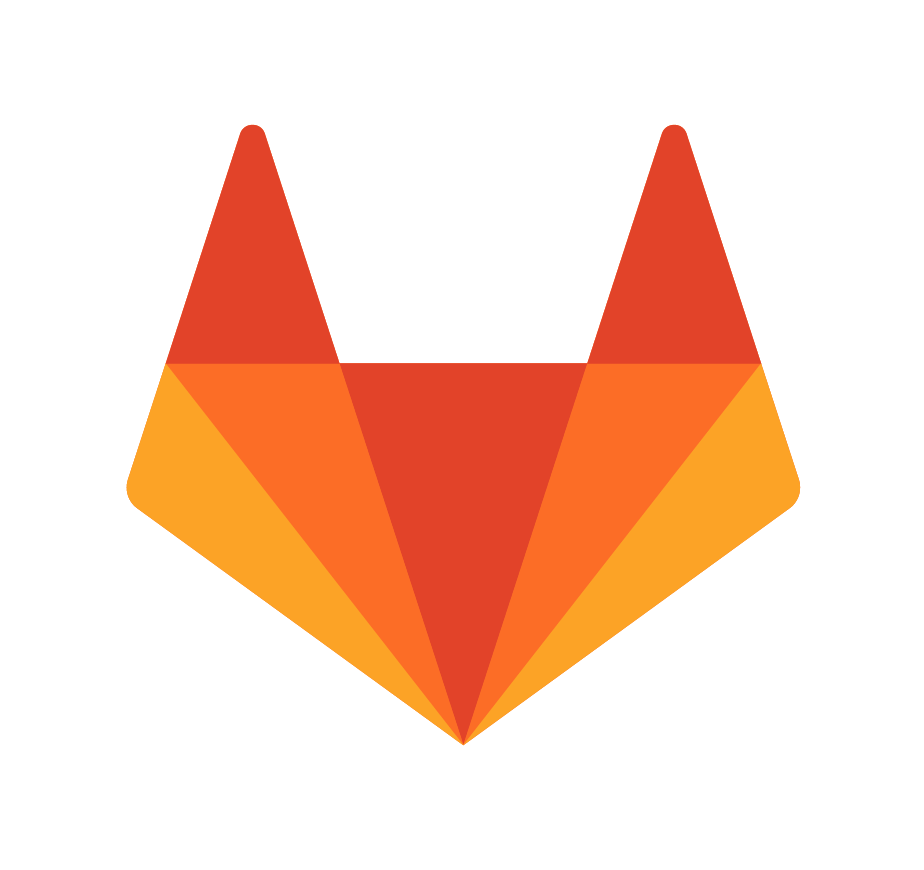 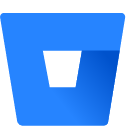 Descriptor
Containerized Tool
+
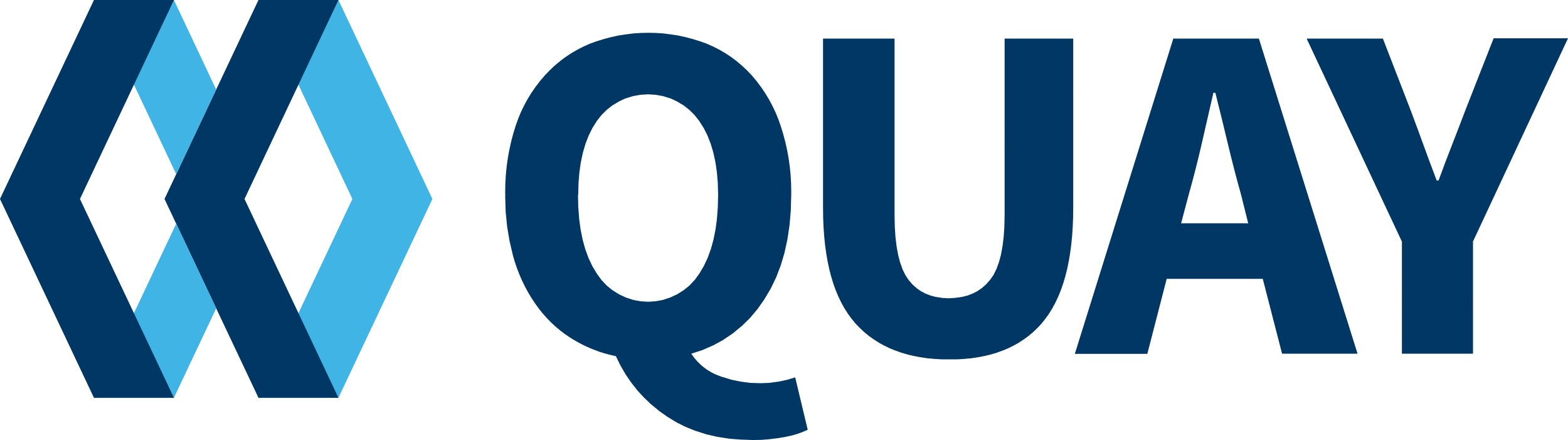 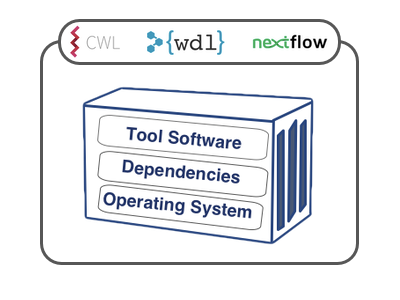 Dockerfile
Build
System
Docker image
(B) Retrieve workflow and tool descriptors from external source control directly
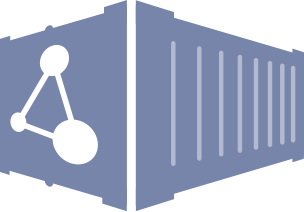 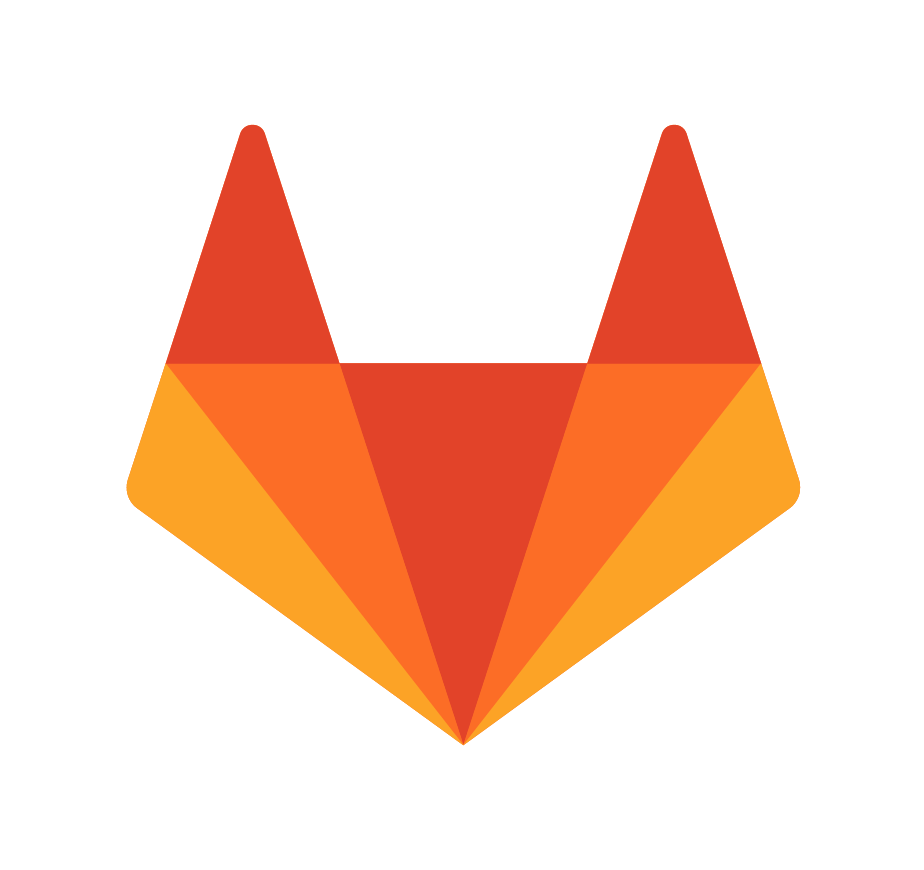 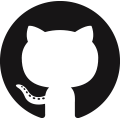 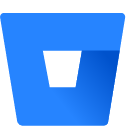 Workflow: 
Tools + Descriptor
External Hosting
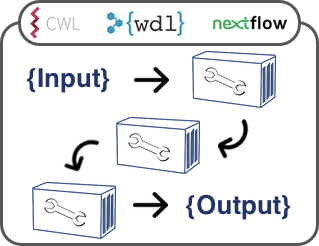 Dockstore Registration
(B/C) point to docker image(s) on quay or dockerhub
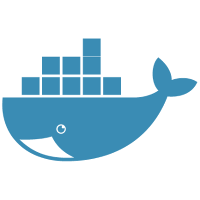 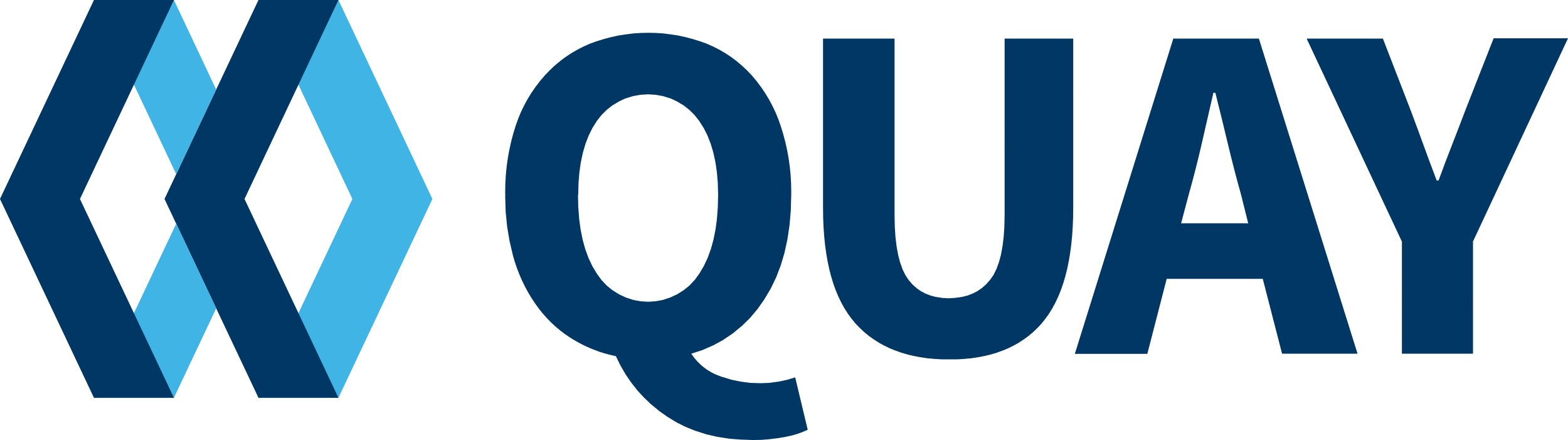 (C) Store workflow descriptors on dockstore.org
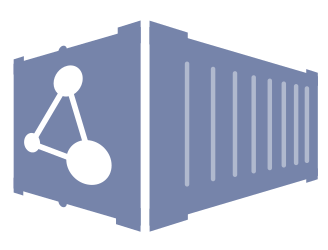 Host on Dockstore.org
[Speaker Notes: For the visually inclined,
Here’s a summary diagram of the many ways to register your Tool or Workflow into Dockstore

This diagram is more directed at a workflow developer rather than an end user. We’ll cover the details of this process in a future webinar.]
Content: Tool vs. Workflow
Workflow
Tool
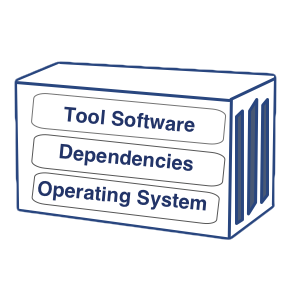 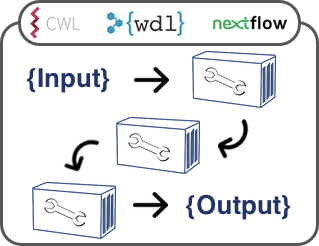 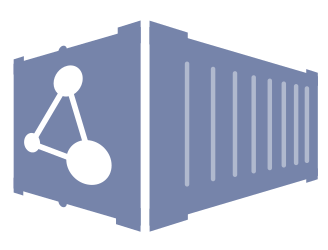 OR
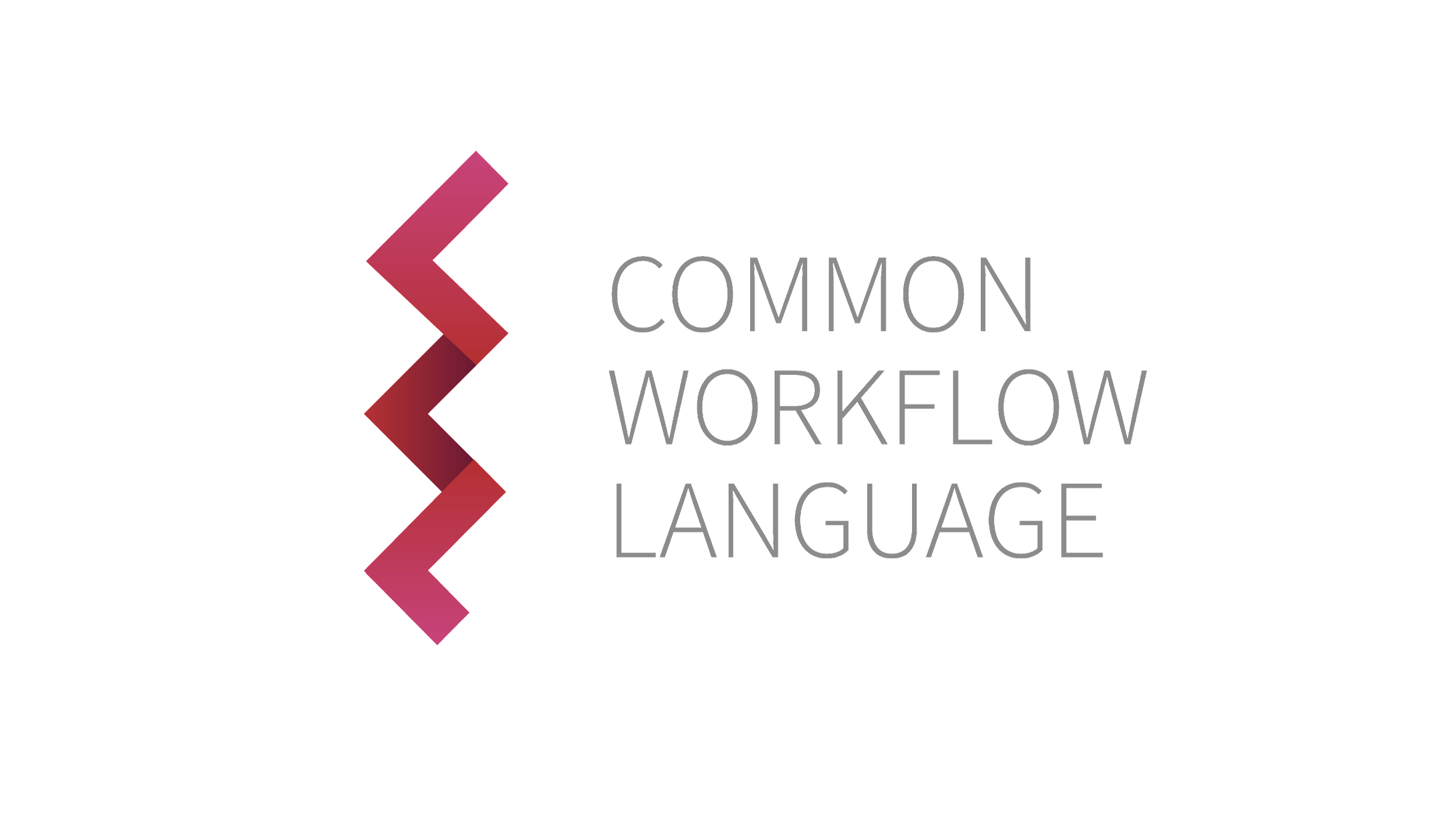 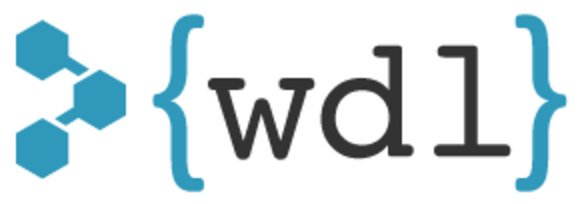 Workflow: Tools + Descriptor
Container + Descriptor
A workflow can have multiple containerized tools wrapped in a descriptor
A tool is single container wrapped in a descriptor
[Speaker Notes: Let’s get more specific about how this packaging looks like with an example.

First, content on Dockstore is available in two types: 
	Tool
	Workflow

A tools is a single container described a descriptor

Alternatively, a workflow can have multiple containerized tools plus a descriptor]
Content: tool vs workflow (example)
Workflow
Tool
Variant Calling Pipeline
BWA-MEM
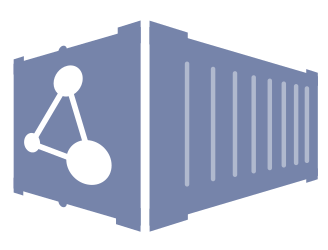 Debian OS
binaries
C
GNU Make
GCC
zlibs
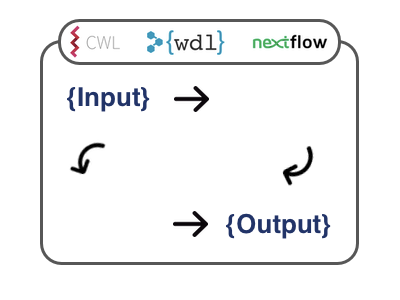 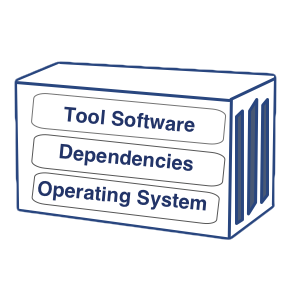 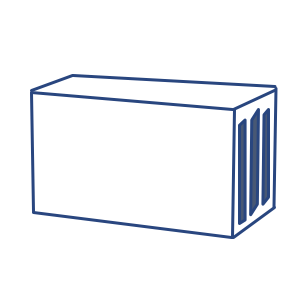 processing
OR
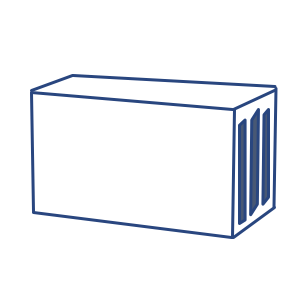 alignment
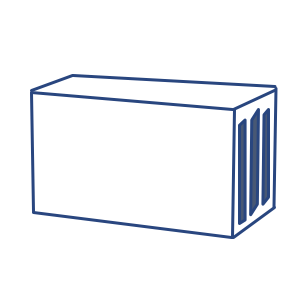 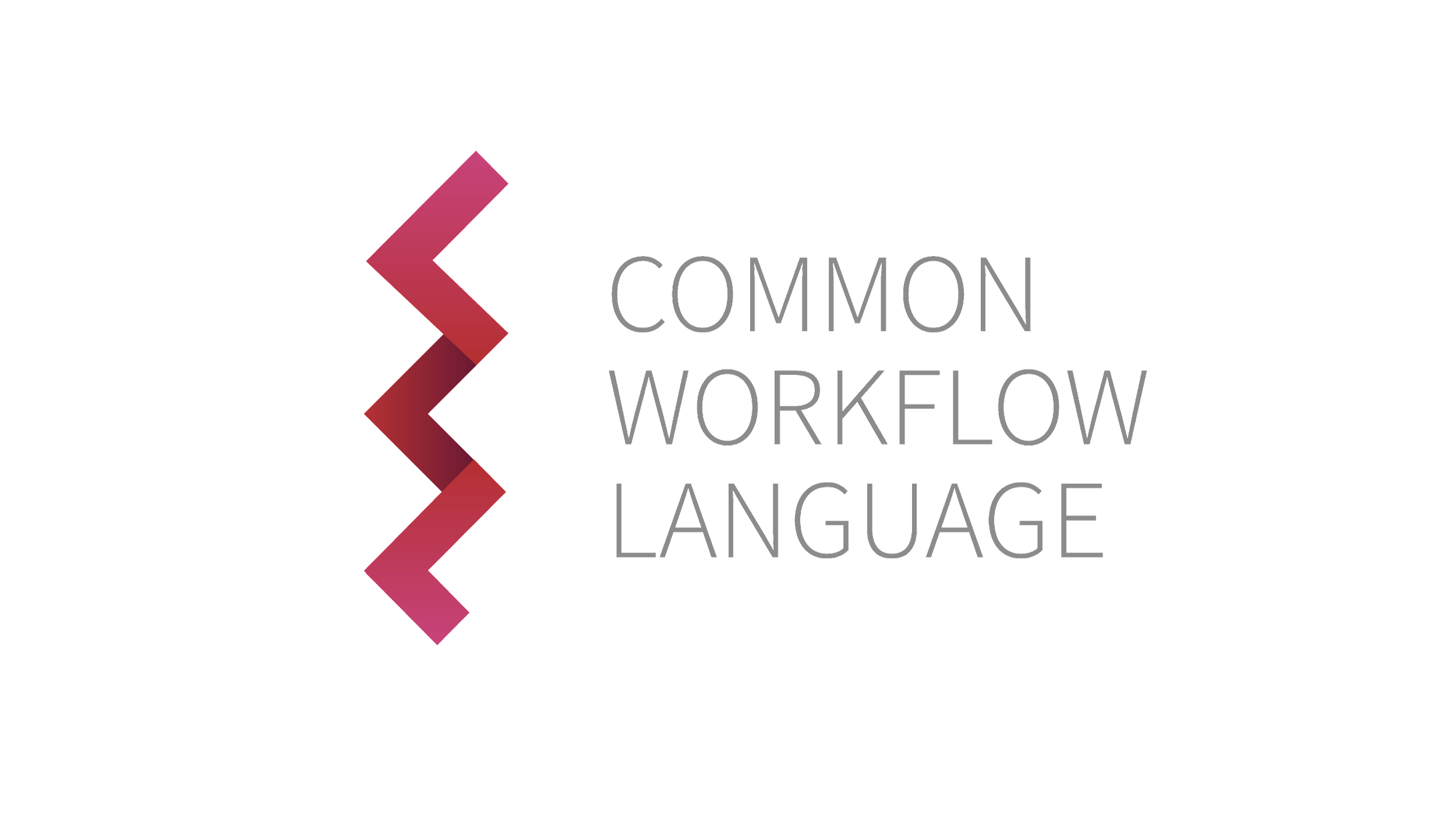 call variants
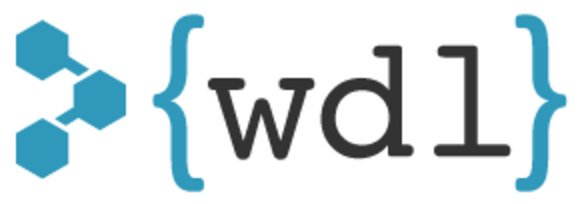 A workflow can have multiple containers wrapped in a descriptor and performs multiple tasks.
A tool is single container with a descriptor that performs a single task.
[Speaker Notes: An example of a tool would be something like BWA-MEM
The docker container will have all the requirements to run the BWA-MEM software

An example of a workflow would be more similar to a variant calling pipeline
Multiple tools for each step and can subsequently use multiple containers
The tools required for each step can be packaged in their own containers.  
A descriptor is still used to describe a workflow.]
Dockstore & GA4GH Cloud Workstream
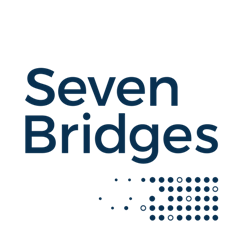 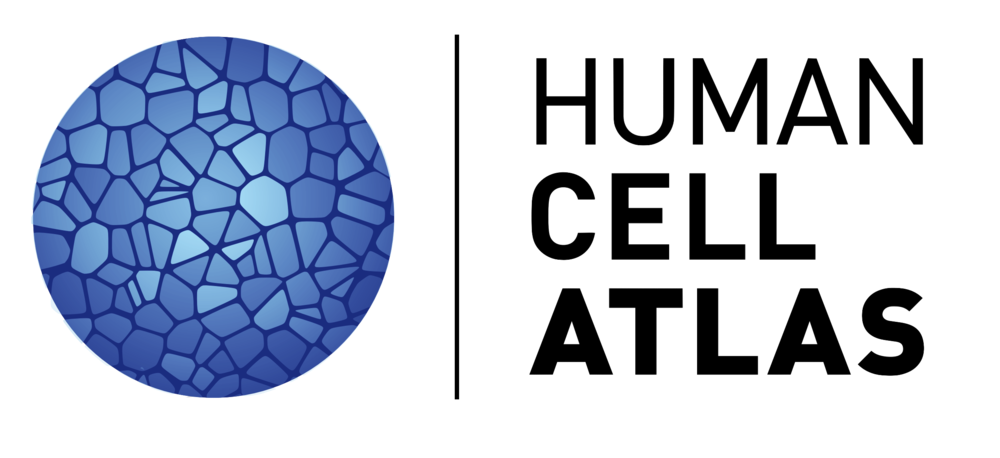 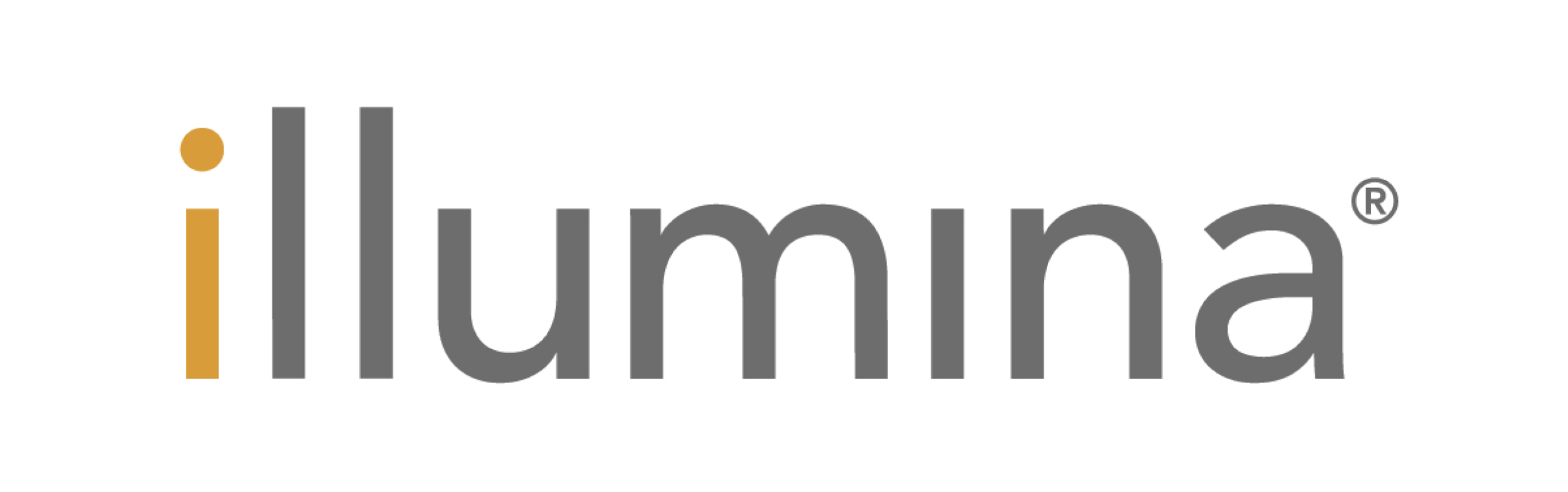 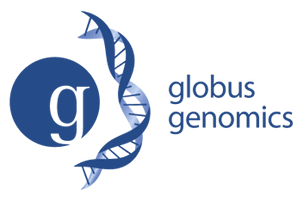 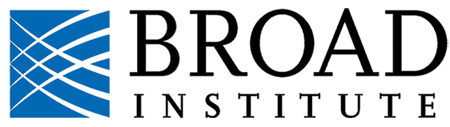 Containerized Tool + Descriptor
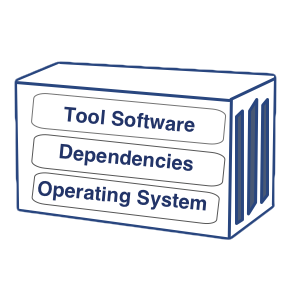 Arvados
TOIL
CWLtool
TRS
Cromwell
lambda+Cromwell
WES
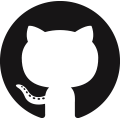 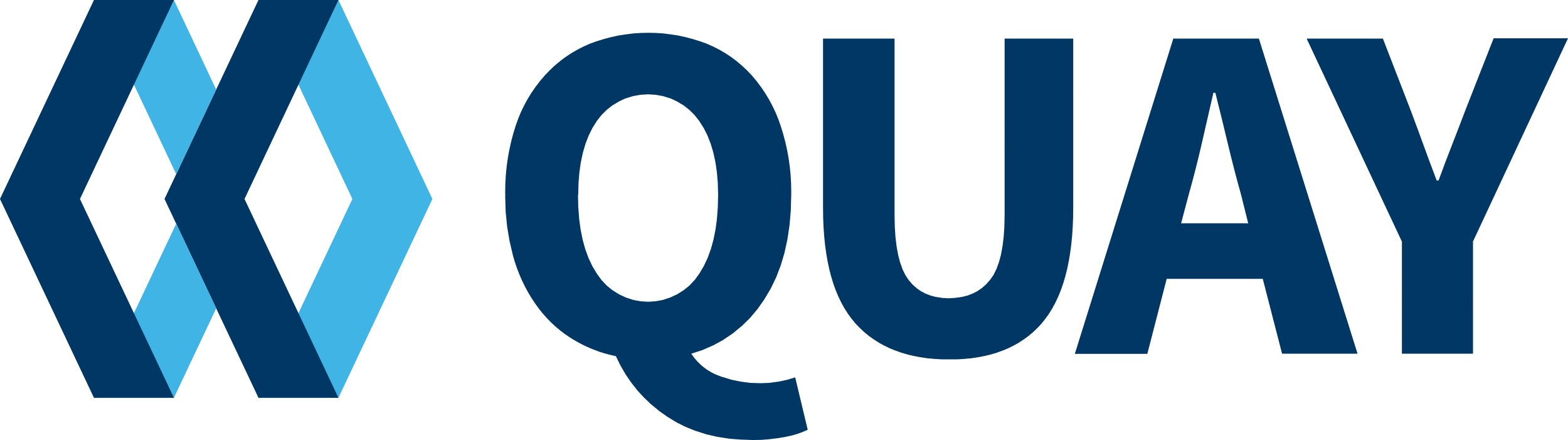 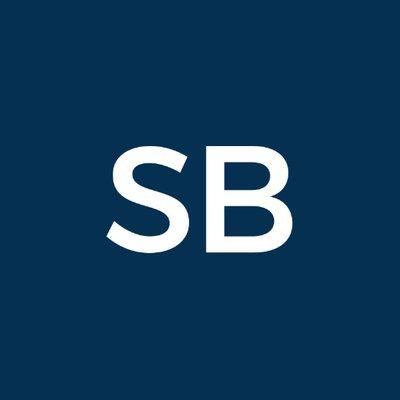 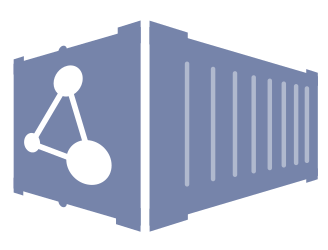 Orchestrator
Workflow: Tools + Descriptor
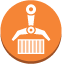 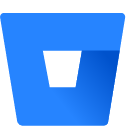 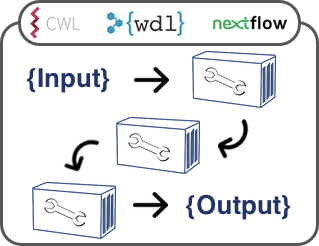 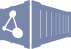 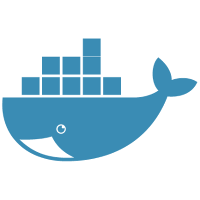 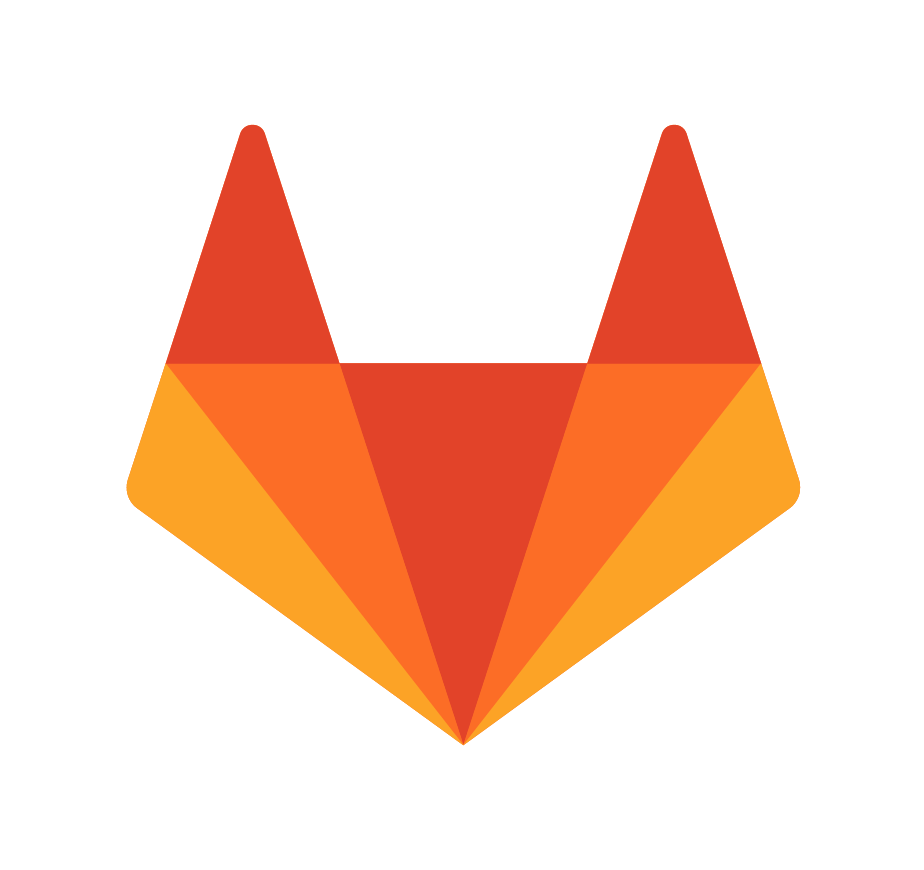 DRS
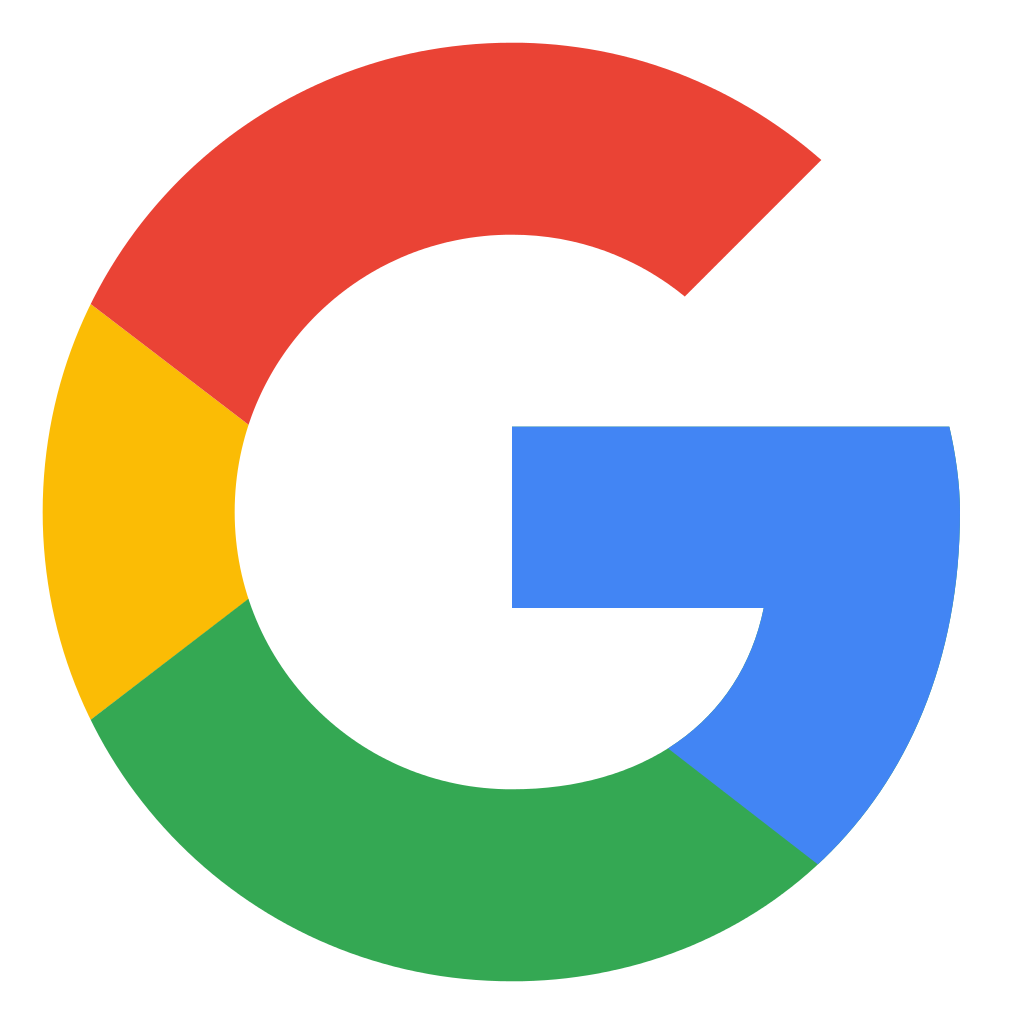 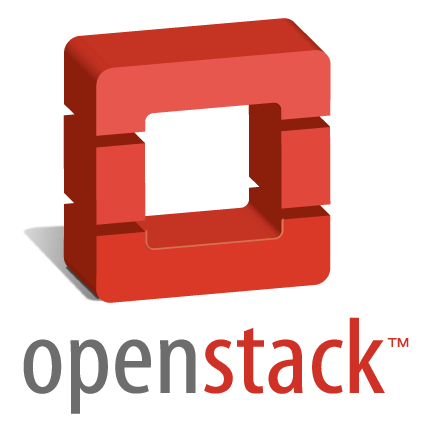 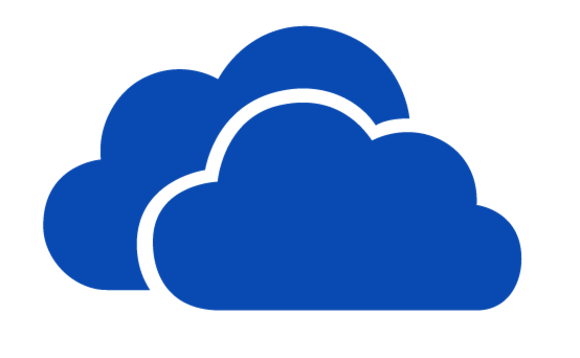 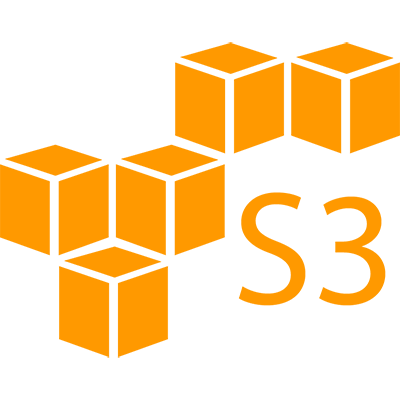 [Speaker Notes: Here’s a visualization of the Dockstore ecosystem and how it fits into the GA4GH cloud workstream
talk about how dockstore integrates with analysis environments through TRS-WES API standards]
Collaborations - The Commons Alliance and Other  Projects
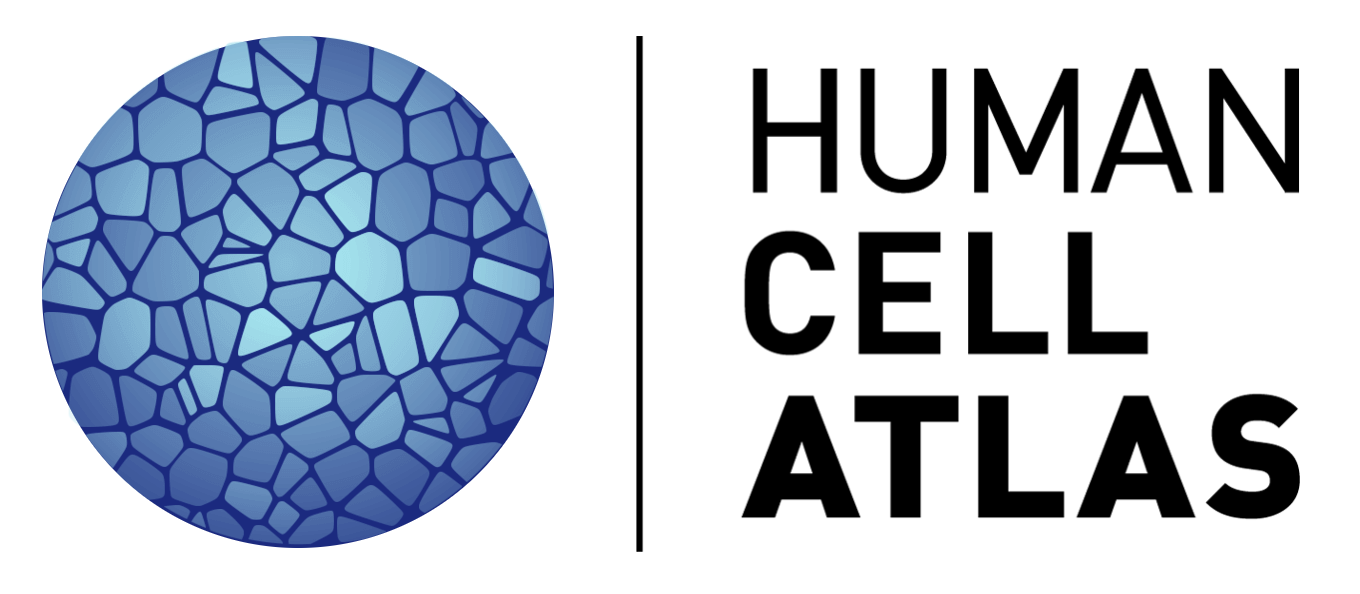 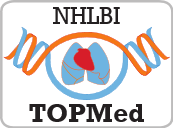 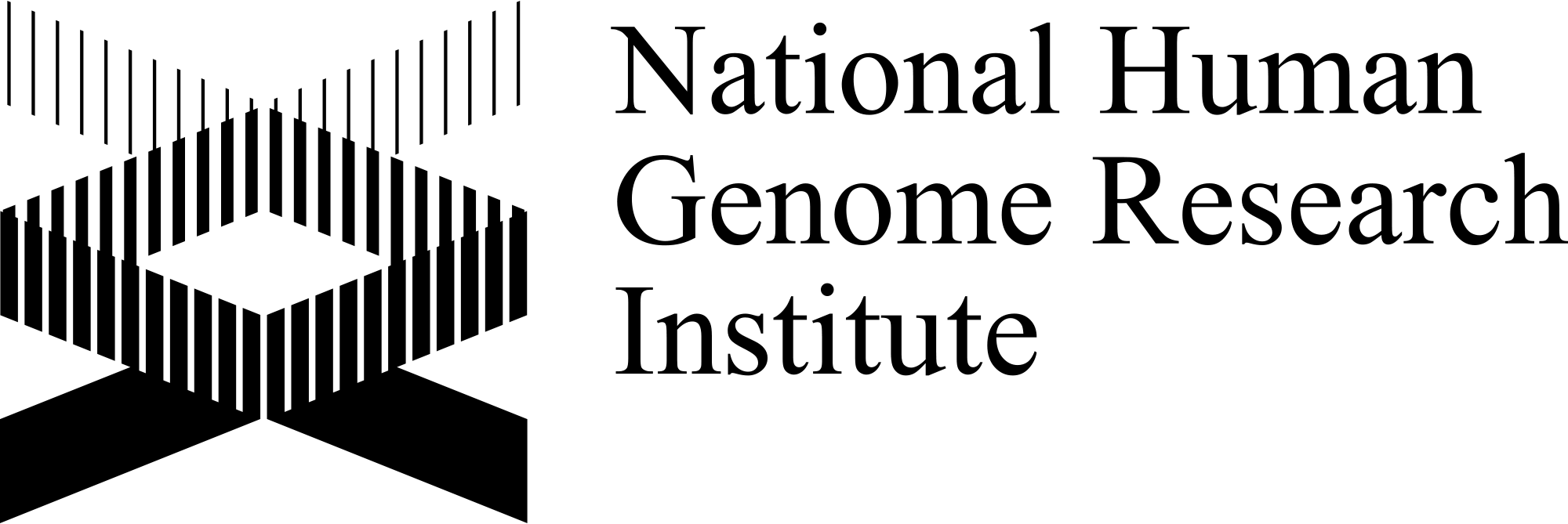 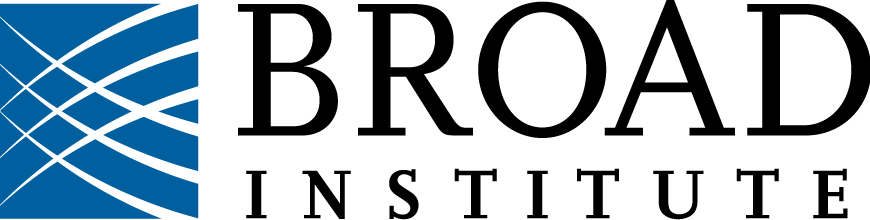 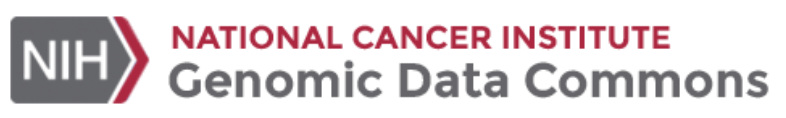 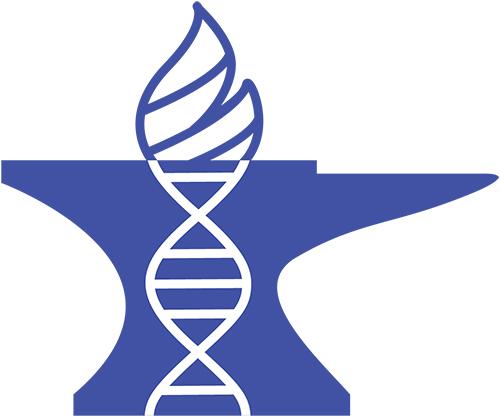 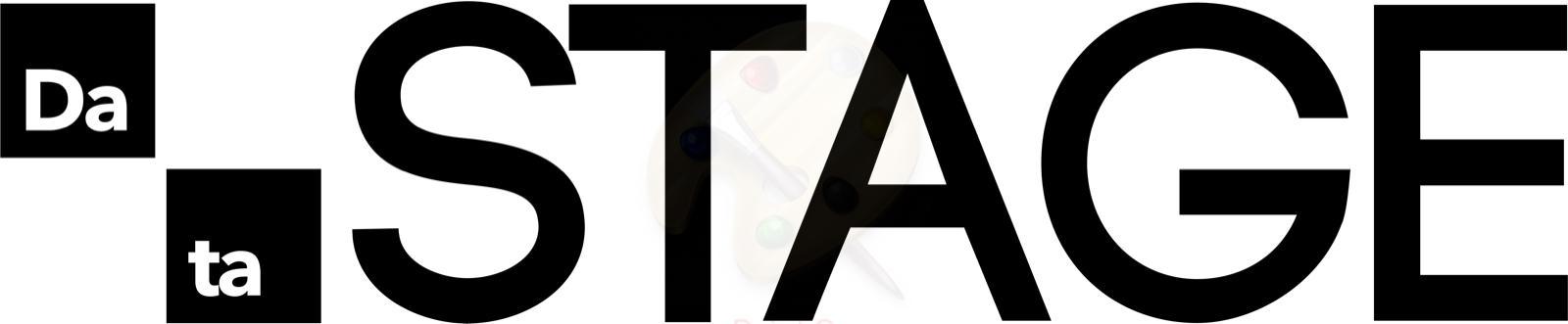 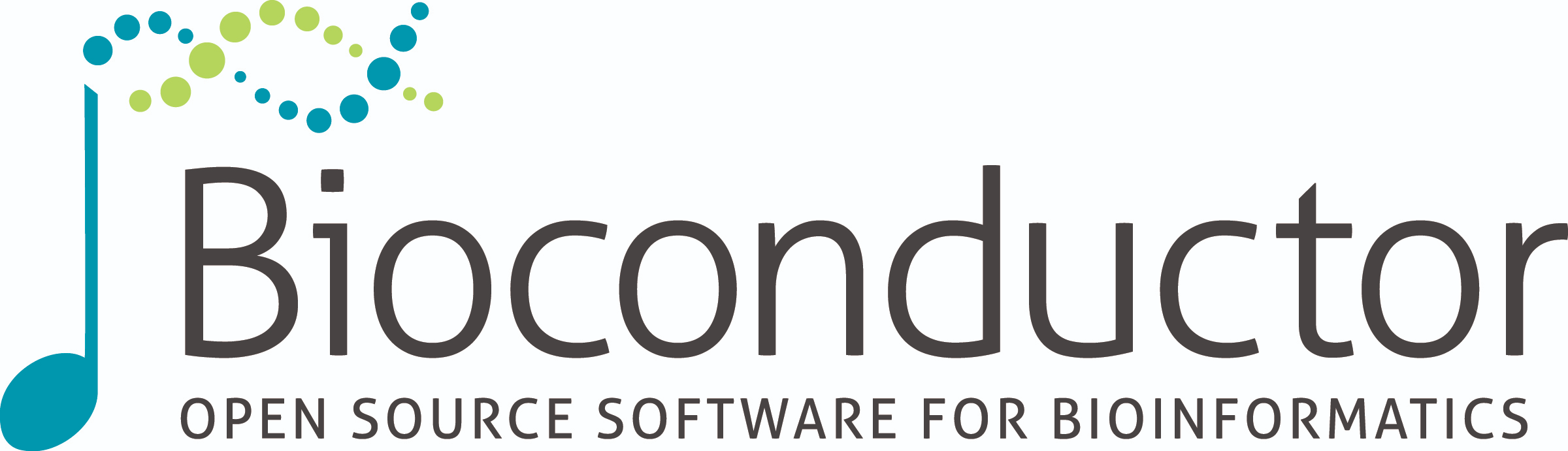 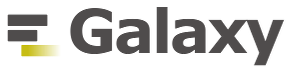 NHLBI Data STAGE
NHGRIAnVIL
And Many Others
Dockstore will serve as an official workflow provider for the Commons Alliance, a common infrastructure collaboration to facilitate combining Data + Cloud Compute